Θώρακας – Άνω άκρο
Θωρακικό τοίχωμα, ωμική ζώνη, μασχάλη, βραχίονας
Οστά θωρακικού τοιχώματος και ωμικής ζώνης
Αρθρώσεις: Στερνοπλευρική, ακρωμιοκλειδική, γληνοβραχιόνια (άρθρωση του ώμου)
Μύες: ωμοθωρακικοί, μεσοπλεύριοι, ωμικής ζώνης, βραχίονα
Αρτηρίες: Μεσοπλεύριες, μασχαλιαία, βραχιόνια και κλάδοι τους
Φλέβες: Κεφαλική, βασιλική και ομώνυμες με τις αρτηρίες
Νεύρα: Μεσοπλεύρια και κλάδοι βραχιονίου πλέγματος
ΘΩΡΑΚΙΚΟΣΚΛΩΒΟΣ
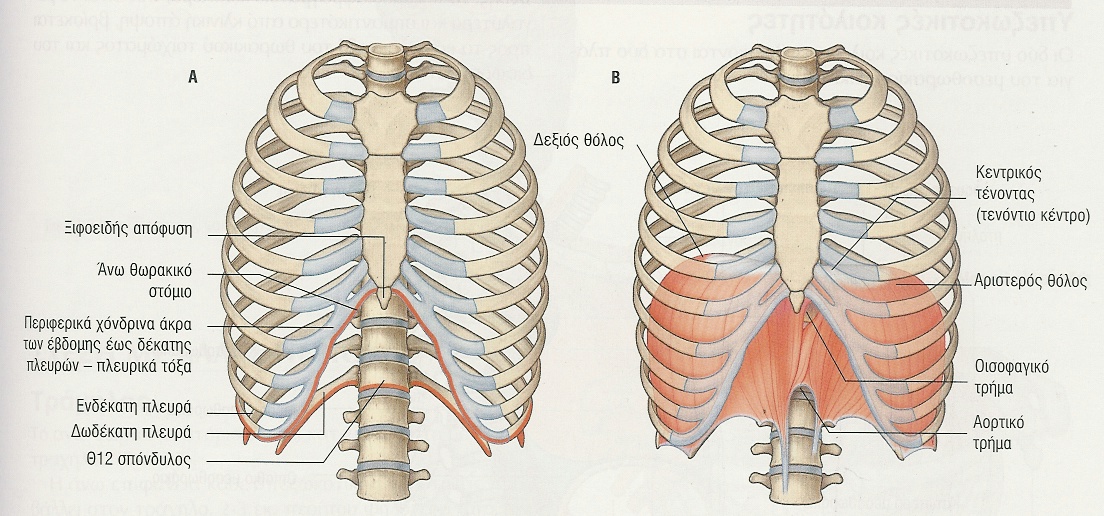 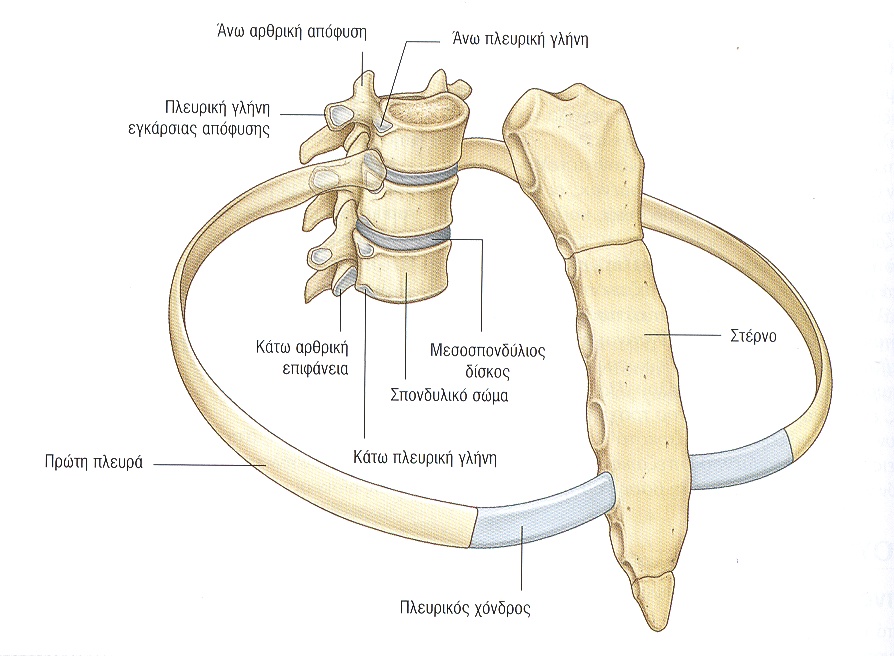 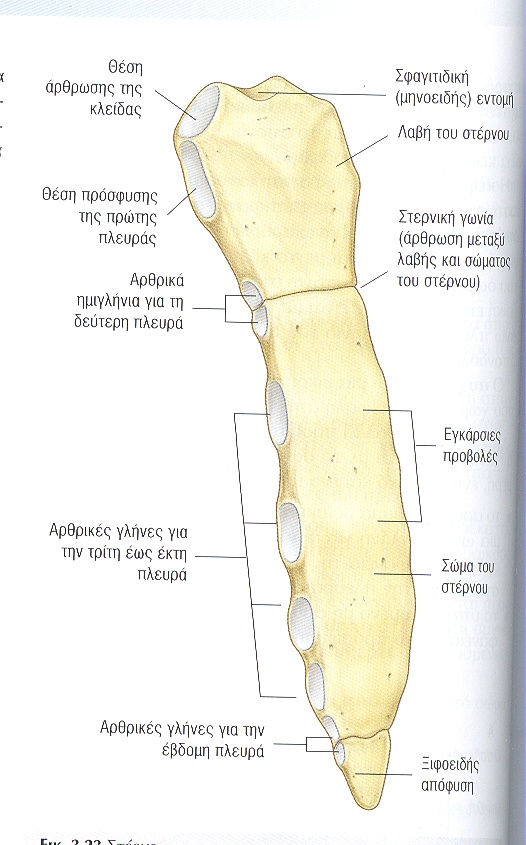 Στέρνο
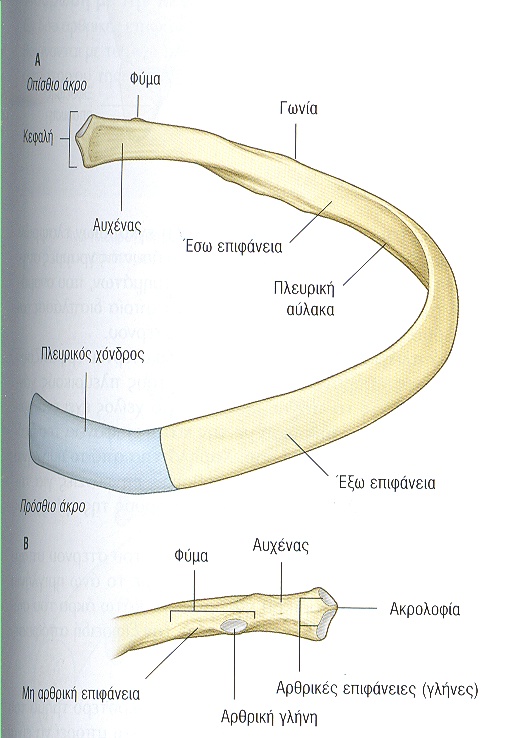 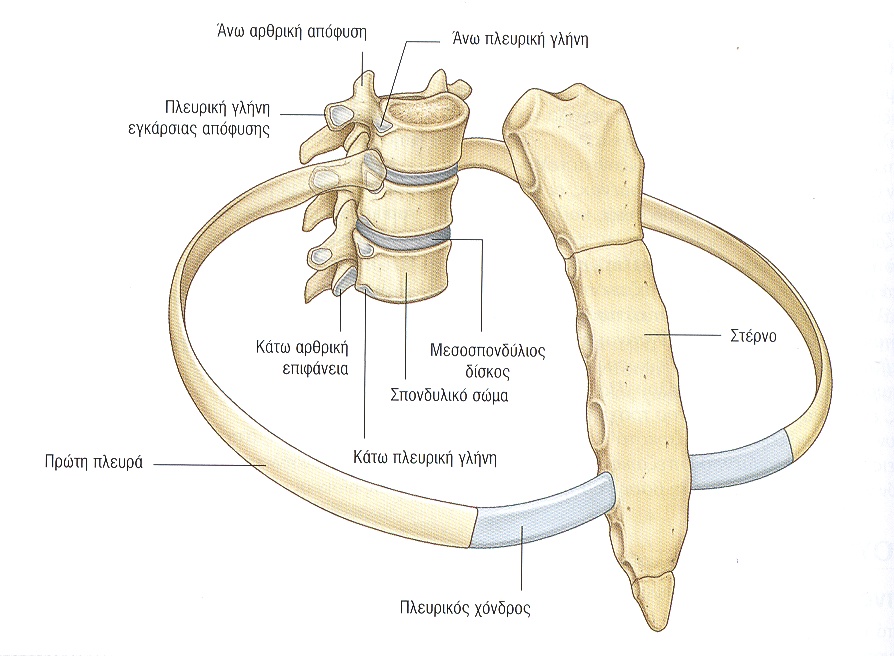 Πλευρές
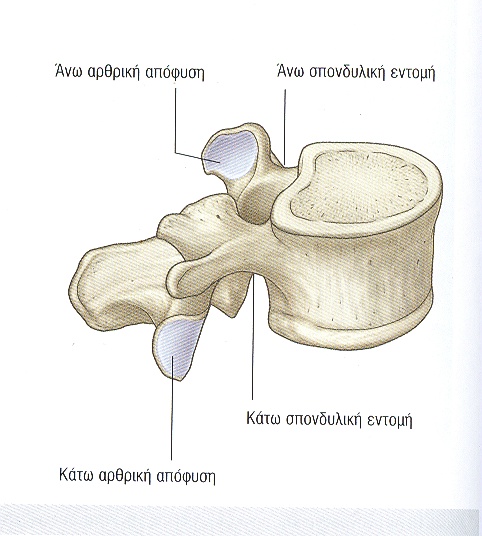 Τυπικός σπόνδυλος
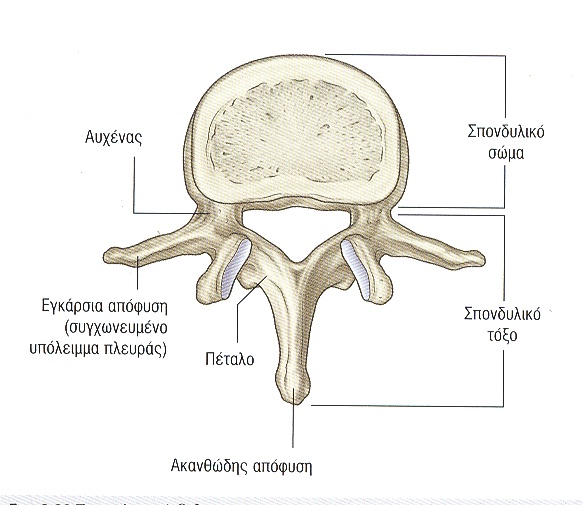 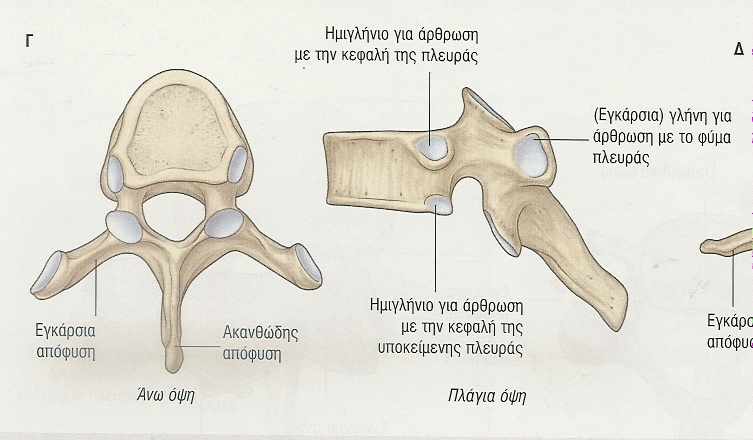 Θωρακικοί  σπόνδυλοι
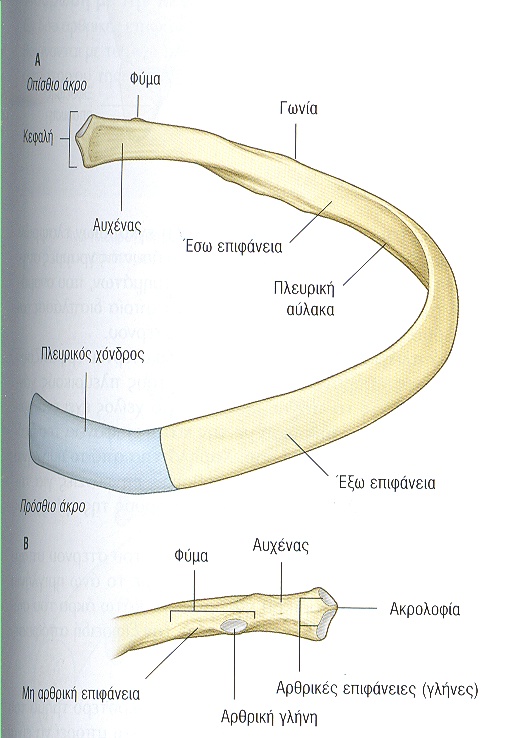 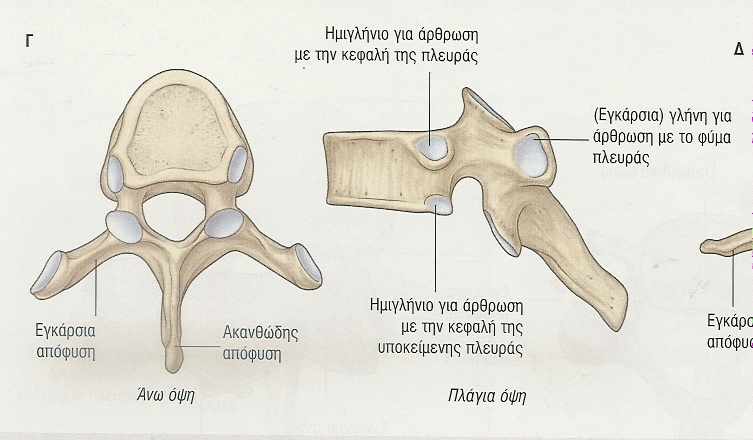 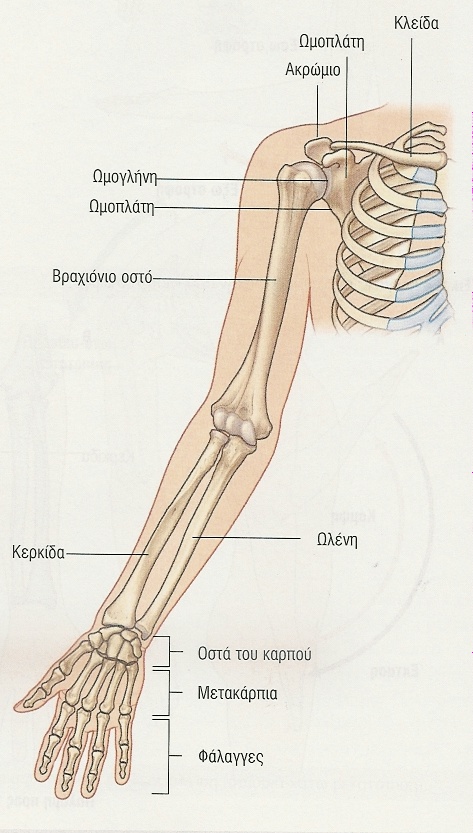 Οστά άνω άκρου
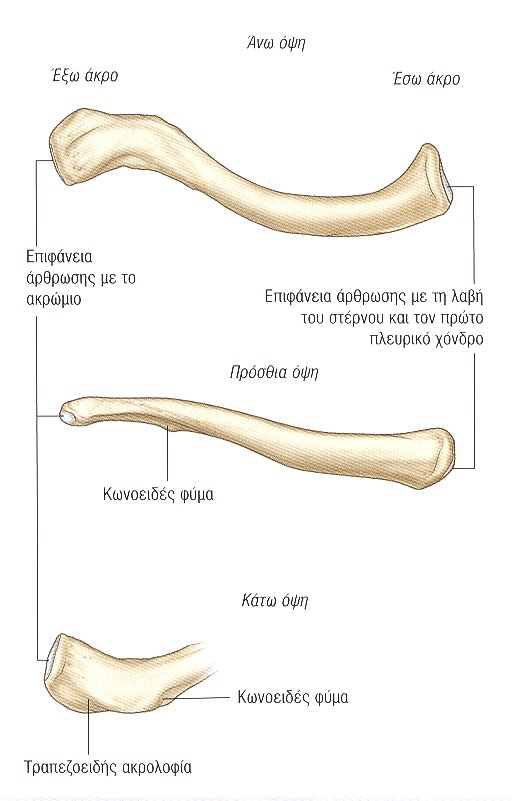 Κλείδα
Ωμοπλάτη
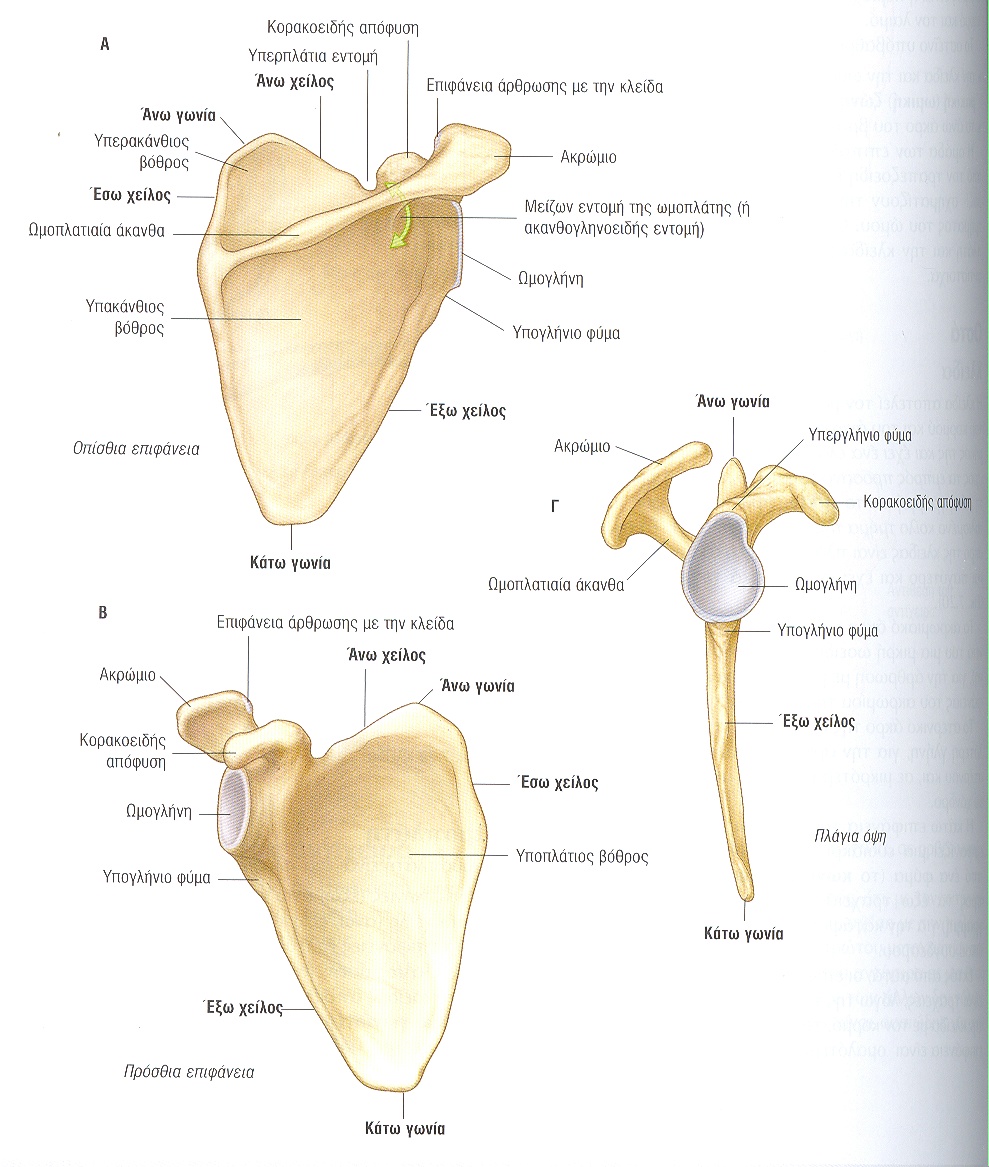 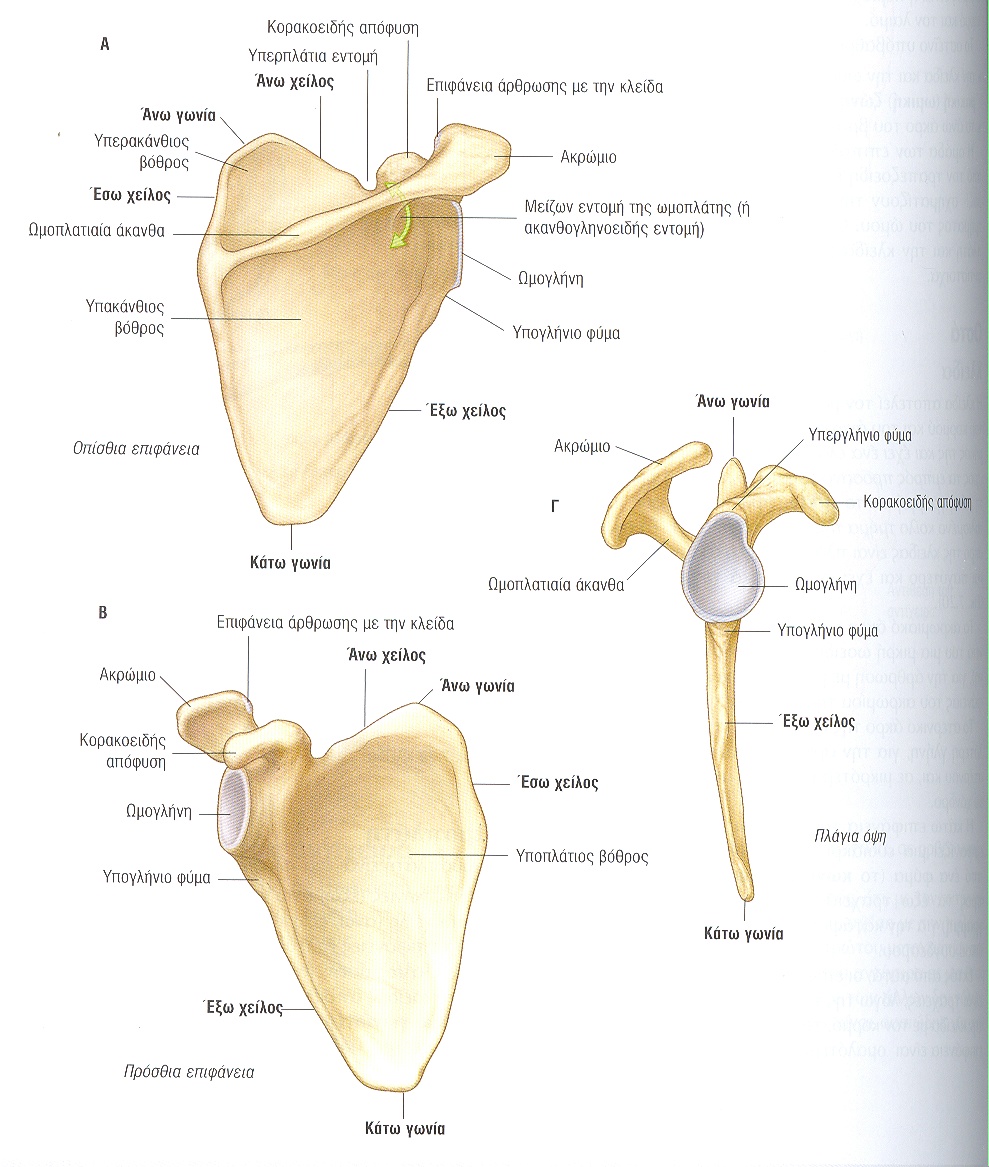 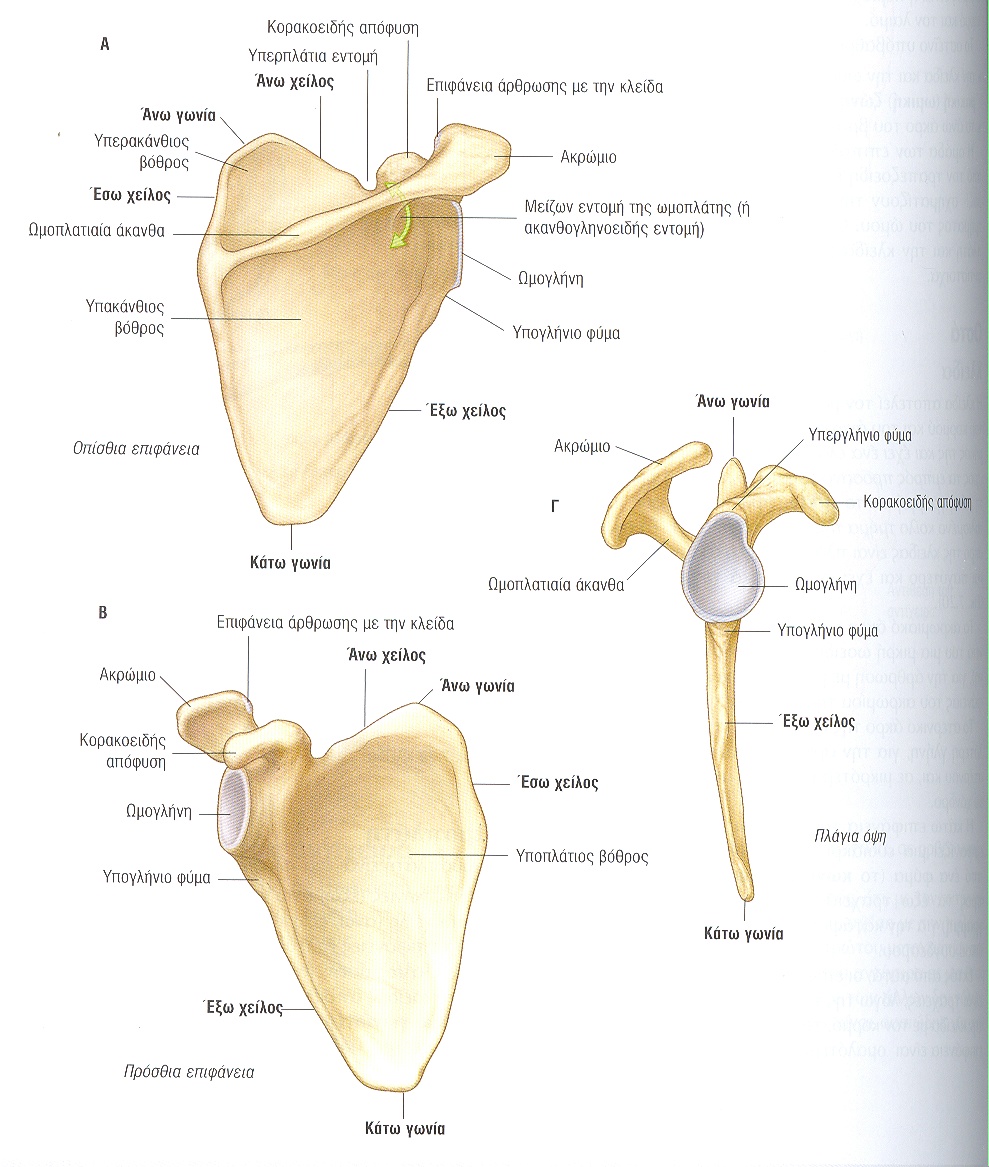 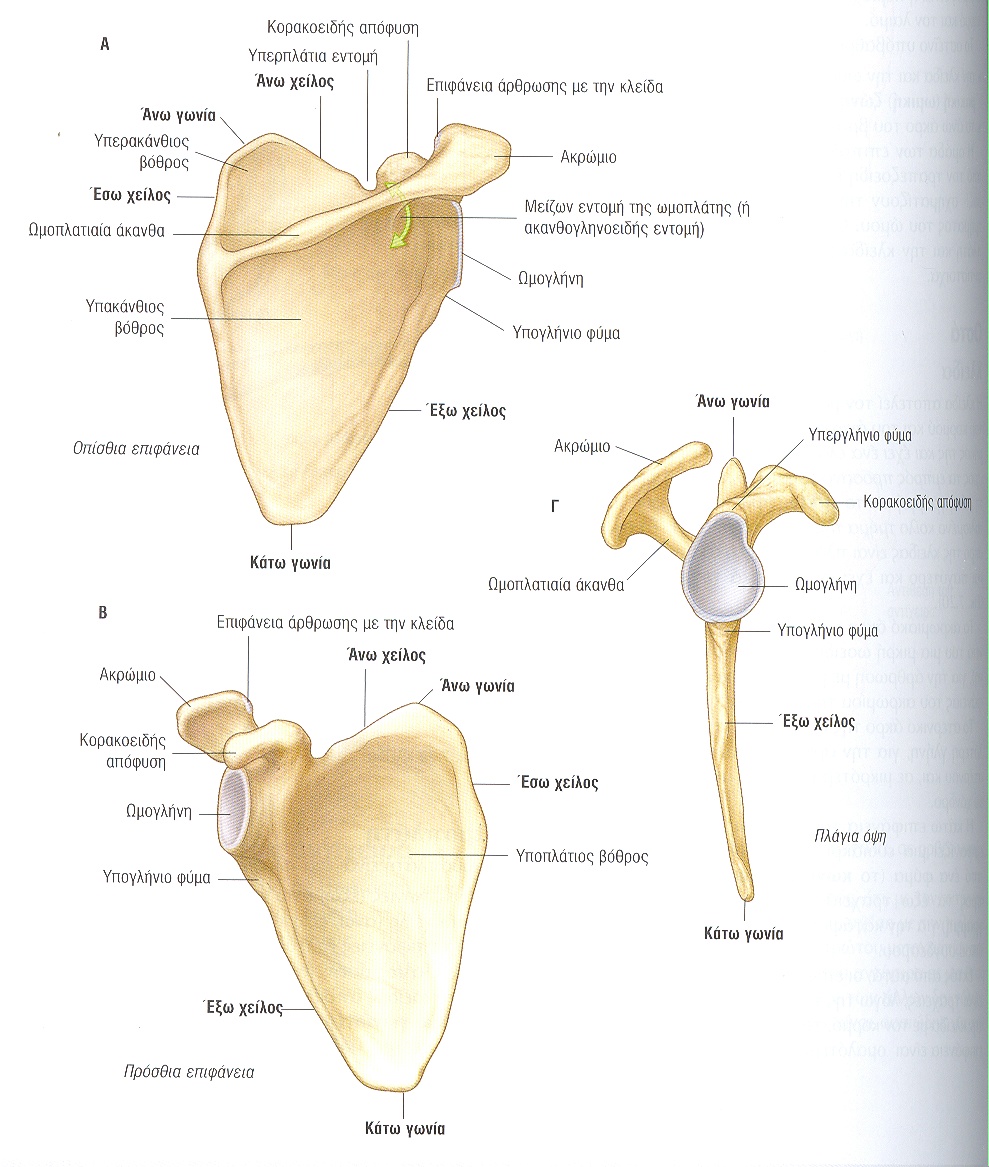 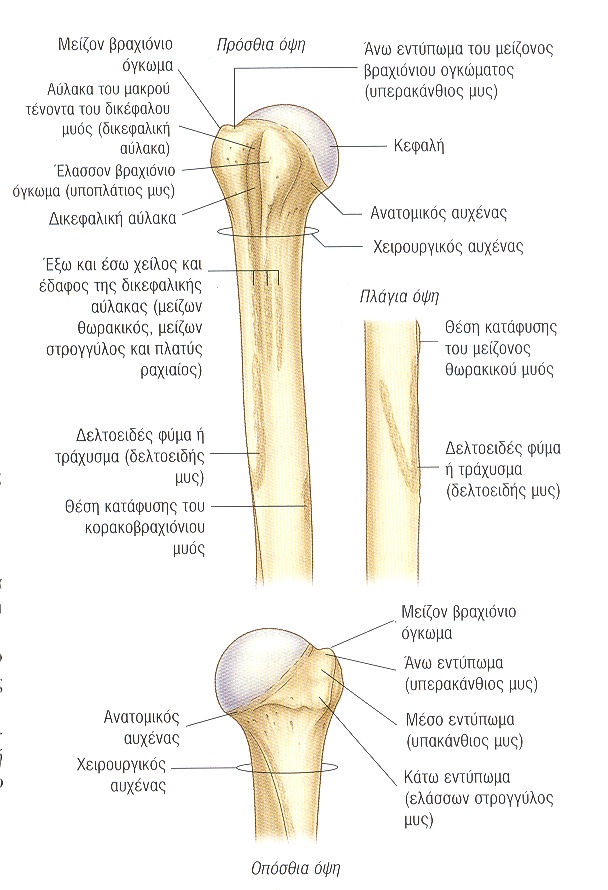 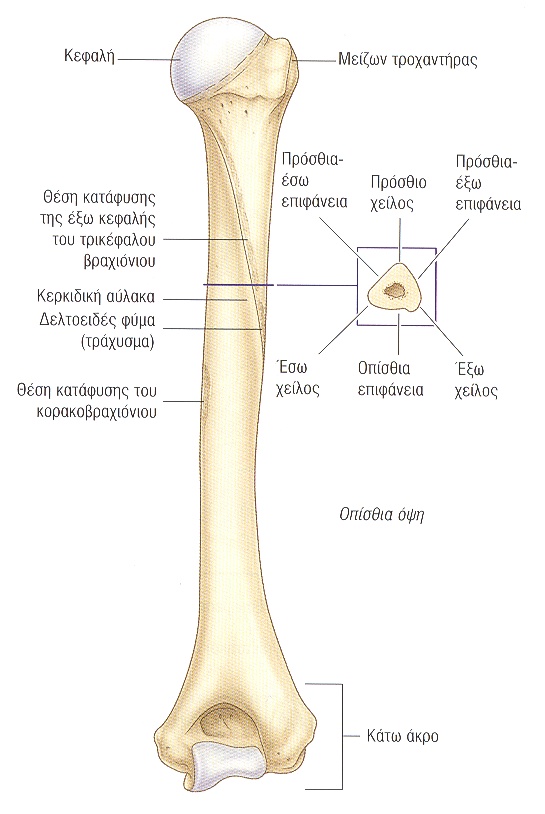 QUIZ  1  πλευρές - σπόνδυλοι
Κεφαλή της πλευράς

Φύμα της πλευράς
Πλευρικό ημιγλήνιο

Εγκάρσια γλήνη
QUIZ  1:  πλευρές - σπόνδυλοι
Κεφαλή της πλευράς

Φύμα της πλευράς
Πλευρικό ημιγλήνιο

Εγκάρσια γλήνη
QUIZ 2 :  Ωμοπλάτη
Κορακοειδής απόφυση

Ωμοπλατιαία άκανθα

Ωμοπλατιαία εντομή

Ωμογλήνη
Άνω χείλος

Άνω έξω γωνία

Οπίσθια επιφάνεια

Πρόσθια επιφάνεια
QUIZ 2 :  Ωμοπλάτη
Κορακοειδής απόφυση

Ωμοπλατιαία άκανθα

Ωμοπλατιαία εντομή

Ωμογλήνη
Άνω χείλος

Άνω έξω γωνία

Οπίσθια επιφάνεια

Πρόσθια επιφάνεια
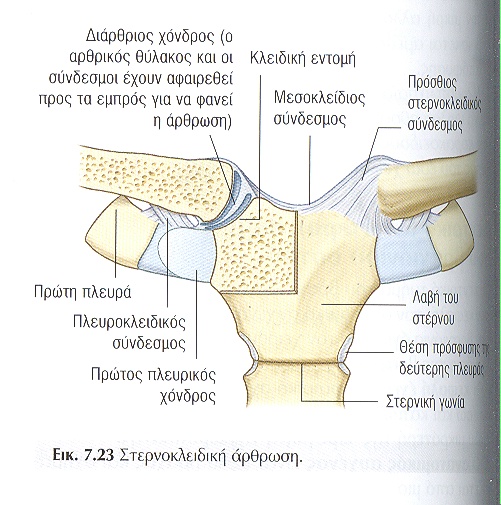 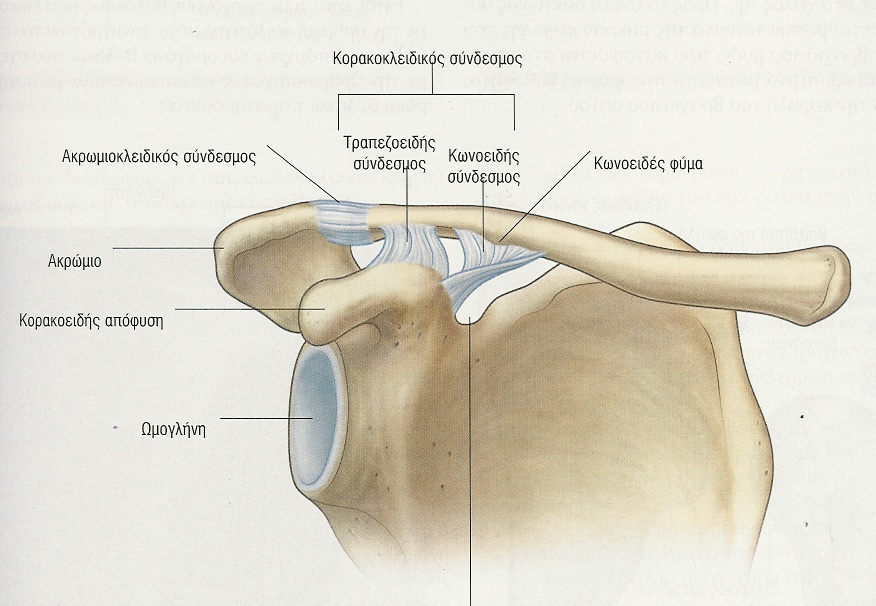 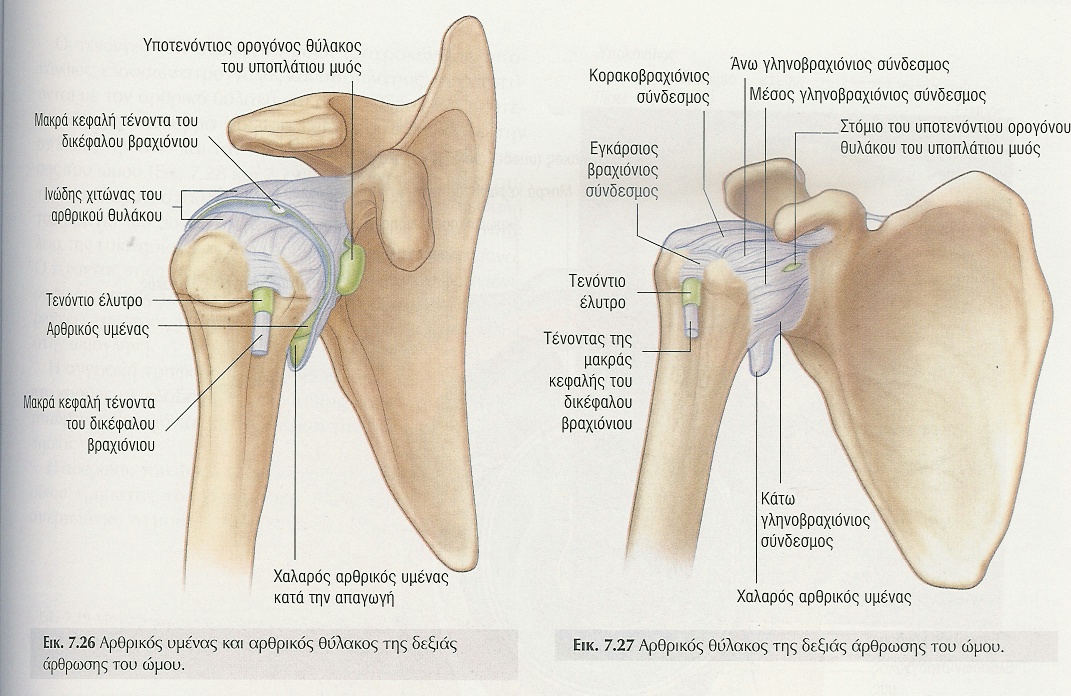 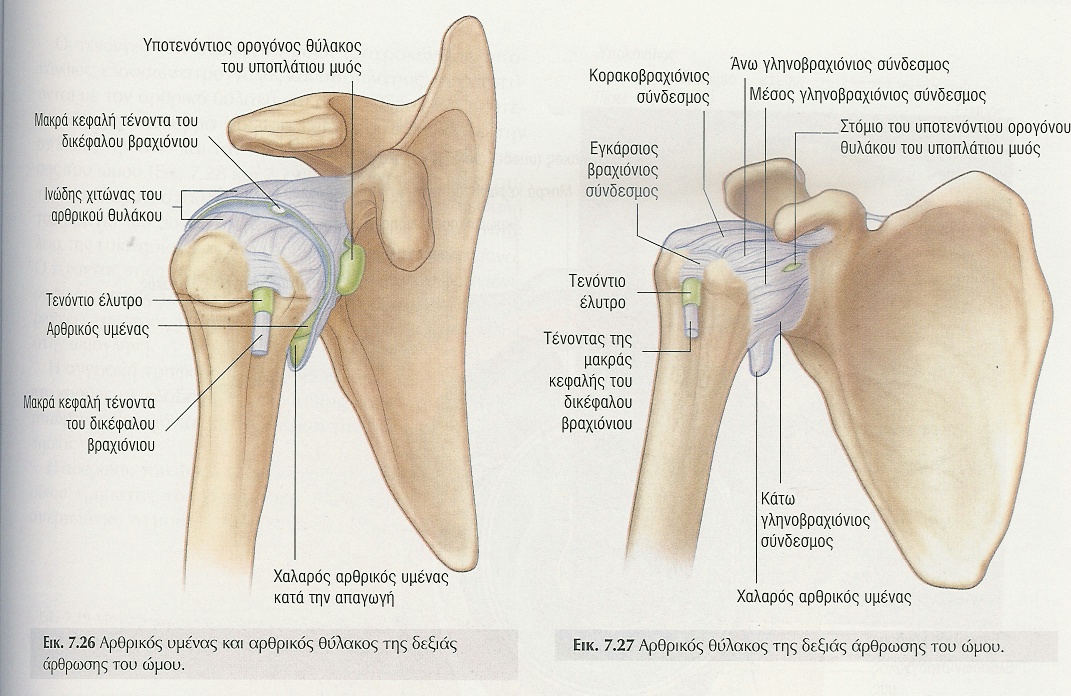 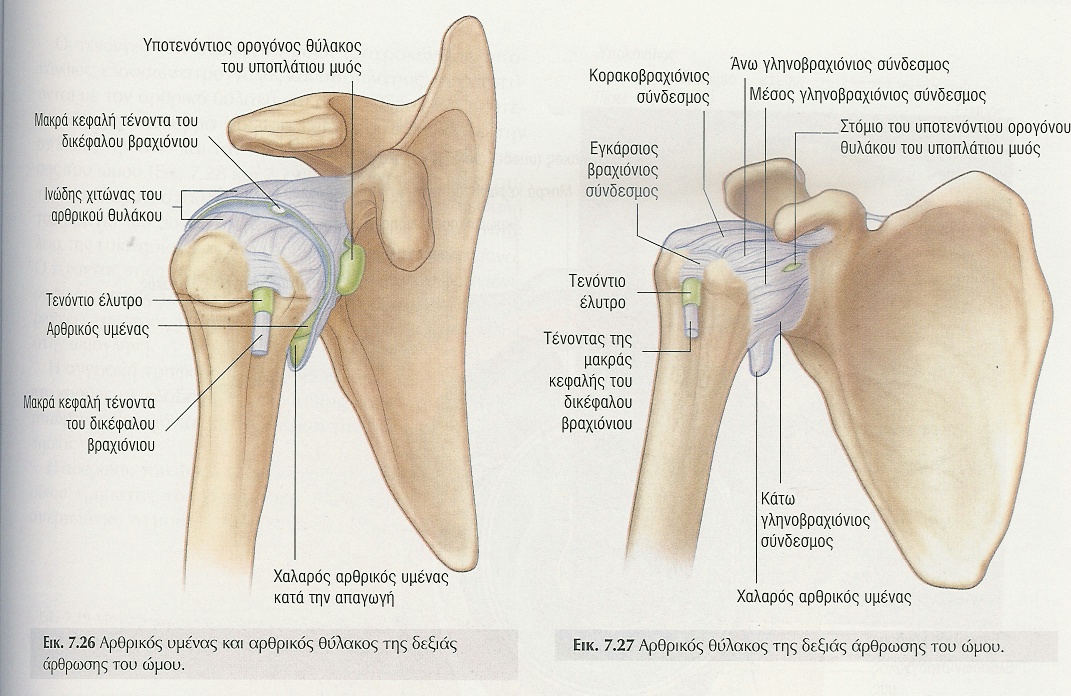 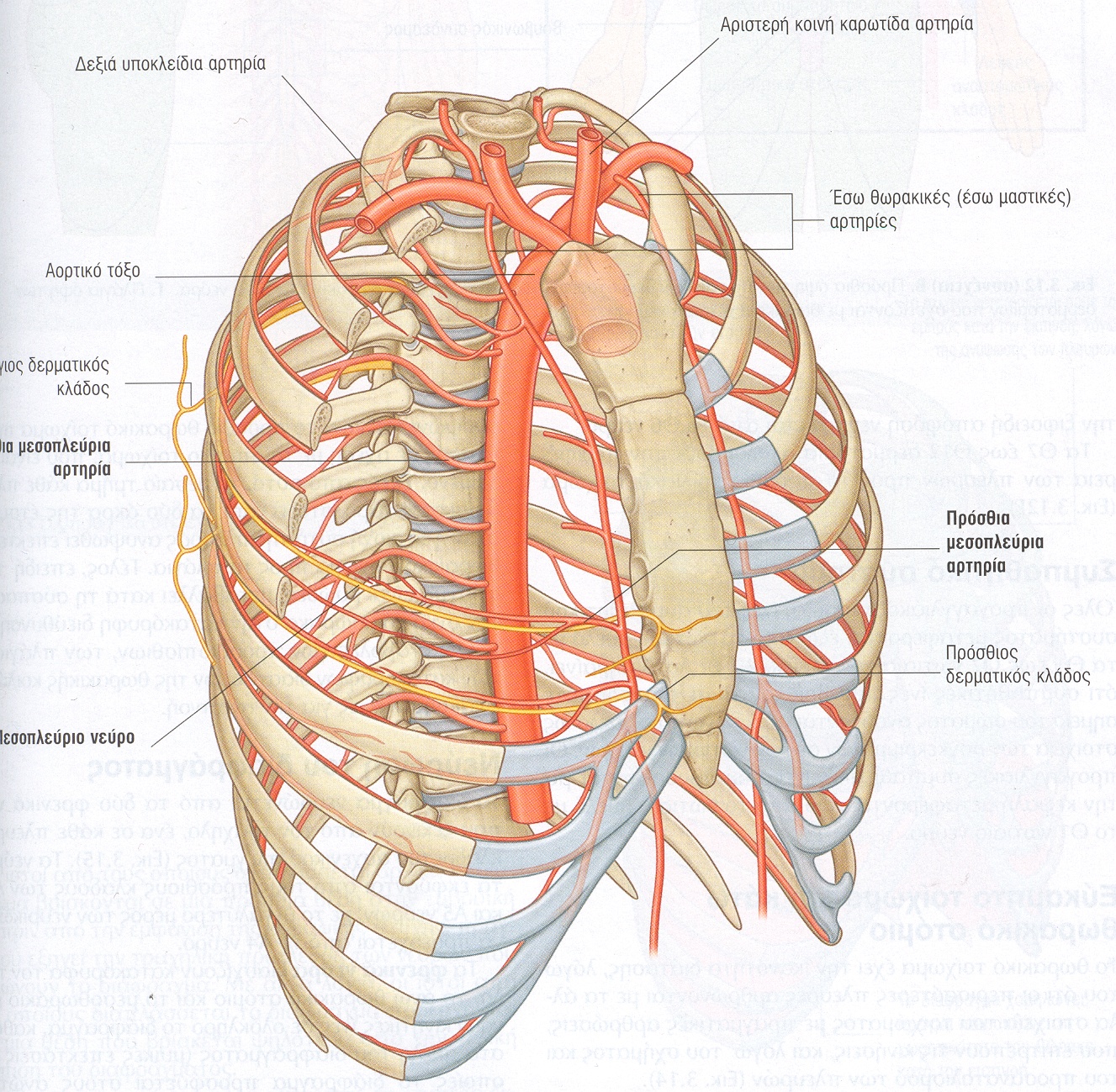 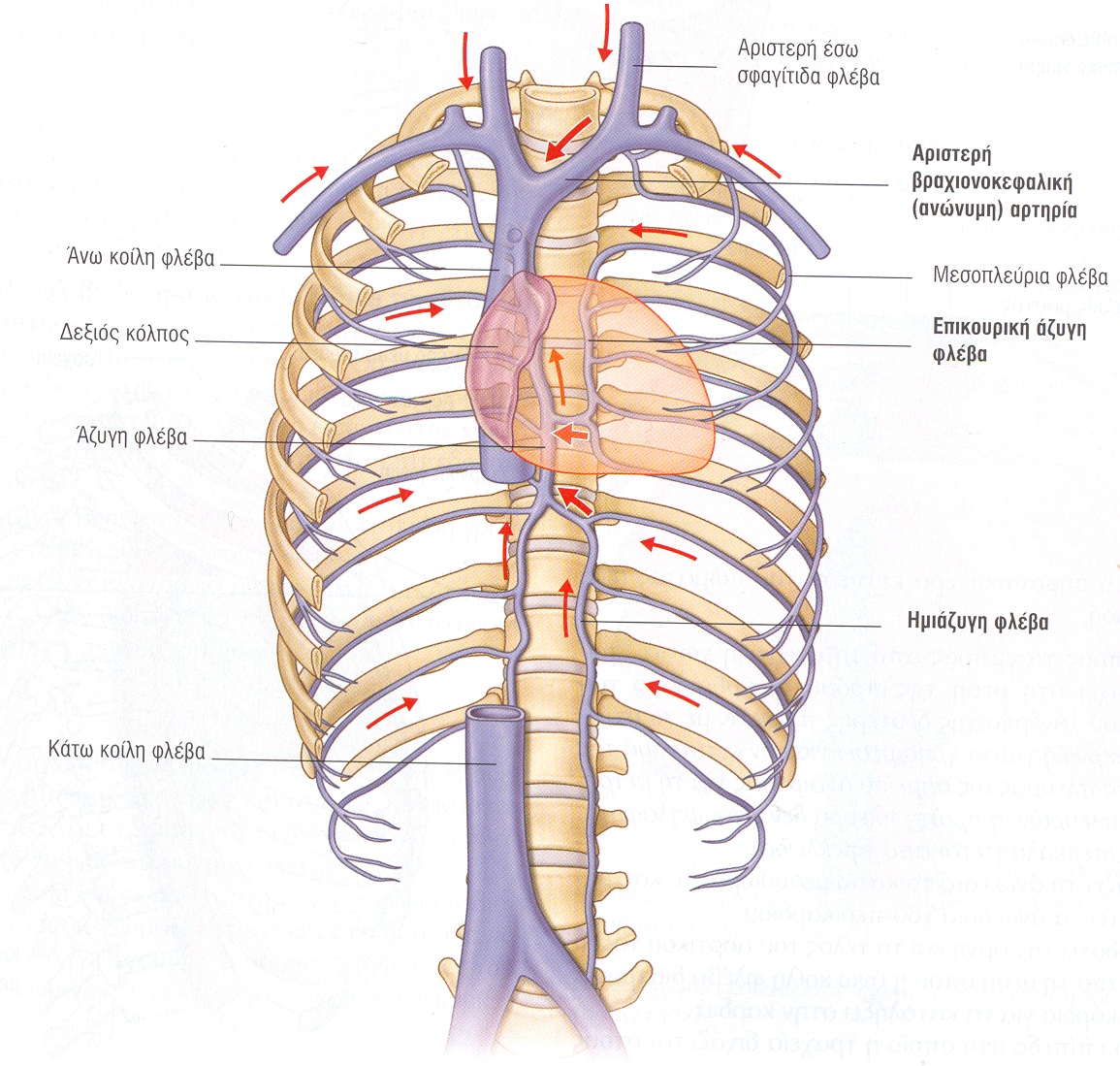 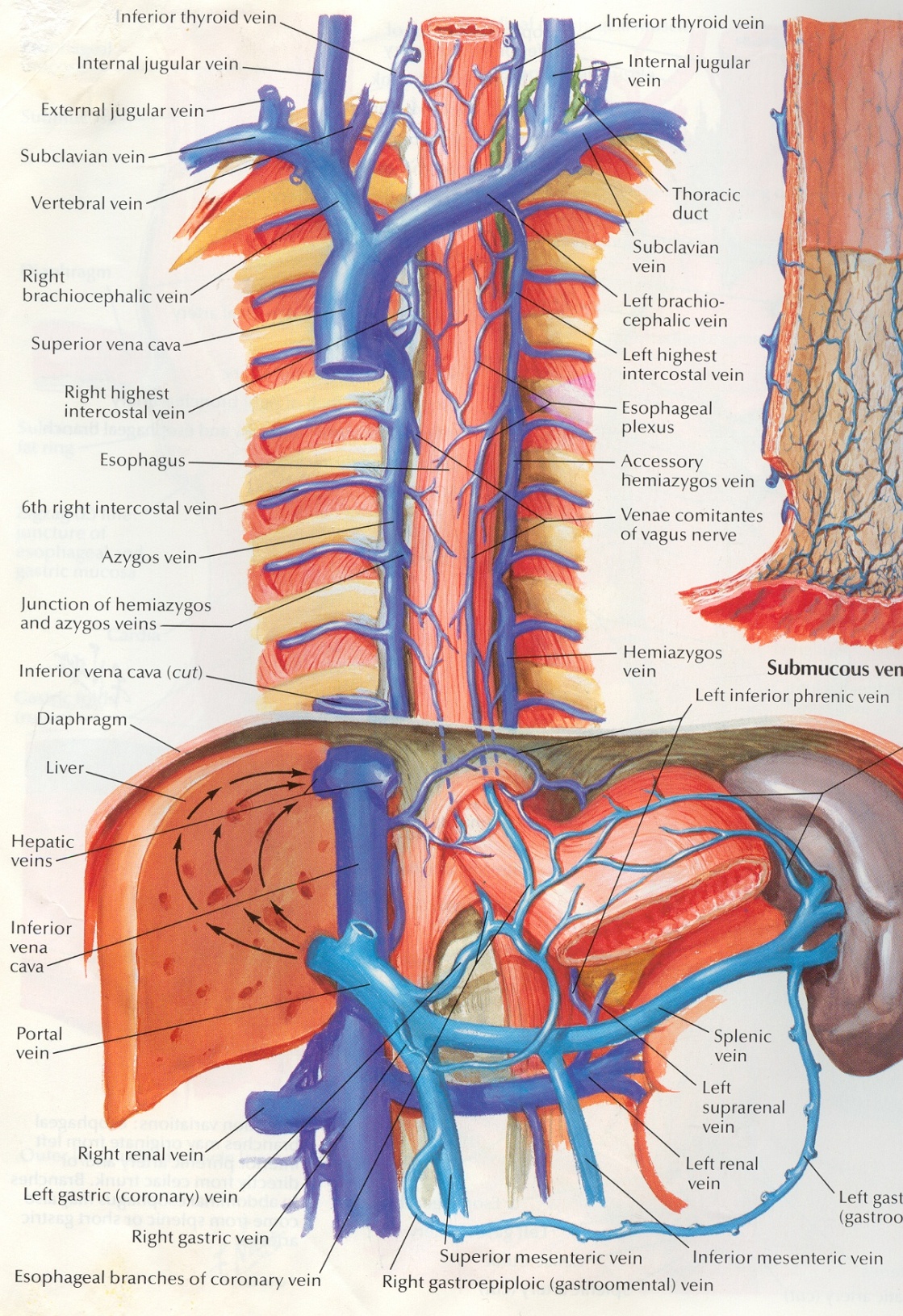 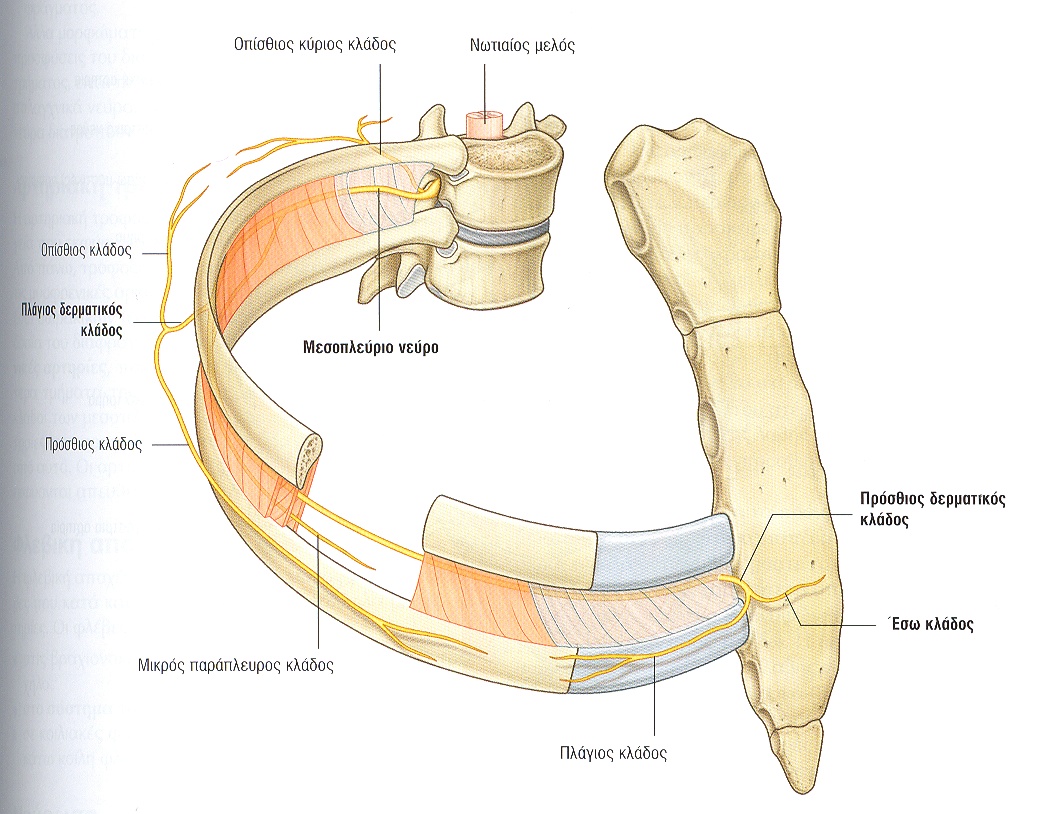 Μεσοπλεύριοδιάστημα
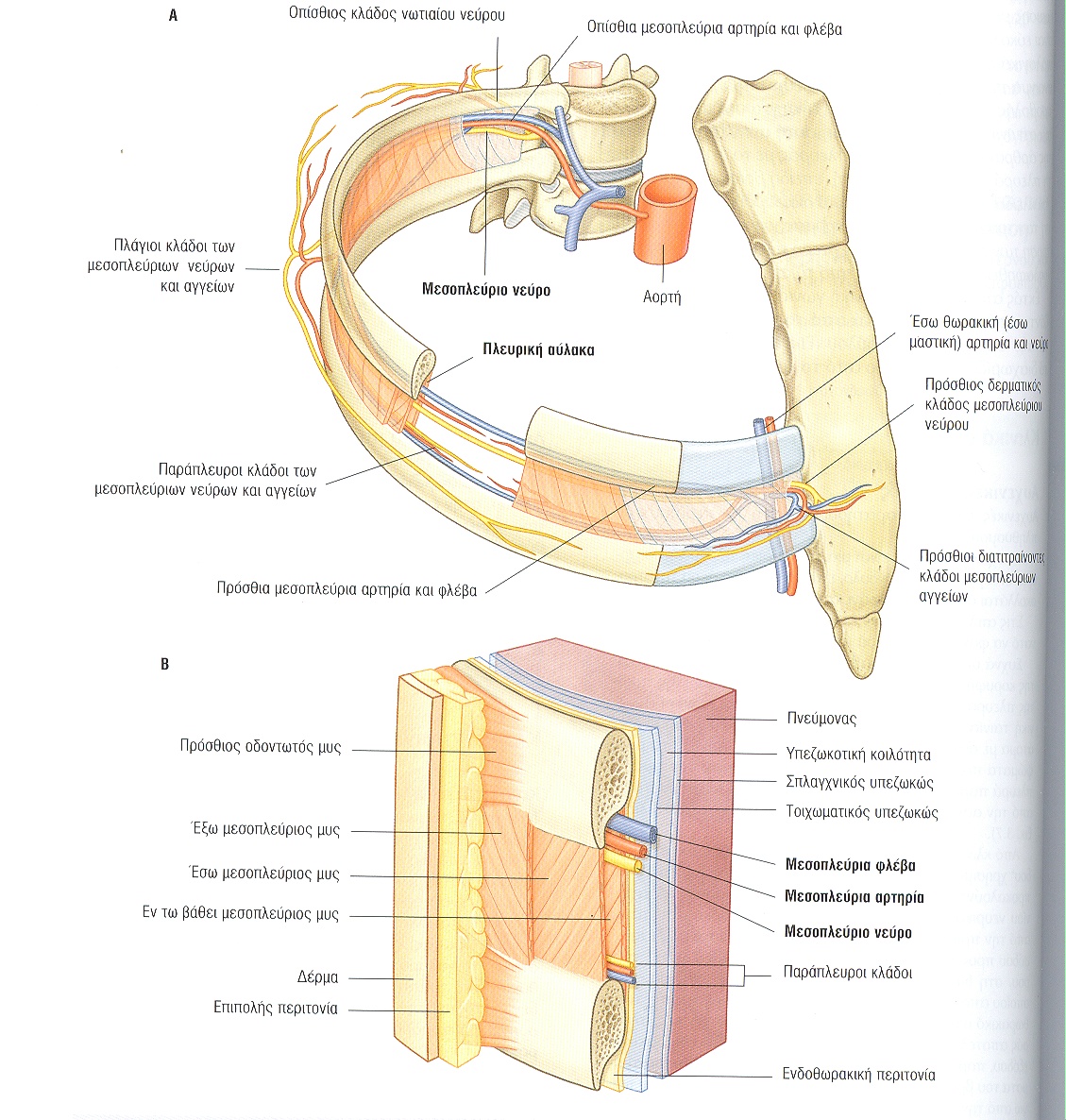 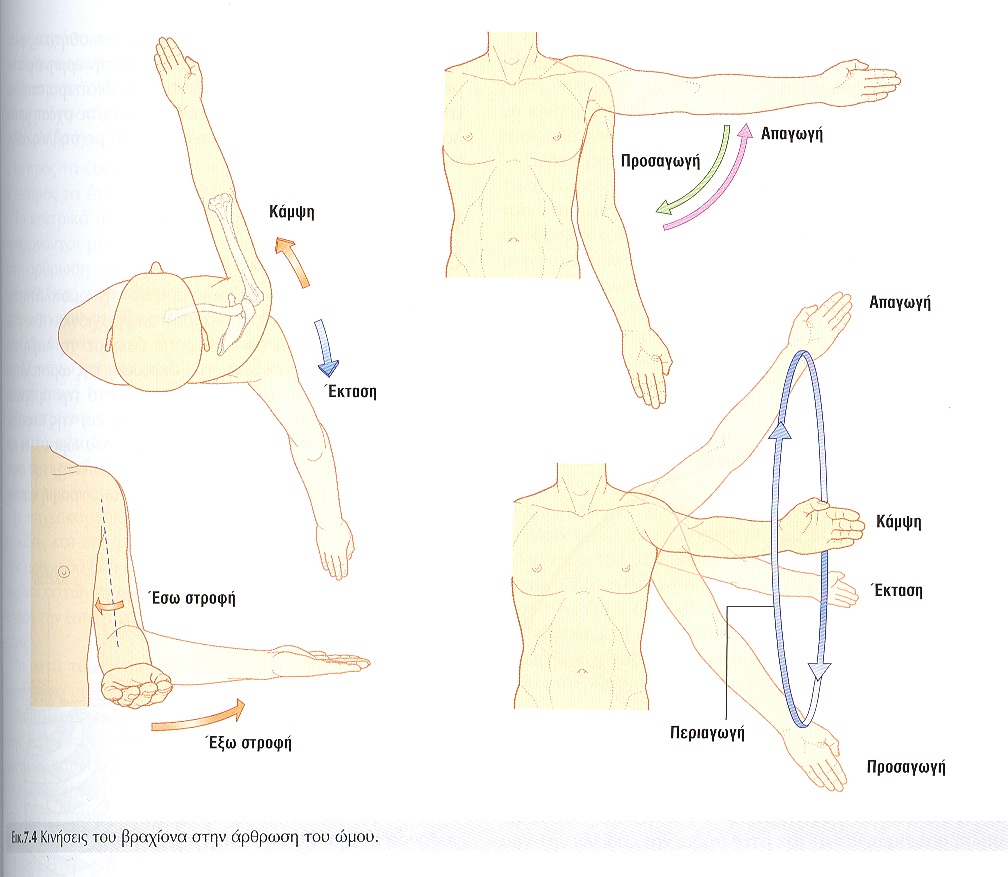 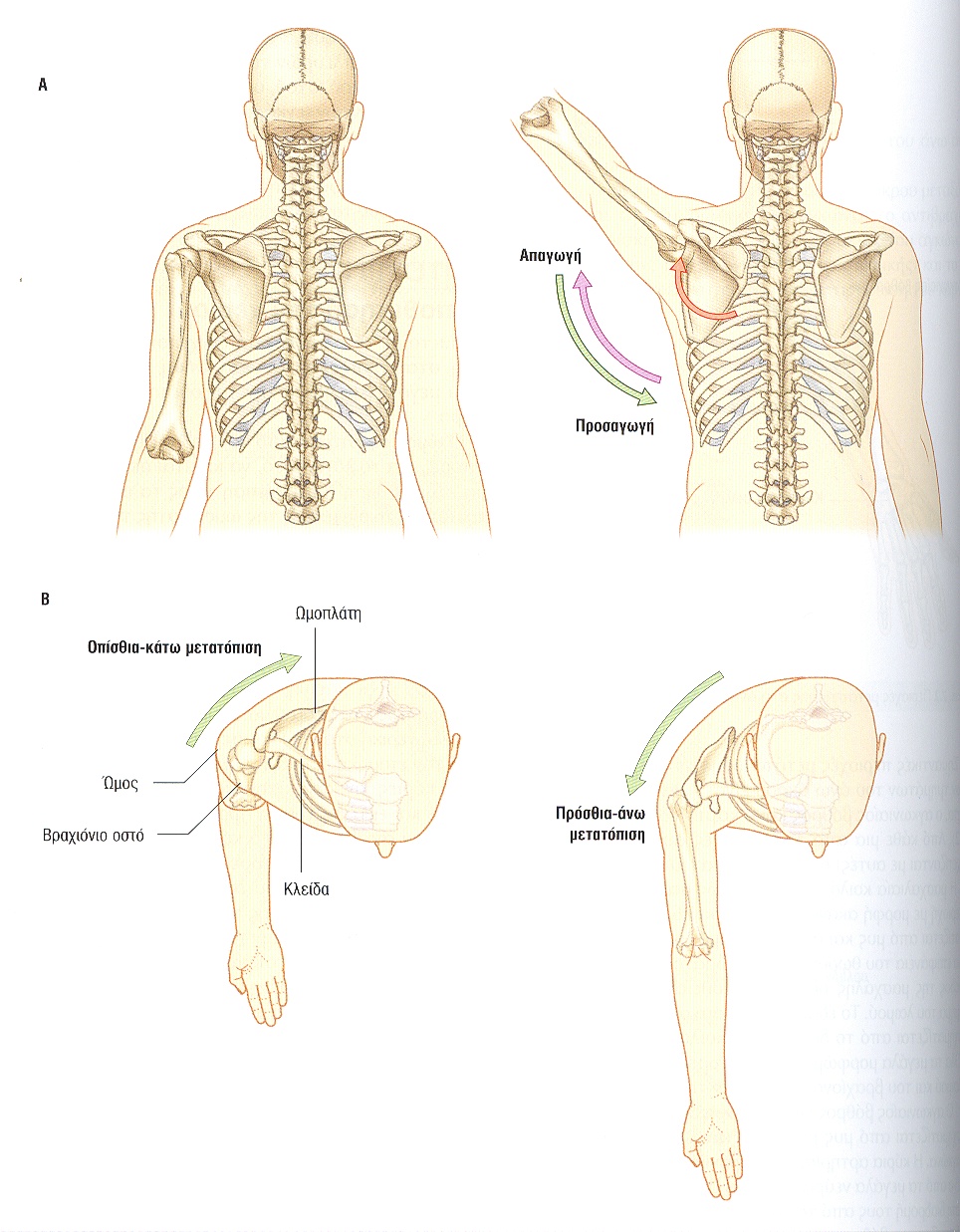 (Ωμοθωρακικοί μύες)  Μείζων Θωρακικός
Έκφυση: Στερνοπλευρική, κλειδική, κοιλιακή

Κατάφυση: Έξω ακρολοφία (μείζ. βραχιονίου ογκώματος)

Νεύρωση: Πρόσθια θωρακικά ν.

Ενέργεια: Κάμψη,
    (οριζ.) προσαγωγή
(Ωμοθωρακικοί μύες)  Ελάσσων Θωρακικός
Έκφυση: 3η, 4η, 5η πλευρά

Κατάφυση: Κορακοειδής απόφυση  

Νεύρωση: Πρόσθια θωρακικά ν.

Ενέργεια: Σταθεροποίηση ή προσαγωγή της ωμοπλάτης
(Ωμοθωρακικοί μύες)  Πρόσθιος Οδοντωτός
Έκφυση: 2η έως 9η πλευρά

Κατάφυση: Νωτιαίο χείλος της ωμοπλάτης   

Νεύρωση: Μακρό θωρακικό ν.

Ενέργεια: Απαγωγή της ωμοπλάτης
(Ωμοθωρακικοί μύες)  Υποκλείδιος
Έκφυση: 1η πλευρά

Κατάφυση: Κλείδα     

Νεύρωση: Υποκλείδιο ν.  

Ενέργεια: Σταθεροποίηση  της κλείδας
(Μύες της Ωμικής Ζώνης)  Δελτοειδής
Έκφυση: Έξω 1/3 κλείδας, ακρώμιο, ωμοπλ. άκανθα 

Κατάφυση: Έξω επιφάνεια βραχιονίου οστού (τράχυσμα)

Νεύρωση: Μασχαλιαίο ν.  

Ενέργεια: Απαγωγή, κάμψη (πρόσθιες ίνες), έκταση (οπίσθιες ίνες) του βραχίονα
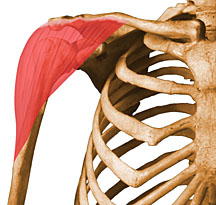 Θωρακο-δελτοειδής σχισμή, κεφαλική φλέβα
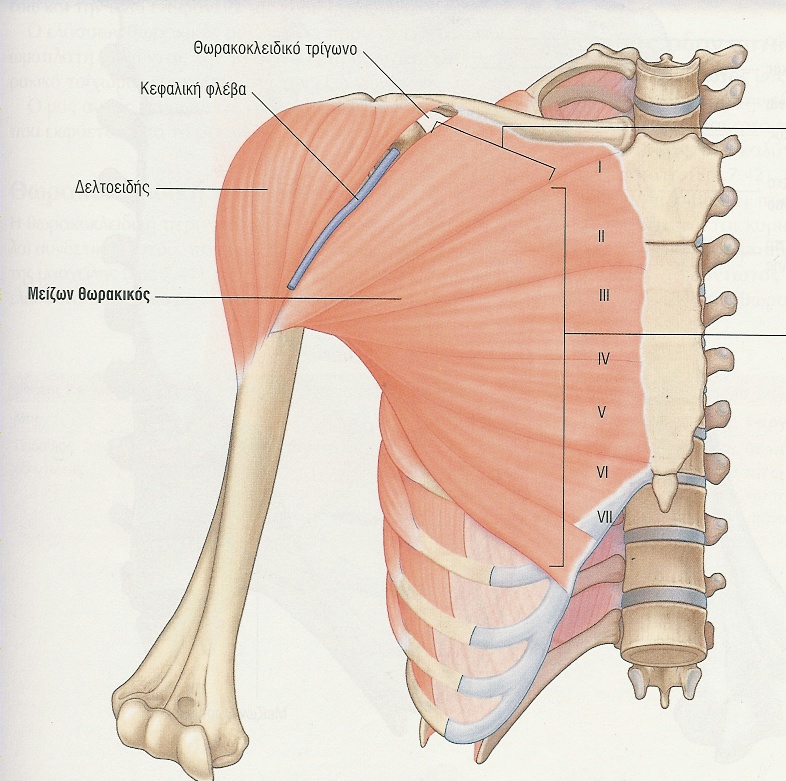 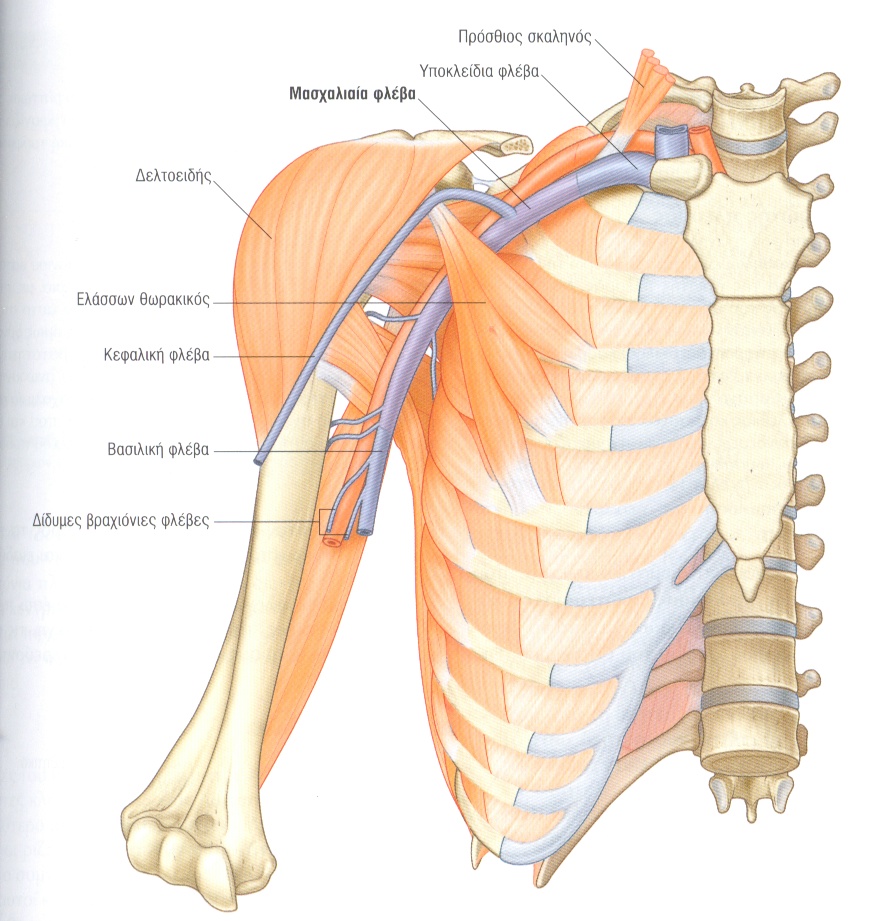 (Μύες της Ωμικής Ζώνης)  Υποπλάτιος
Έκφυση: Υποπλάτιος βόθρος 

Κατάφυση: Έλασσον βραχιόνιο όγκωμα 

Νεύρωση: Άνω υποπλάτιο ν.  

Ενέργεια: Έσω στροφή του βραχίονα
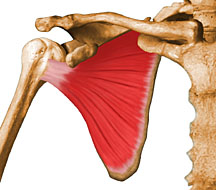 (Μύες της Ωμικής Ζώνης)  Υπακάνθιος
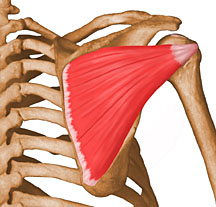 Έκφυση: Υπακάνθιος βόθρος 

Κατάφυση: Μείζον βραχιόνιο όγκωμα (εκ των όπισθεν)

Νεύρωση: Υπερπλάτιο ν.  

Ενέργεια: Έξω στροφή του βραχίονα
(Μύες της Ωμικής Ζώνης)  Υπερακάνθιος
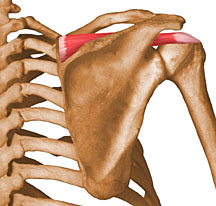 Έκφυση: Υπερακάνθιος βόθρος 

Κατάφυση: Μείζον βραχιόνιο όγκωμα (εκ των όπισθεν)

Νεύρωση: Υπερπλάτιο ν.  

Ενέργεια: Απαγωγή του βραχίονα
(Μύες της Ωμικής Ζώνης)  Μείζων στρογγύλος
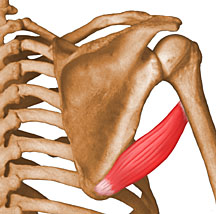 Έκφυση: Κάτω 1/3 του μασχαλιαίου χείλους της ωμοπλάτης 

Κατάφυση: Ακρολοφία ελάσσονος βραχιονίου ογκώματος 

Νεύρωση: Κάτω υποπλάτιο ν.  

Ενέργεια: Έκταση, προσαγωγή, έσω στροφή του βραχίονα
(Μύες της Ωμικής Ζώνης)  Ελάσσων στρογγύλος
Έκφυση: Μέσο 1/3 του μασχαλιαίου χείλους της ωμοπλάτης 

Κατάφυση: Ακρολοφία μείζονος βραχιονίου ογκώματος (εκ των όπισθεν)

Νεύρωση: Μασχαλιαίο ν.  

Ενέργεια: Έξω στροφή του βραχίονα
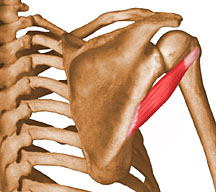 (Μυς της Ράχης)  Πλατύς ραχιαίος
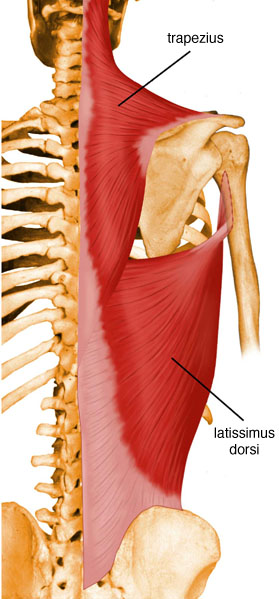 Έκφυση: Ακανθώδεις αποφύσεις, οσφυονωτιαία περιτονία, κατώτερες πλευρές 

Κατάφυση: Αύλακα δικεφάλου  βραχιονίου μυός (μεταξύ των δύο ακρολοφιών) 

Νεύρωση: Θωρακορραχιαίο ν.  

Ενέργεια: Έκταση, προσαγωγή, έσω στροφή του βραχίονα
(Πρόσθιοι μύες του βραχίονα)  Κορακοβραχιόνιος
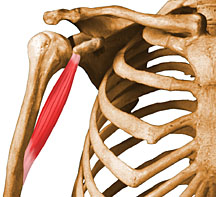 Έκφυση: Κορακοειδής απόφυση  

Κατάφυση: Βραχιόνιο οστό 

Νεύρωση: Μυοδερματικό ν.  

Ενέργεια: Κάμψη του βραχίονα
(Πρόσθιοι μύες του βραχίονα)  (πρόσθιος) Βραχιόνιος
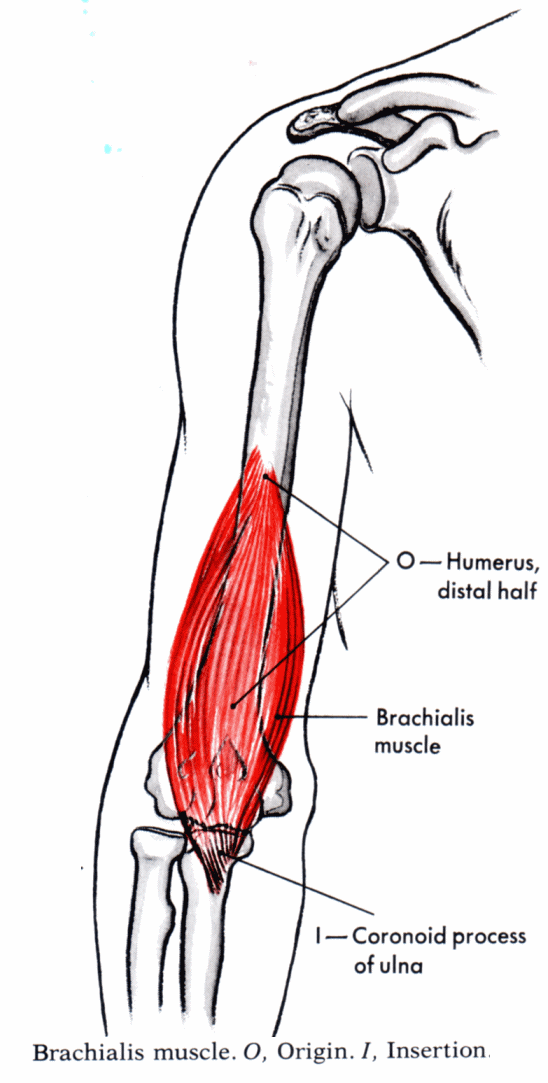 Έκφυση: Βραχιόνιο οστό  

Κατάφυση: Ωλένιο τράχυσμα (ωλένης)

Νεύρωση: Μυοδερματικό ν.  

Ενέργεια: Κάμψη του πήχη
(Πρόσθιοι μύες του βραχίονα)  Δικέφαλος βραχιόνιος
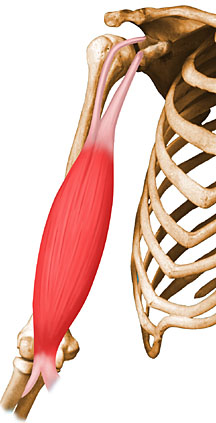 Έκφυση: Βραχεία κεφαλή: Κορακοειδής απόφυση, μακρά κεφαλή: Υπεργλήνιο φύμα  

Κατάφυση: Κερκιδικό όγκωμα, περιτονία πήχη (ωλένια)

Νεύρωση: Μυοδερματικό ν.  

Ενέργεια: Κάμψη και υπτιασμός του πήχη
(Οπίσθιος μυς του βραχίονα)  Τρικέφαλος βραχιόνιος
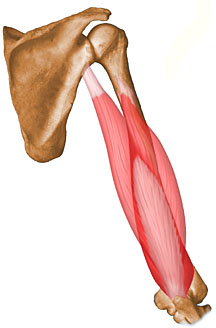 Έκφυση: Βραχείες κεφαλές (έσω, έξω): βραχιόνιο οστό. Mακρά κεφαλή: Υπoγλήνιο φύμα  

Κατάφυση: Ωλέκρανο (ωλένης)

Νεύρωση: Κερκιδικό ν.  

Ενέργεια: Έκταση του πήχη
QUIZ 3:  Εκφύσεις μυών
Μείζων στογγύλος
Βραχεία κεφαλή δικεφάλου
Μακρά κεφαλή τρικεφάλου
Δελτοειδής
Βραχιόνιος
Κορακοβραχιόνιος
Ακρώμιο
Βραχιόνιο οστό
Μασχαλιαίο χείλος ωμοπλάτης
Κορακοειδής απόφυση
Υπογλήνιο φύμα
QUIZ 3:  Εκφύσεις μυών
Μείζων στογγύλος
Βραχεία κεφαλή δικεφάλου
Μακρά κεφαλή τρικεφάλου
Δελτοειδής
Βραχιόνιος
Κορακοβραχιόνιος
Ακρώμιο
Βραχιόνιο οστό
Μασχαλιαίο χείλος ωμοπλάτης
Κορακοειδής απόφυση
Υπογλήνιο φύμα
Πρόσθιο τοίχωμα μασχαλιαίας κοιλότητας
Μείζων θωρακικός


Ελάσσων θωρακικός
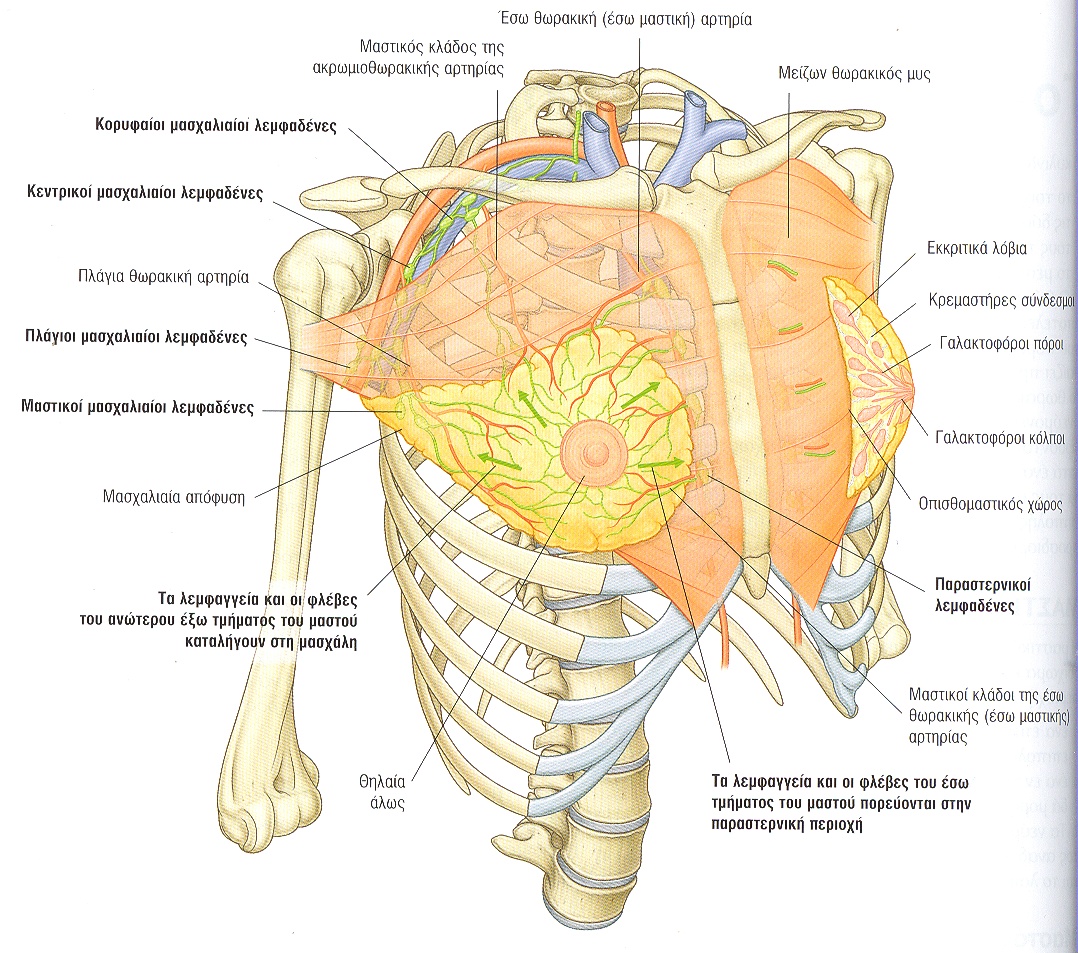 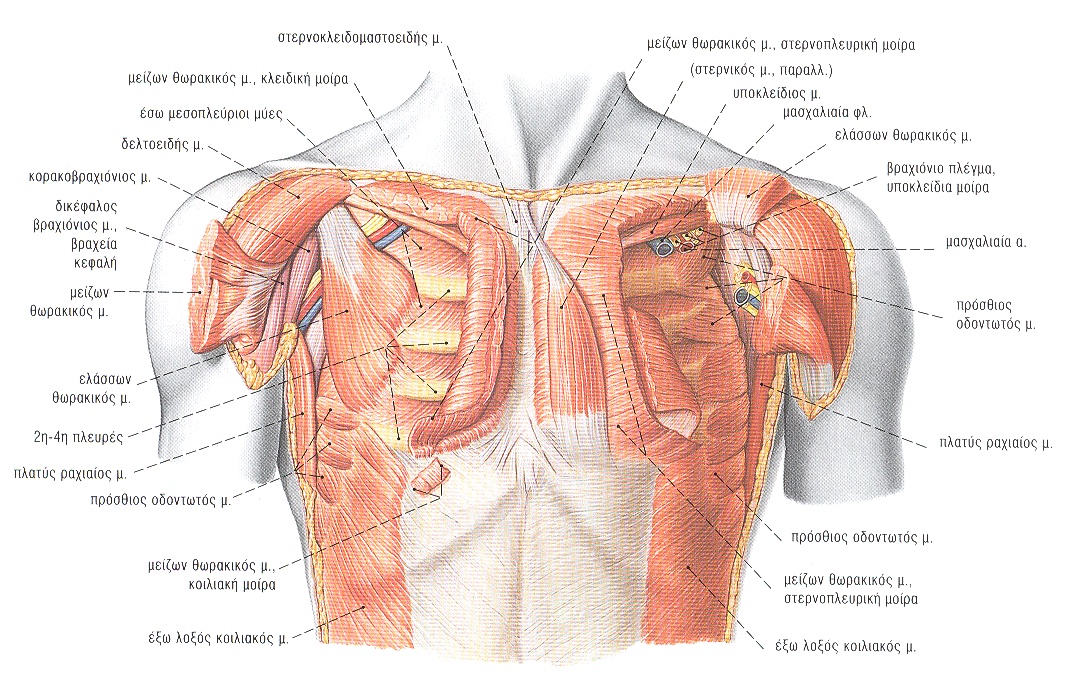 Έσω τοίχωμα μασχαλιαίας κοιλότητας
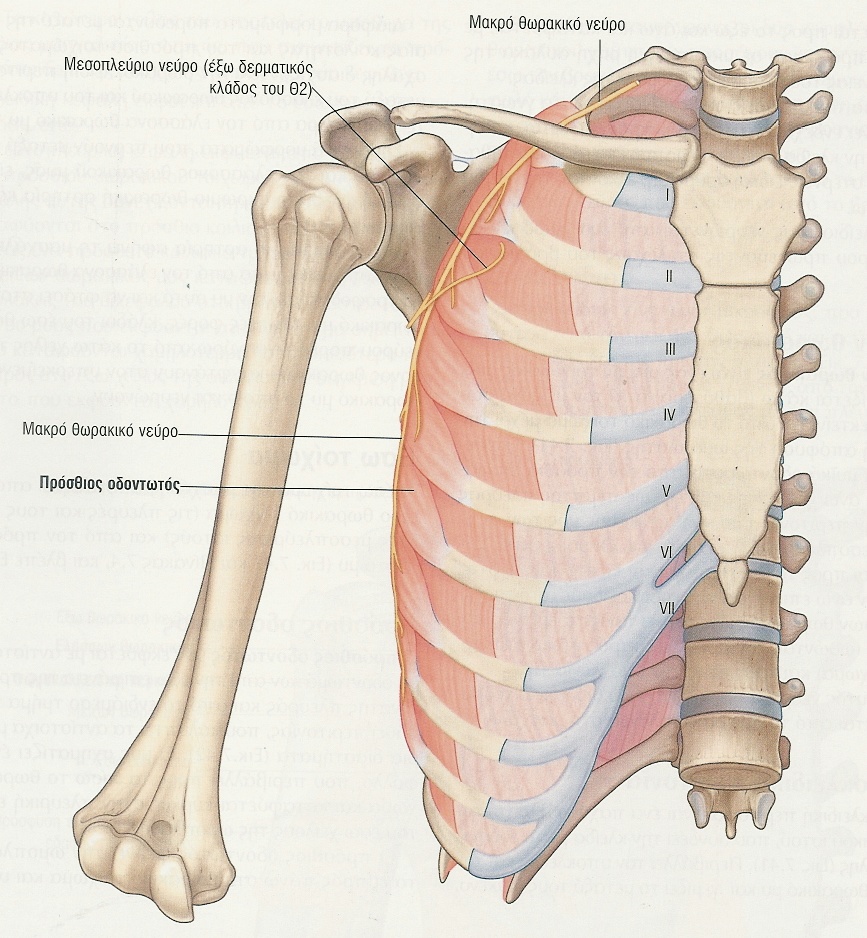 Πρόσθιος οδοντωτός
Μεσοπλεύριοι
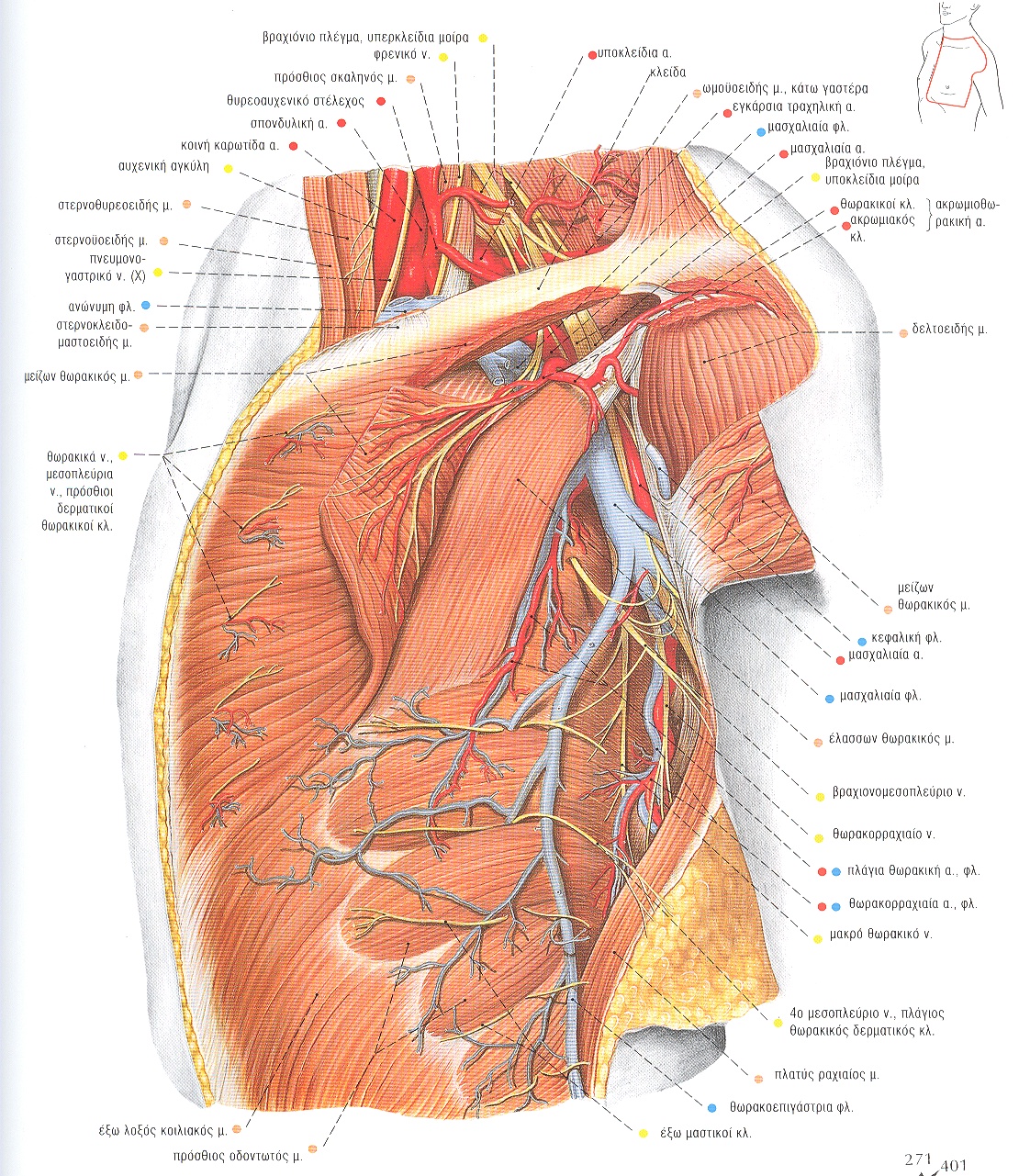 Οπίσθιο τοίχωμα μασχαλιαίας κοιλότητας
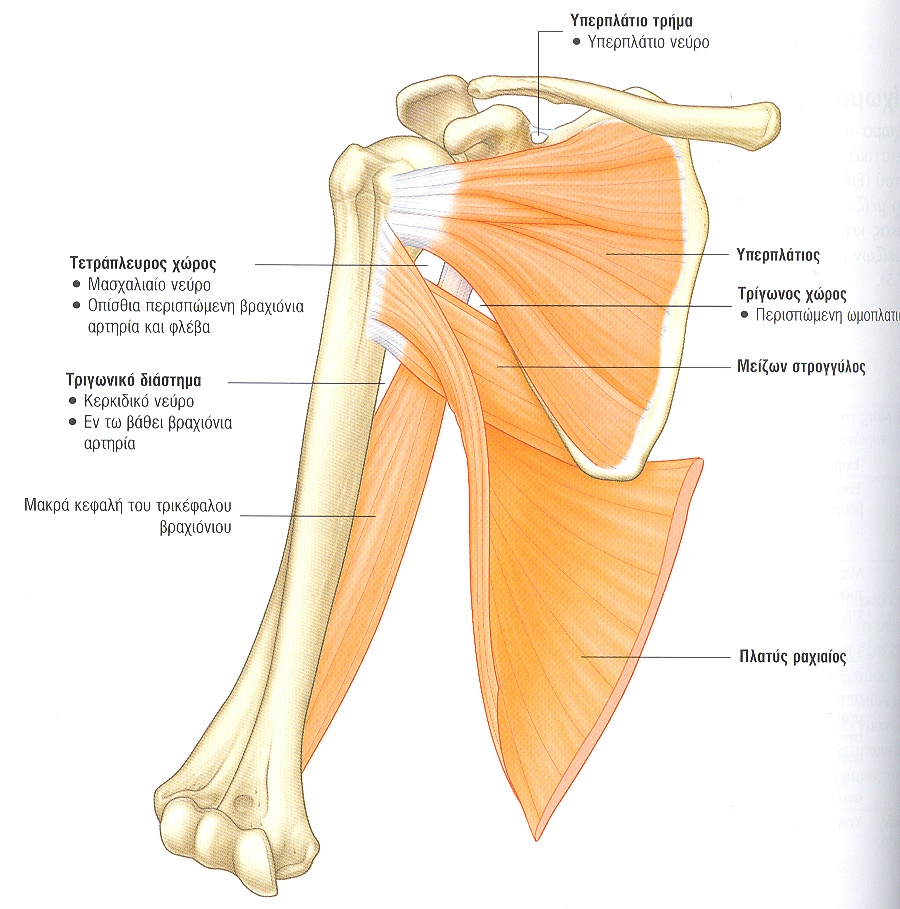 Υποπλάτιος
Μείζων στρογγύλος
Πλατύς ραχιαίος
Μακρά κεφαλή τρικεφάλου



    (πρόσθια όψη)
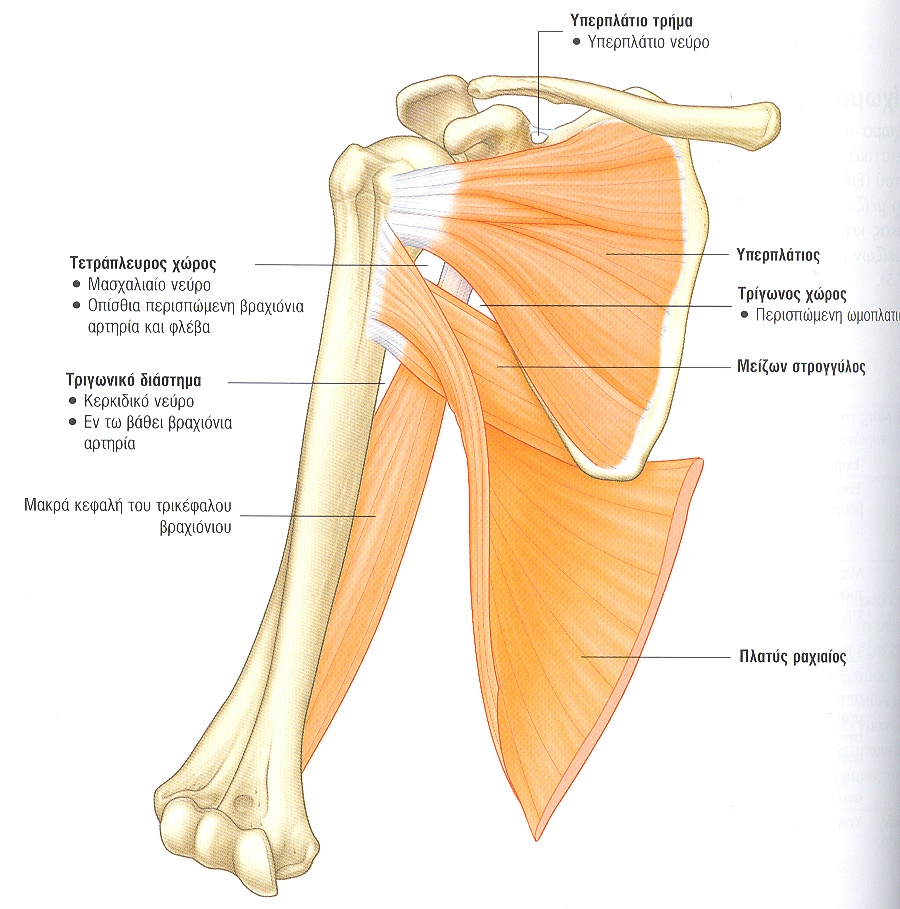 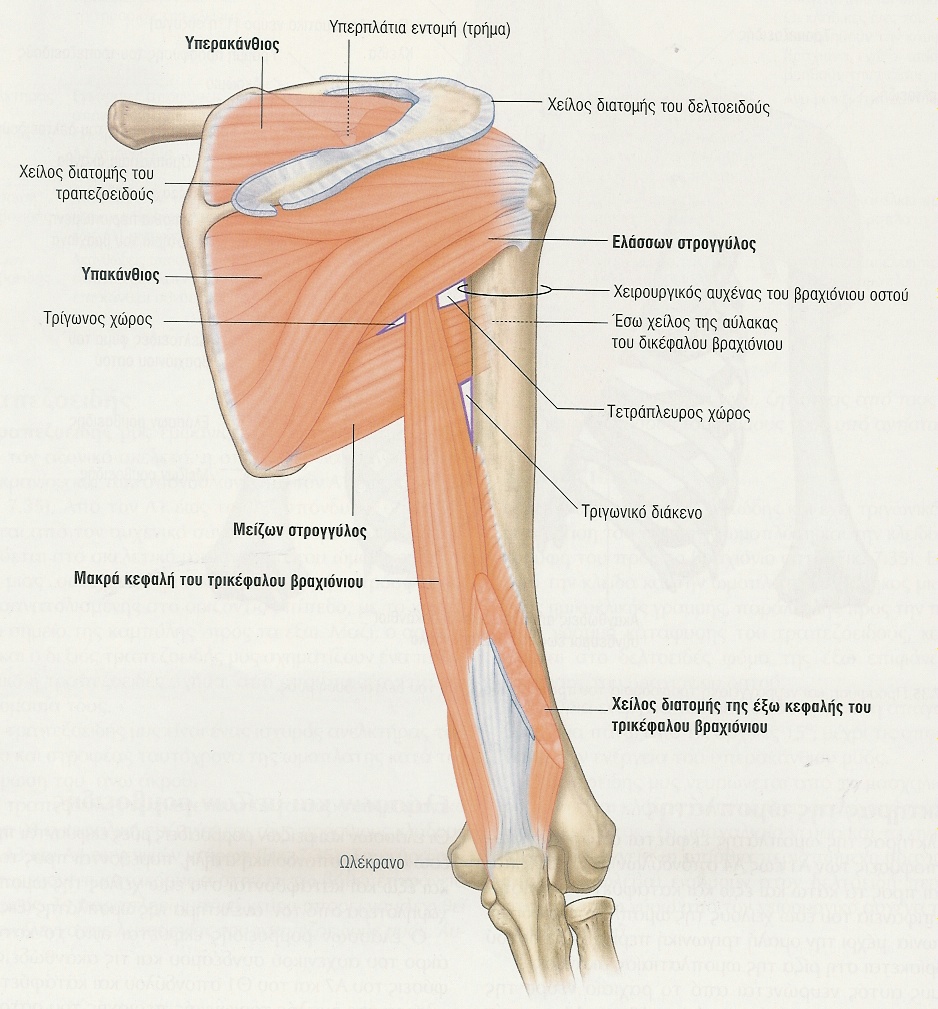 Οπίσθιο τοίχωμα μασχαλιαίας κοιλότητας (οπίσθια όψη)
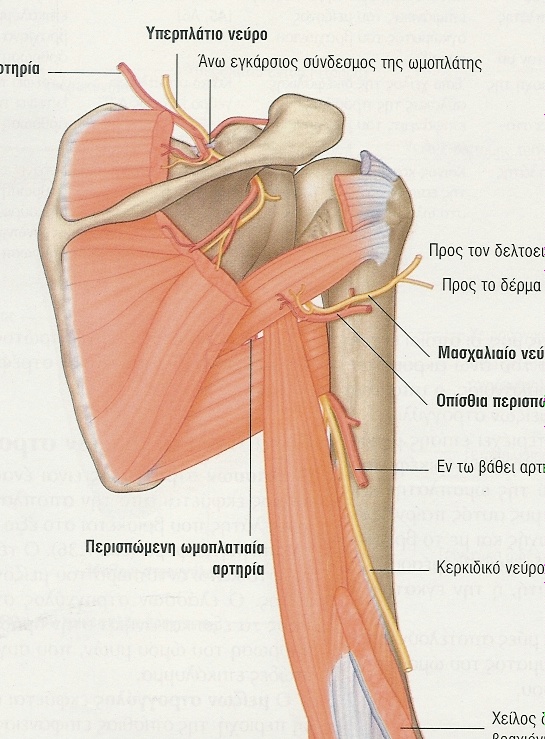 Διερχόμενα στοιχεία από οπίσθιο τοίχωμα μασχαλιαίας κοιλότητας (οπίσθια όψη)
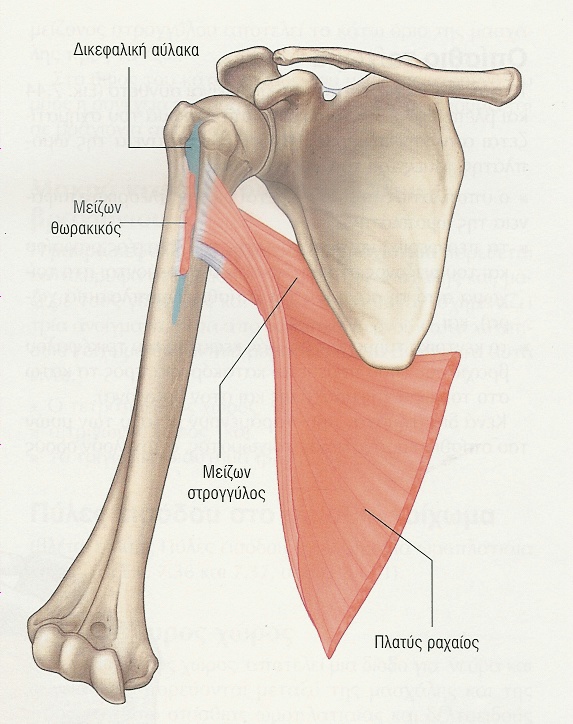 Έξω τοίχωμα μασχαλιαίας κοιλότητας
QUIZ 4:  Καταφύσεις μυών
Μείζων θωρακικός
Τρικέφαλος βραχιόνιος
Υποπλάτιος
Υπερακάνθιος
Δικέφαλος βραχιόνιος
Πλατύς ραχιαίος
Ελάσσων στρογγύλος
Αύλακα δικεφάλου
Μείζον βραχ. Όγκωμα
Ακρολοφία μείζονος βραχιονίου ογκώματος
Κερκιδικό όγκωμα
Έλασσον βραχιόνιο όγκωμα
Ωλέκρανο
Καταφύσεις μυών
Μείζων θωρακικός
Τρικέφαλος βραχιόνιος
Υποπλάτιος
Υπερακάνθιος
Δικέφαλος βραχιόνιος
Πλατύς ραχιαίος
Ελάσσων στρογγύλος
Αύλακα δικεφάλου
Μείζον βραχ. Όγκωμα
Ακρολοφία μείζονος βραχιονίου ογκώματος
Κερκιδικό όγκωμα
Έλασσον βραχιόνιο όγκωμα
Ωλέκρανο
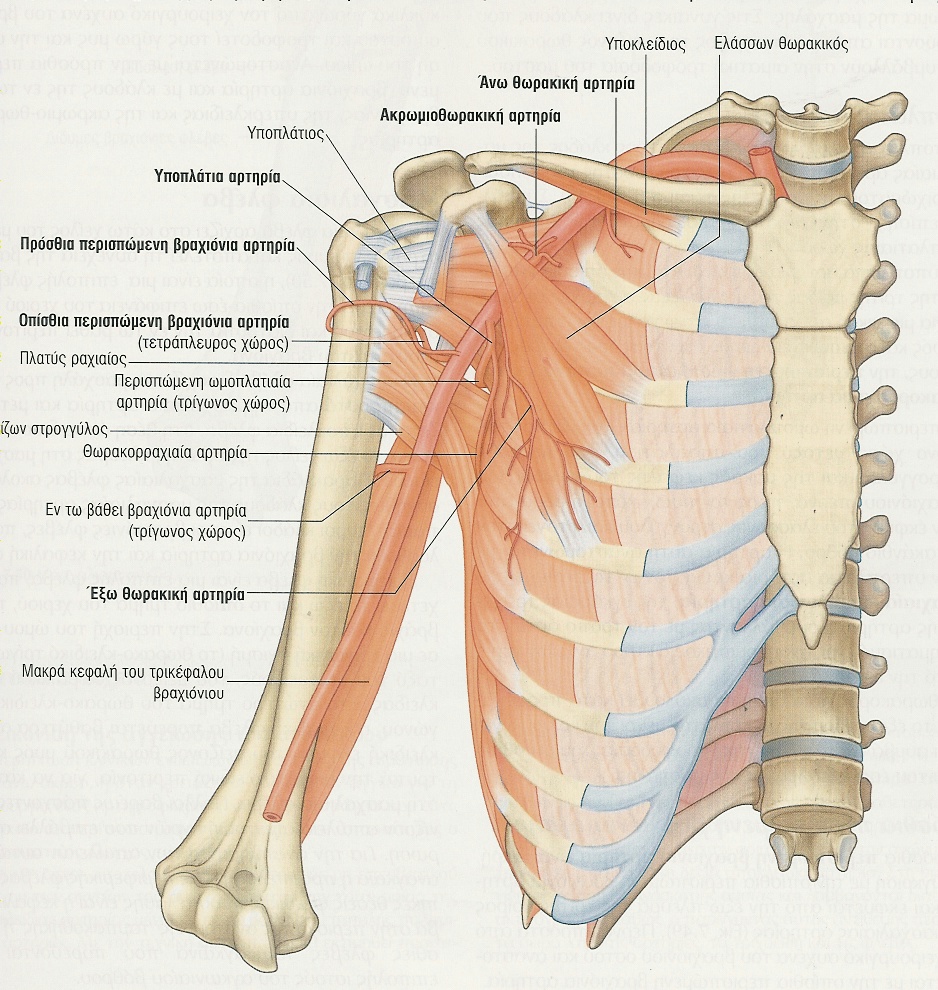 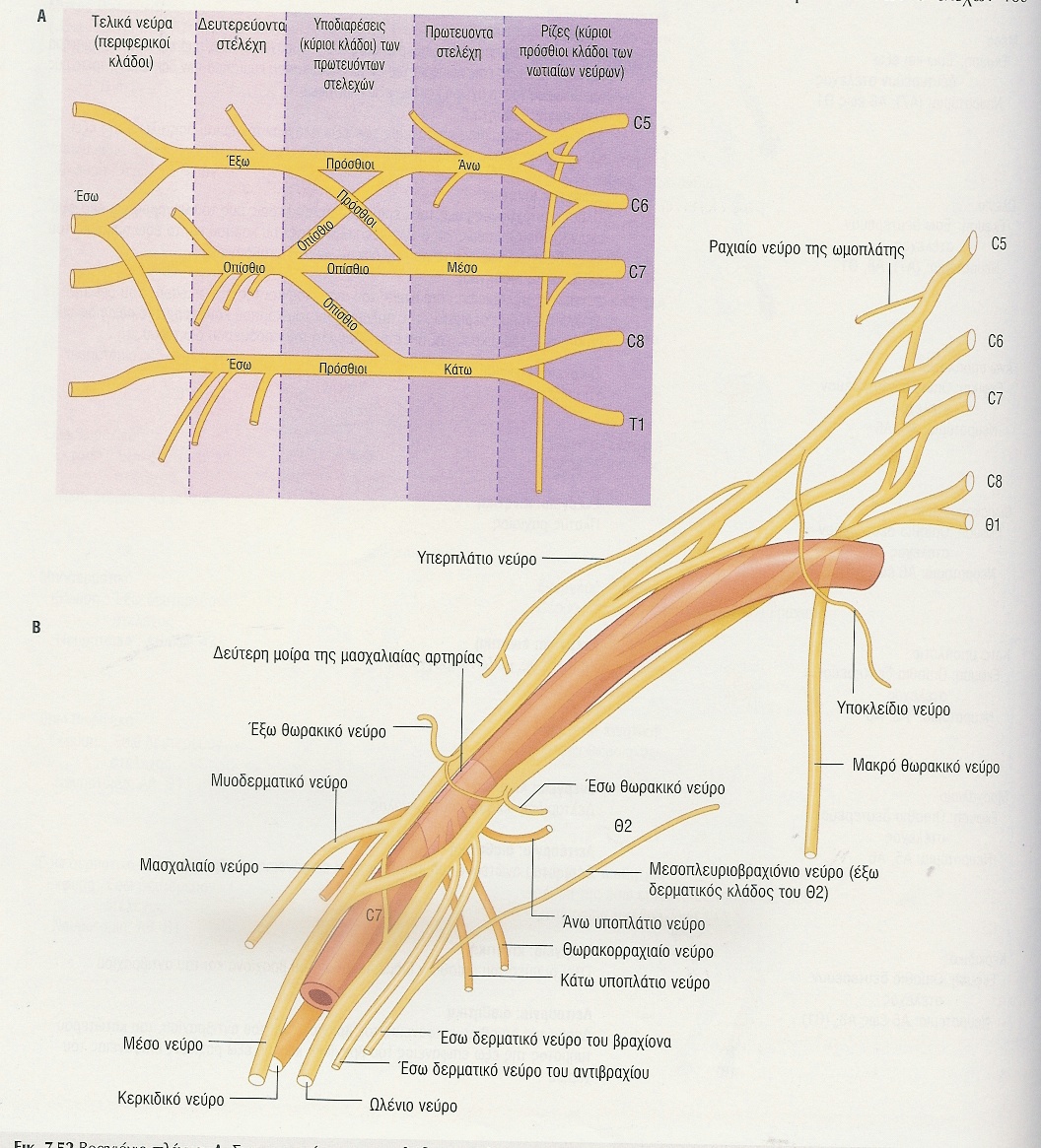 Βραχιόνιο πλέγμα
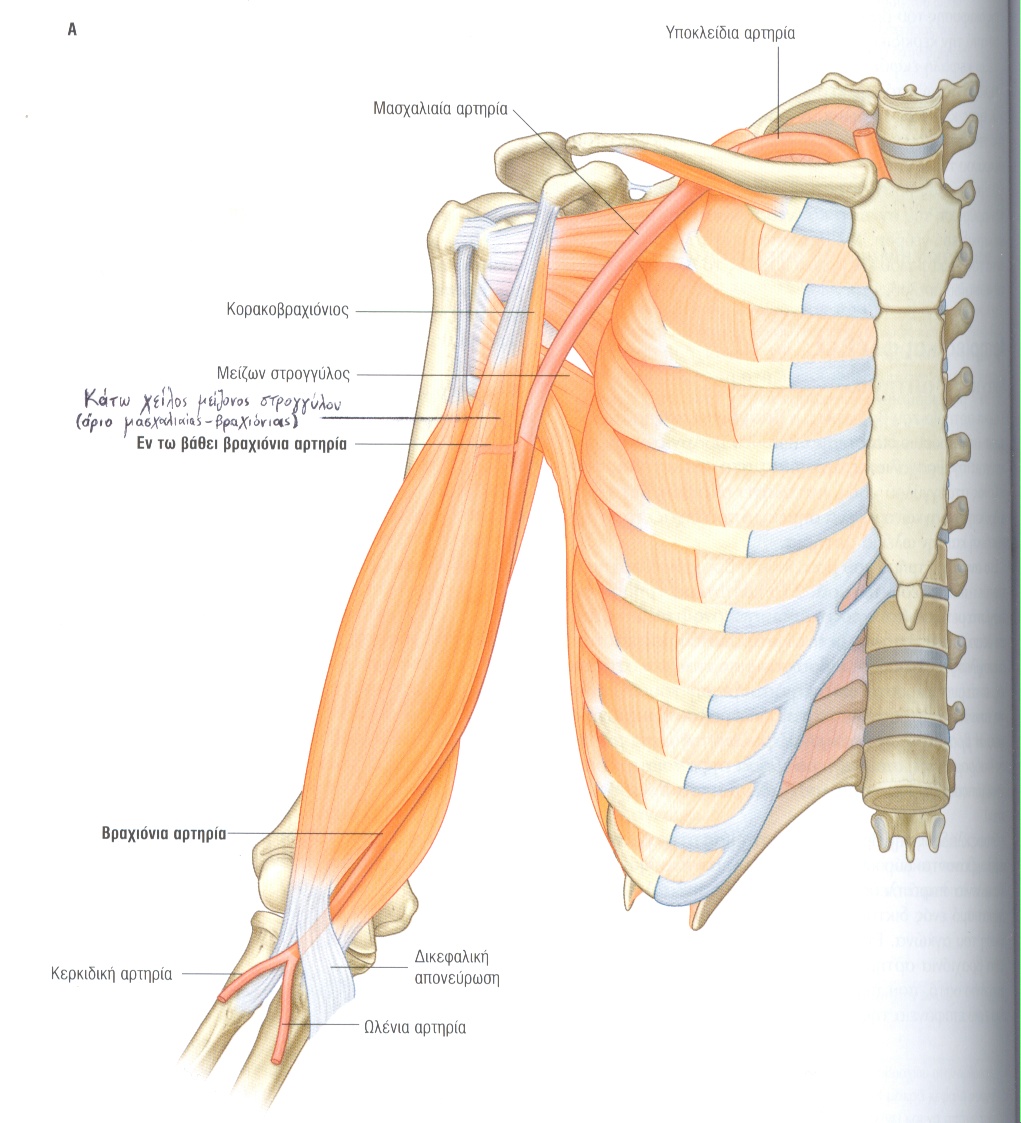 Πορεία βραχιόνιας αρτηρίας
Κλάδοι βραχιόνιας αρτηρίας,αρτηριακό δίκτυο του αγκώνα
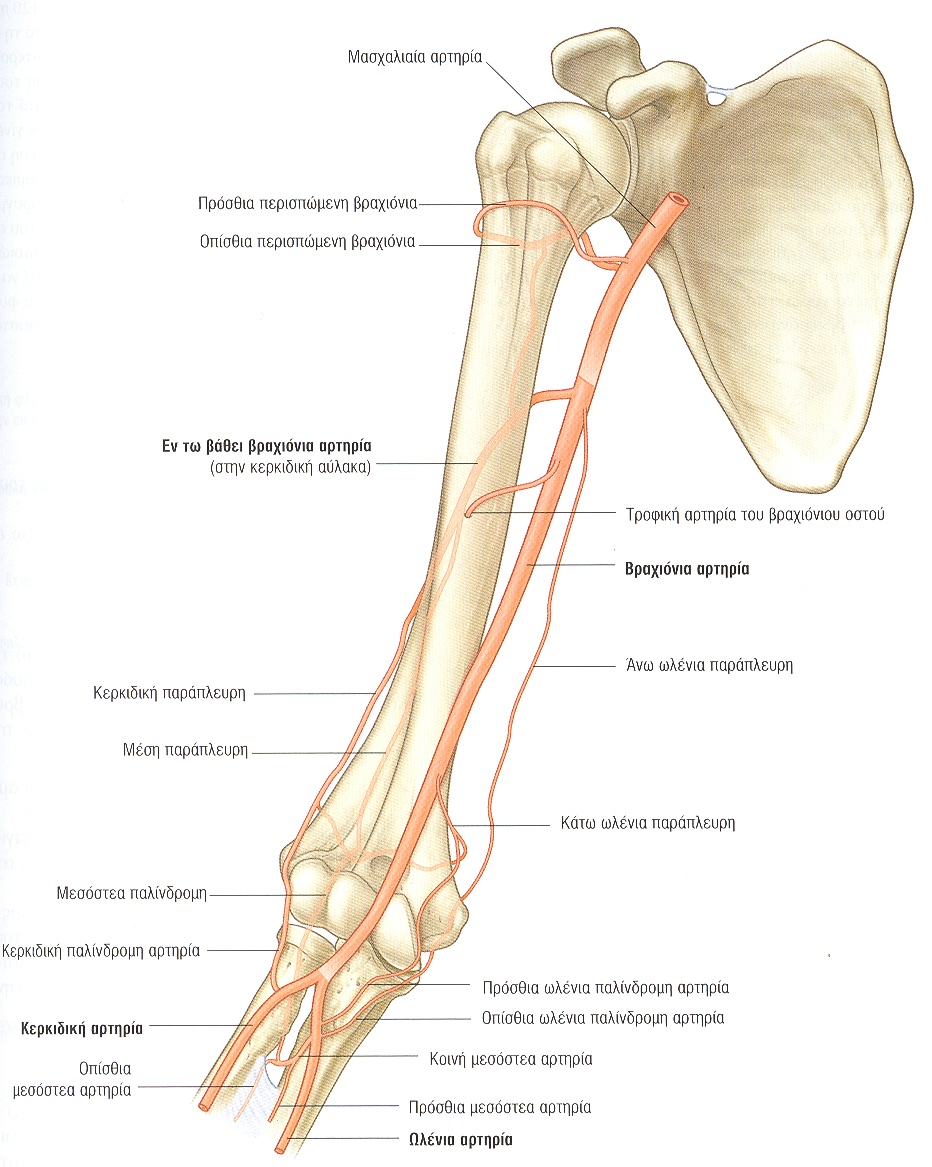 Κλάδοι (προσθίων) έξω και έσω δευτερευόντων στελεχών βραχιονίου πλέγματος
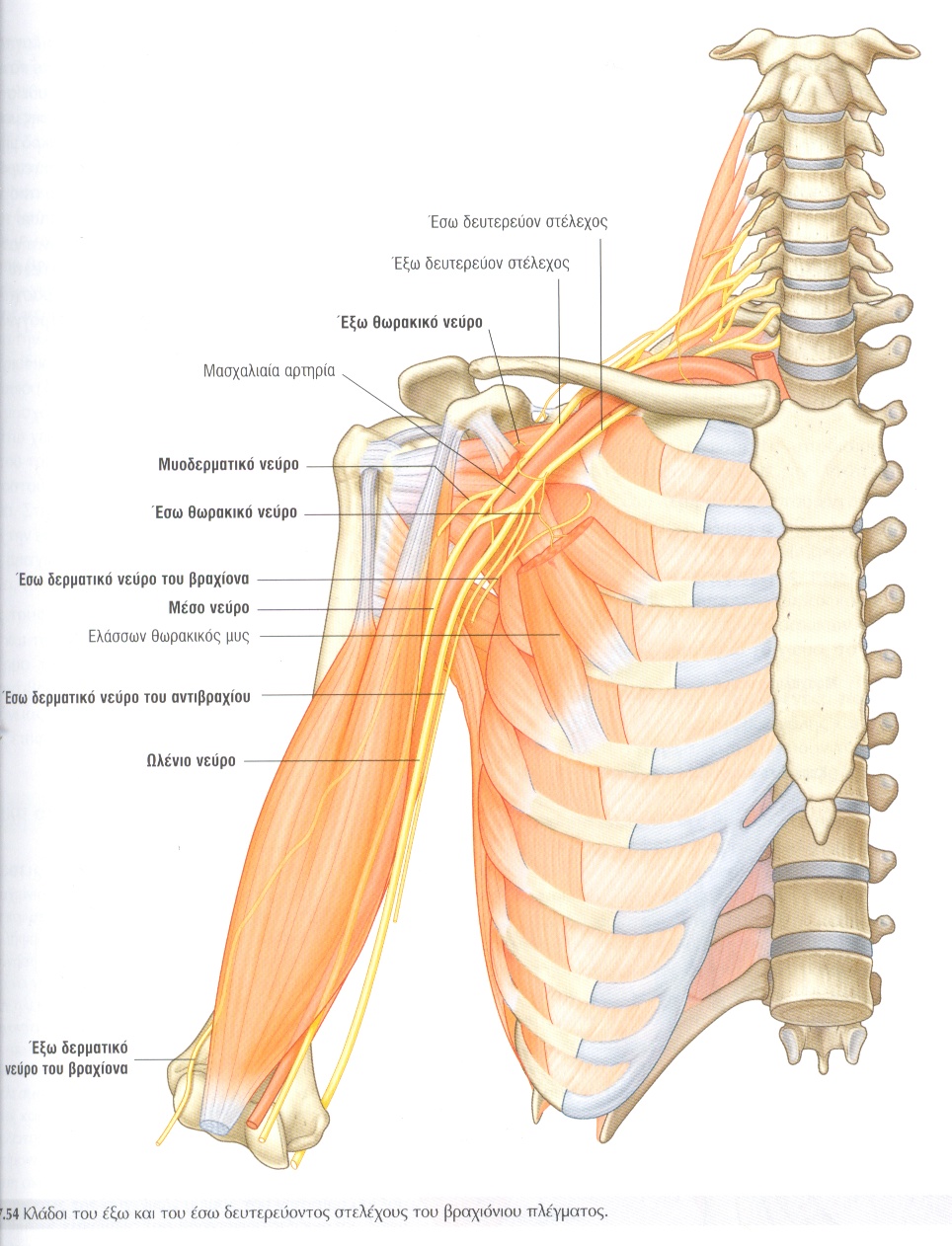 QUIZ 5:  Νευρώσεις μυών
Μασχαλιαίο
Κερκιδικό
Μυοδερματικό
Κάτω υποπλάτιο
Θωρακορραχιαίο
Υποπλάτιο
Δικέφαλος βραχιόνιος
Δελτοειδής
Πλατύς ραχιαίος
Υπακάνθιος
Τρικέφαλος βραχιόνιος
Μείζων στρογγύλος
Βραχιόνιος
QUIZ 5:  Νευρώσεις μυών
Δικέφαλος βραχιόνιος
Δελτοειδής
Πλατύς ραχιαίος
Υπακάνθιος
Τρικέφαλος βραχιόνιος
Μείζων στρογγύλος
Βραχιόνιος
Μασχαλιαίο
Κερκιδικό
Μυοδερματικό
Κάτω υποπλάτιο
Θωρακορραχιαίο
Υπερπλάτιο
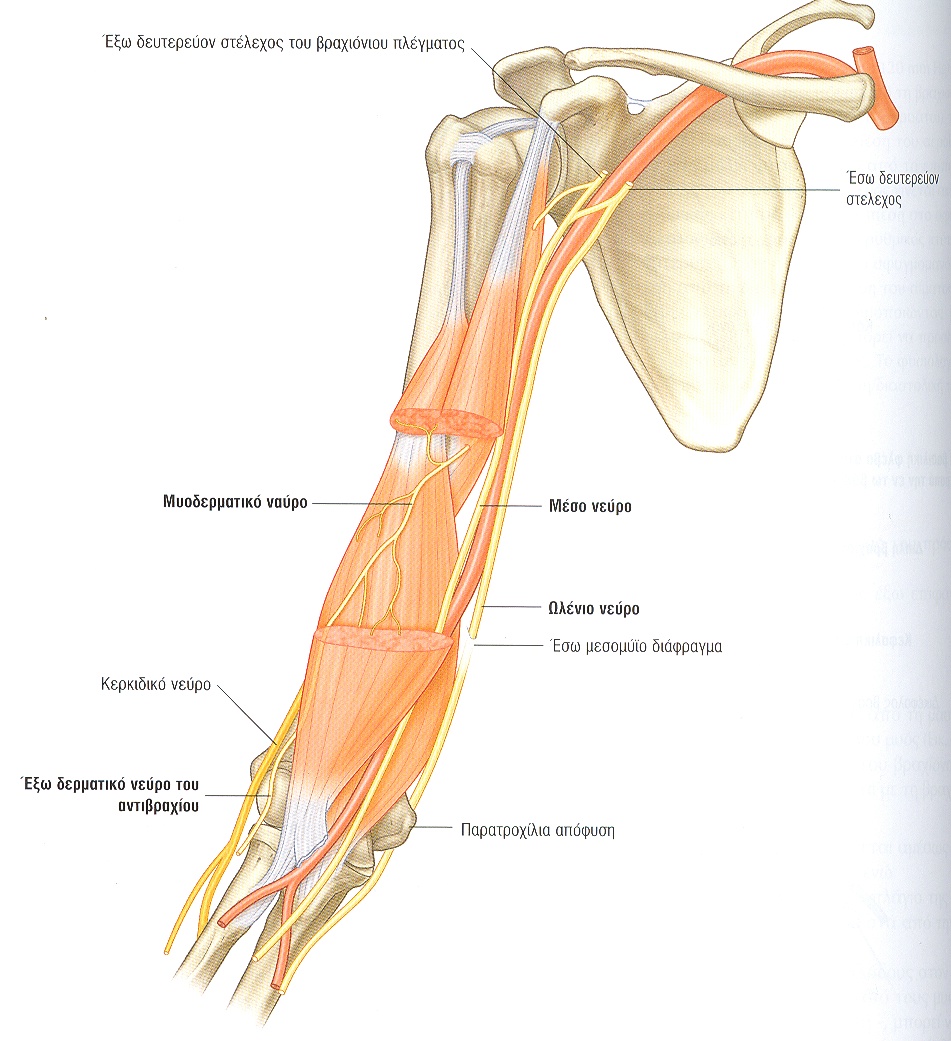 Μυοδερματικό – μέσο νεύρο
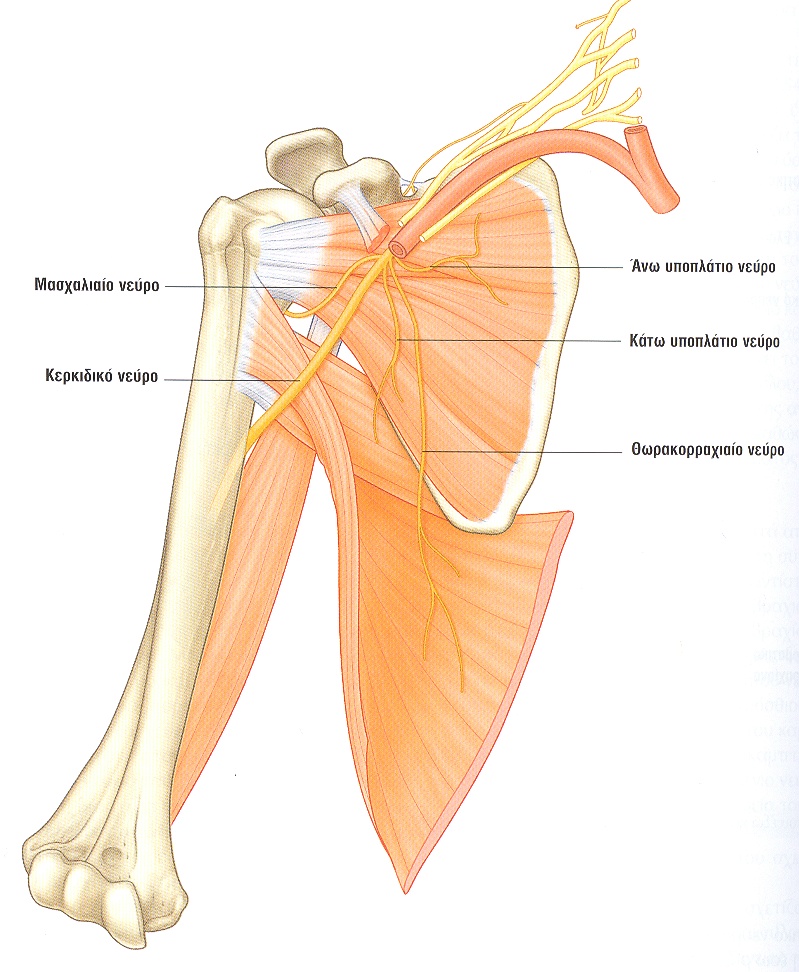 Κλάδοι οπισθίου (ραχιαίου) δευτερεύοντος στελέχους
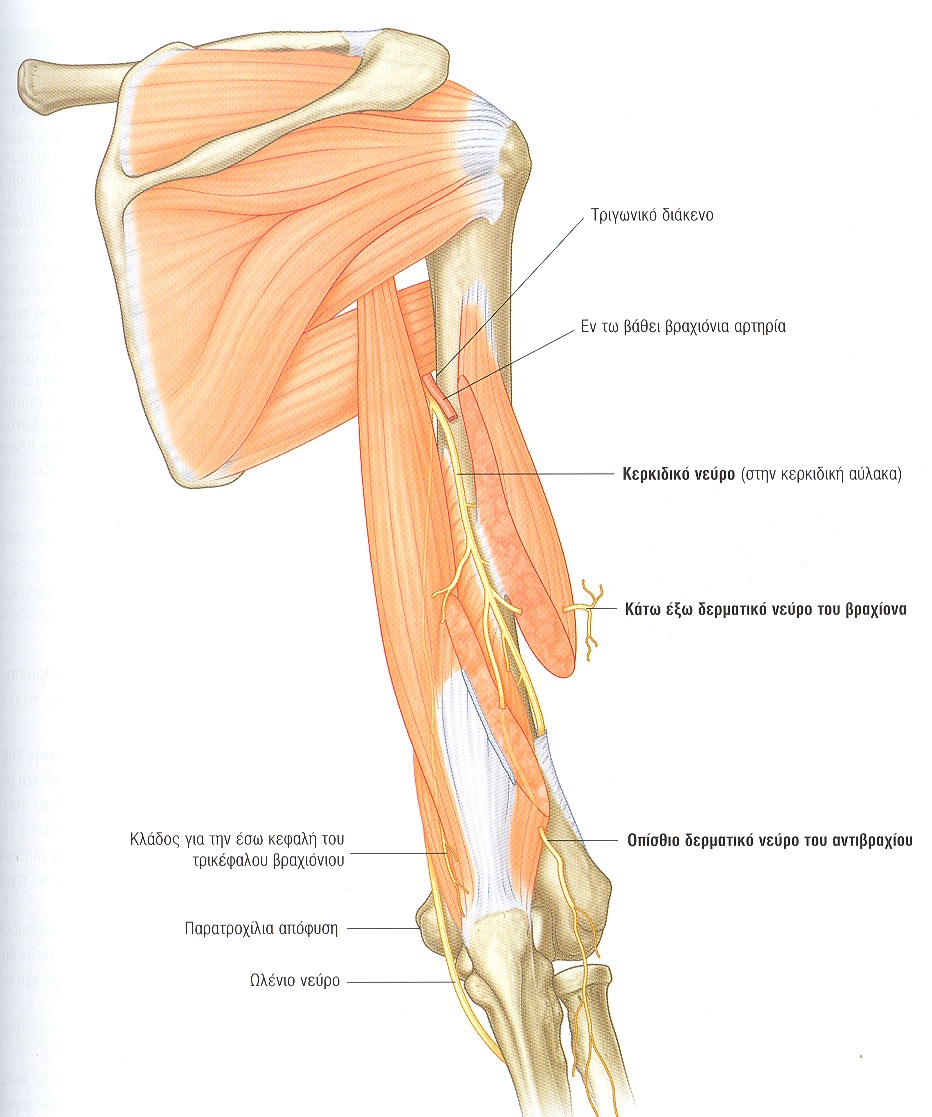 Πορεία κερκιδικού νεύρου
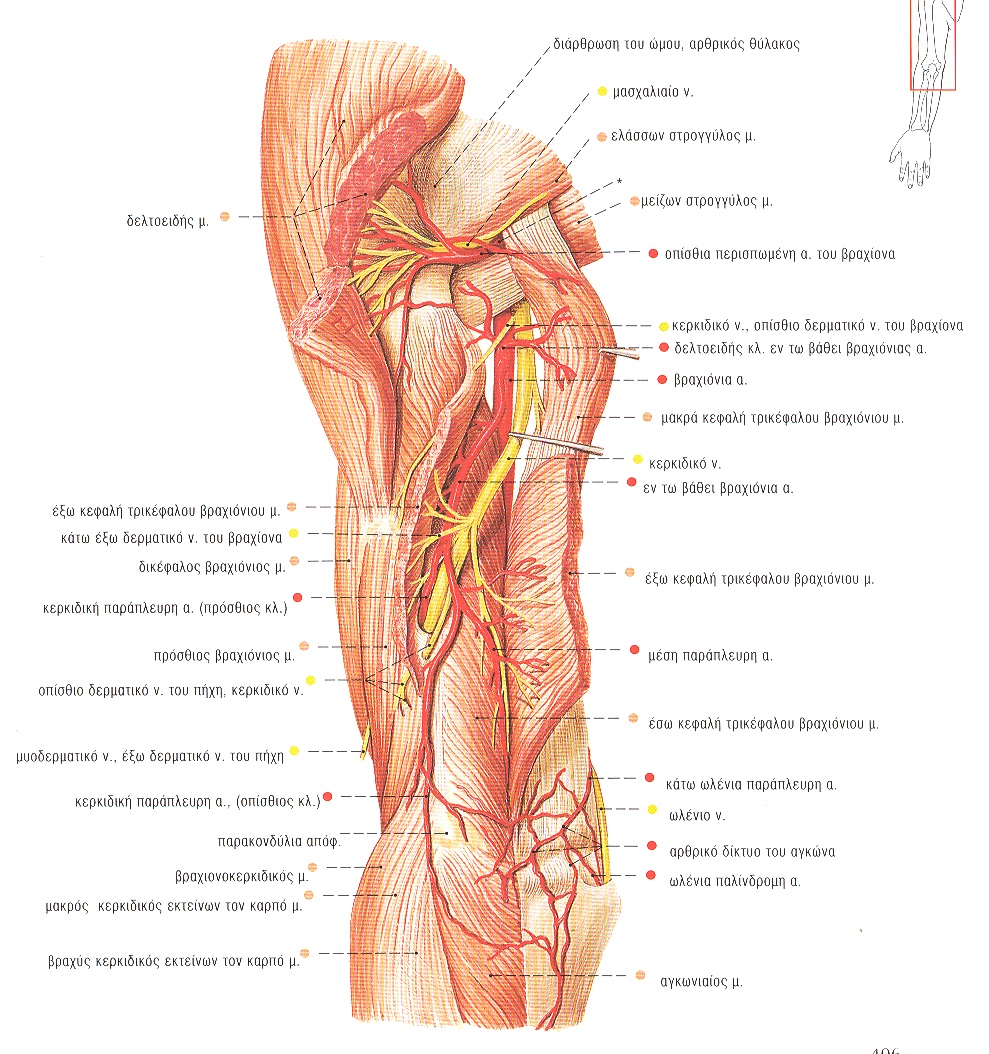 Οπίσθια άποψη βραχίονα
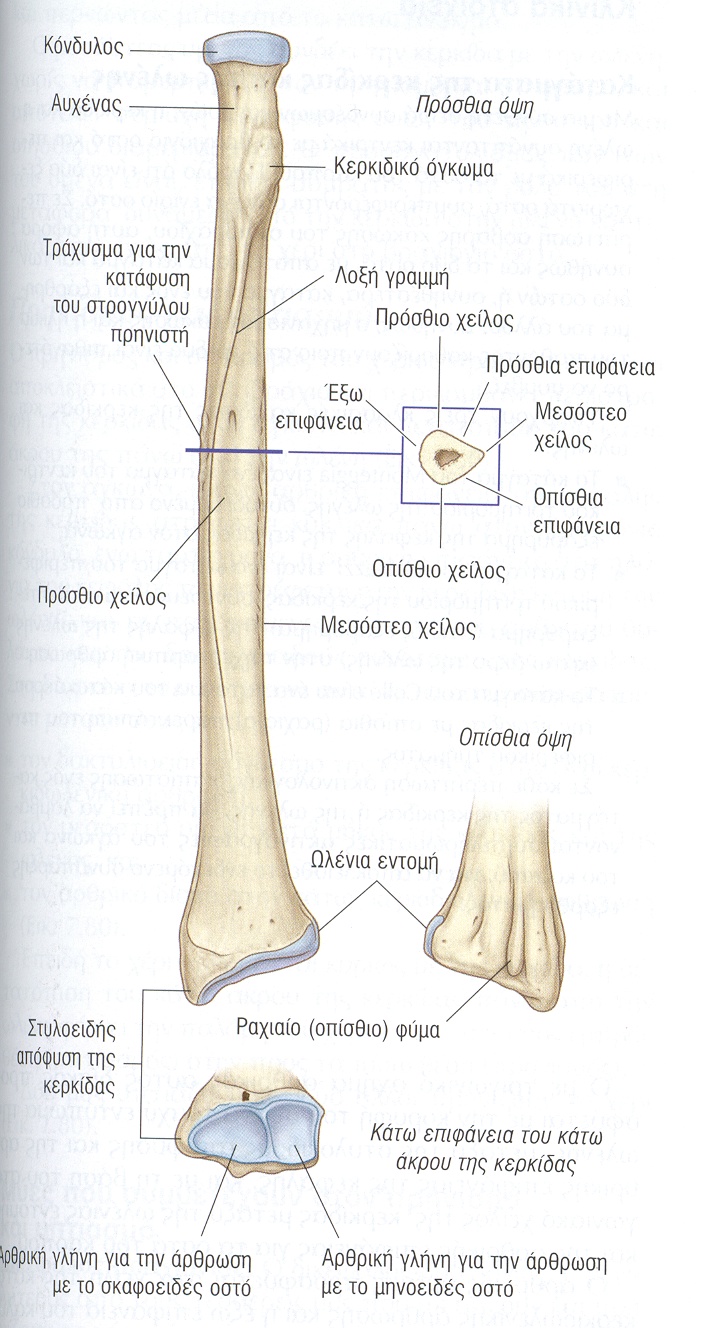 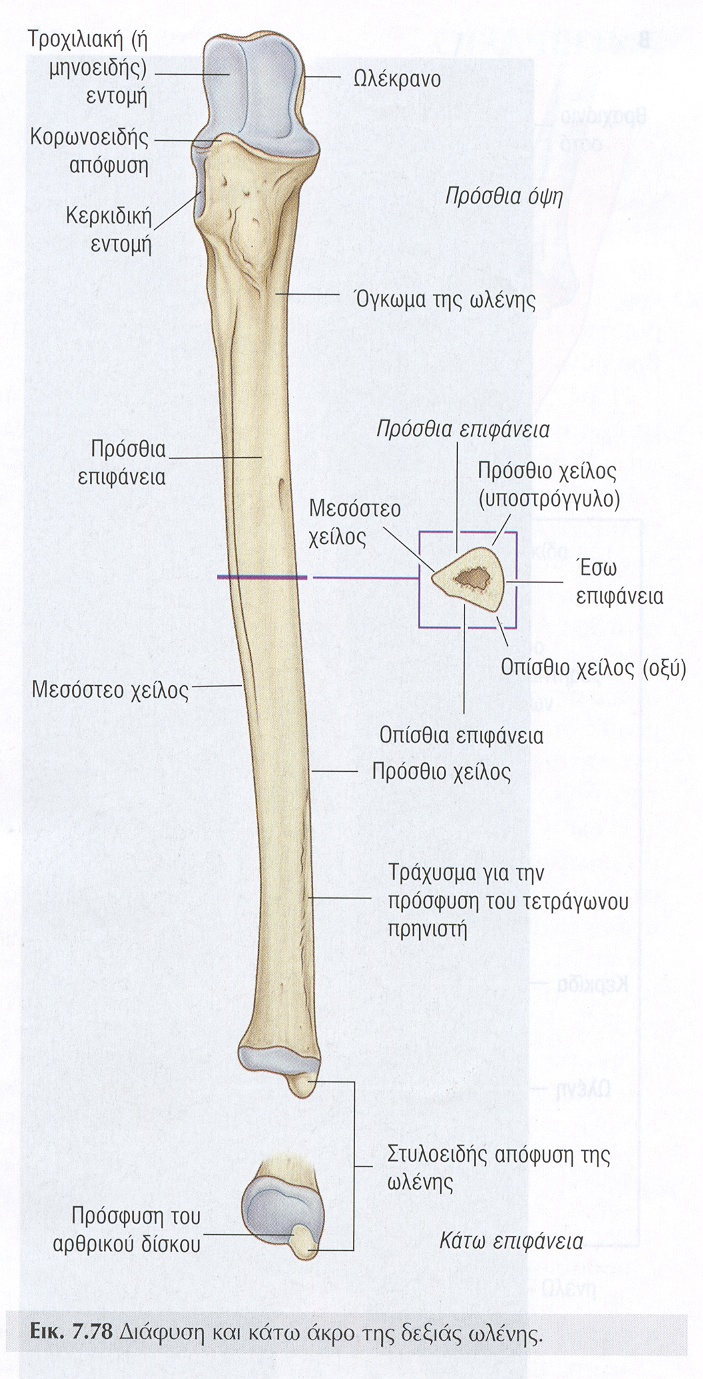 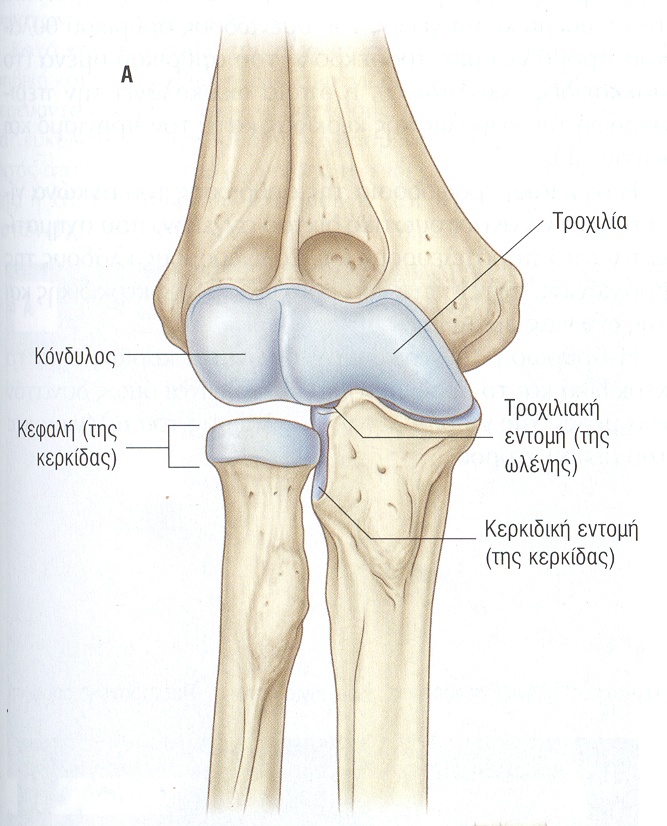 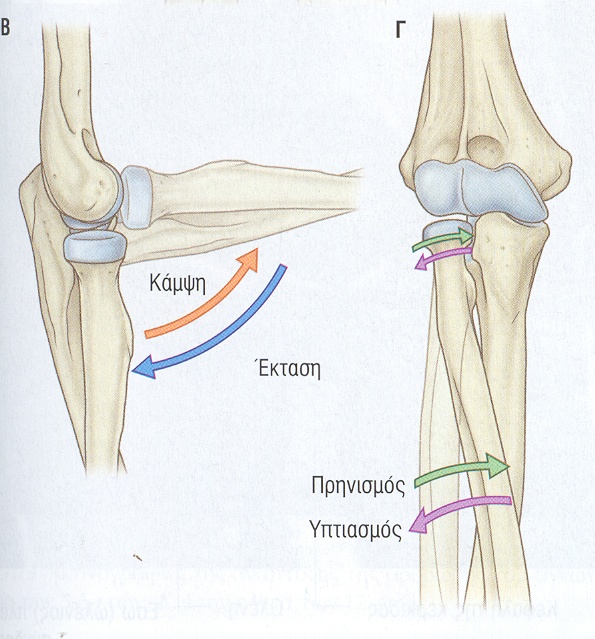 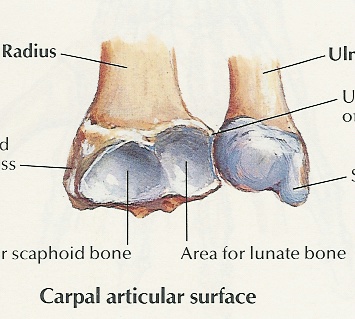 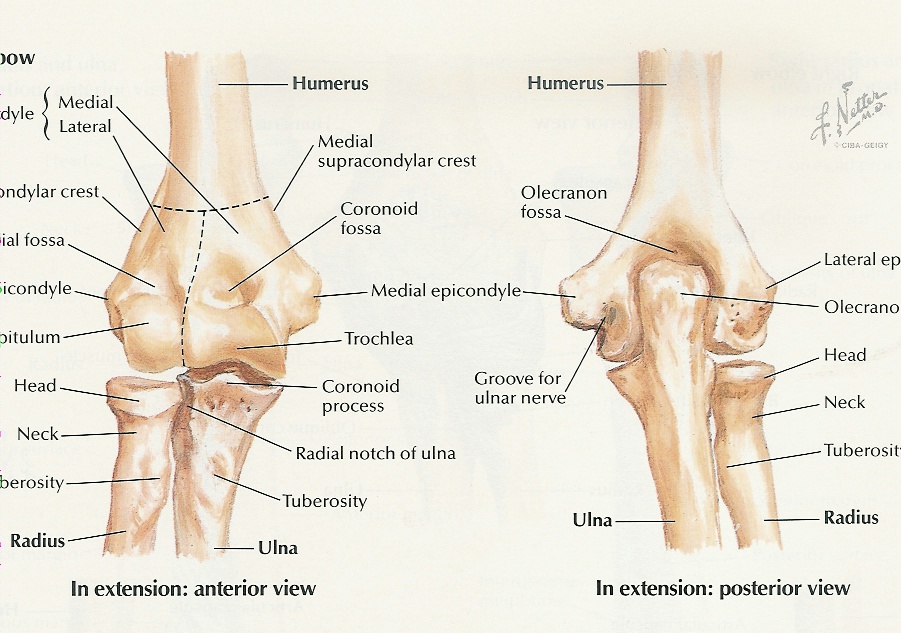 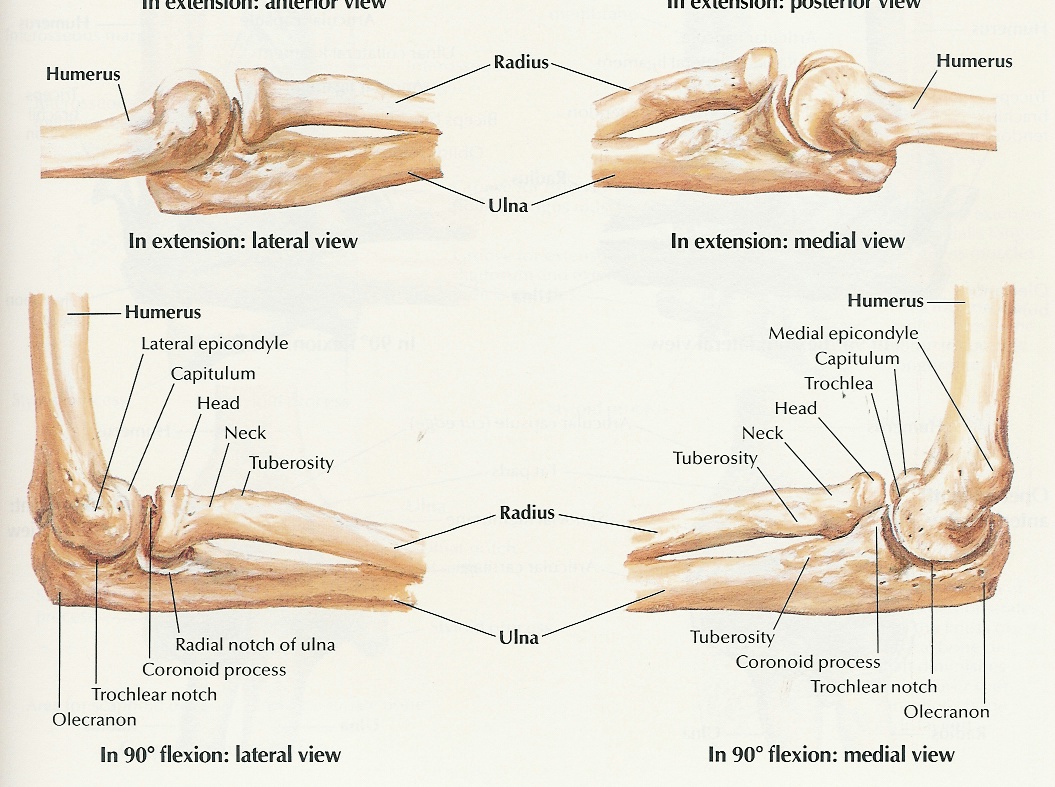 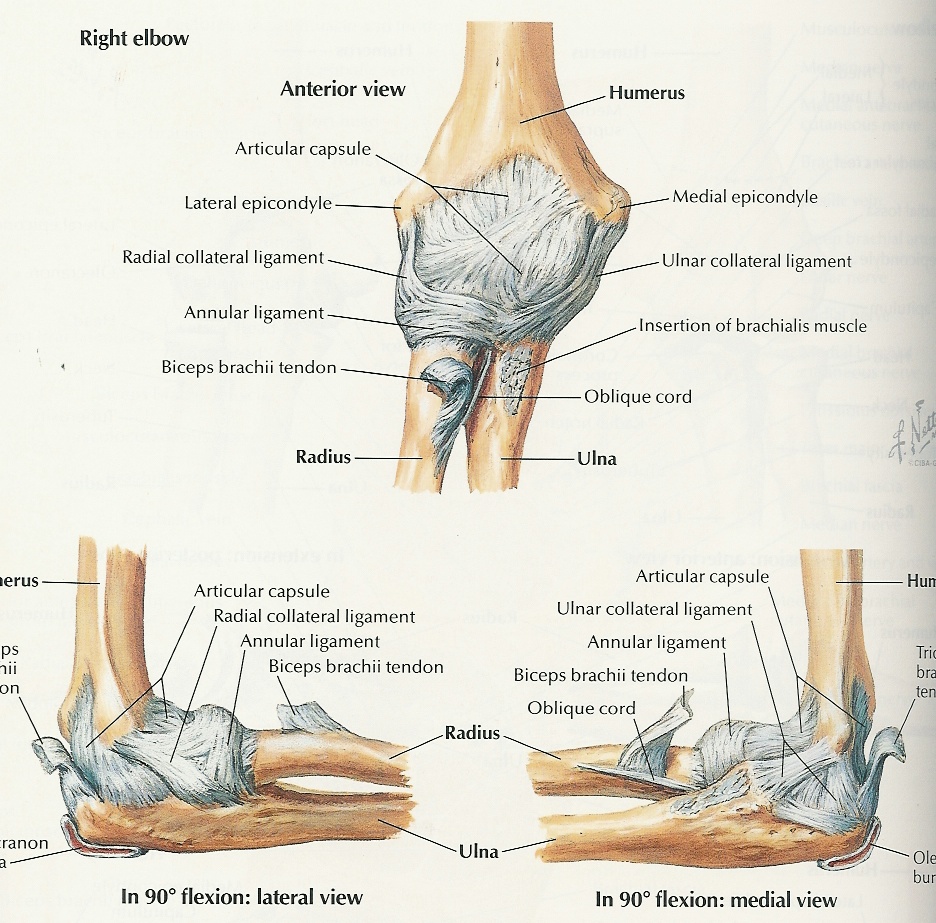 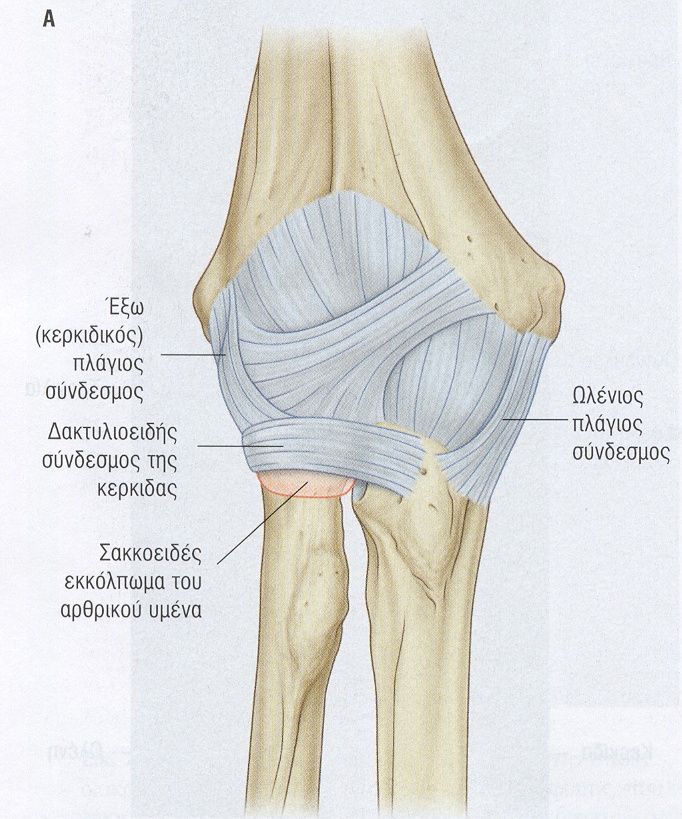 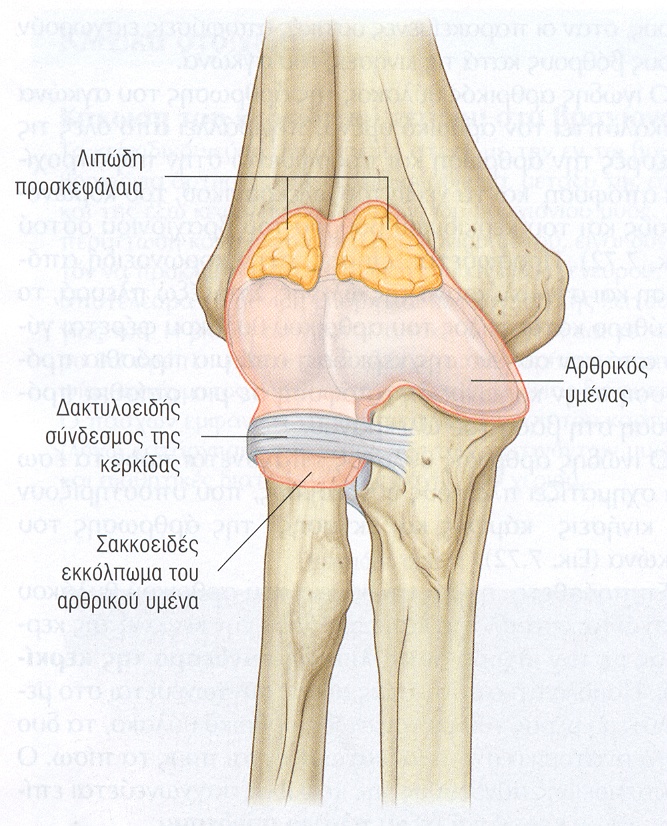 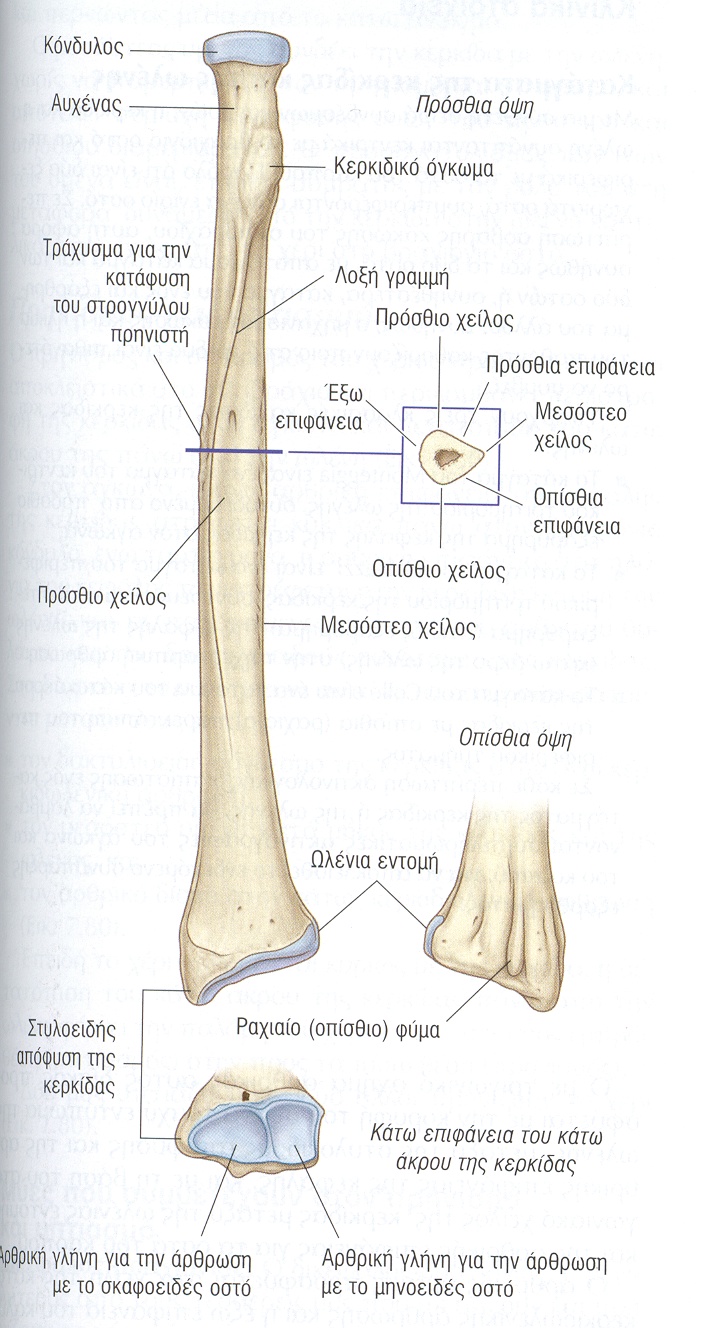 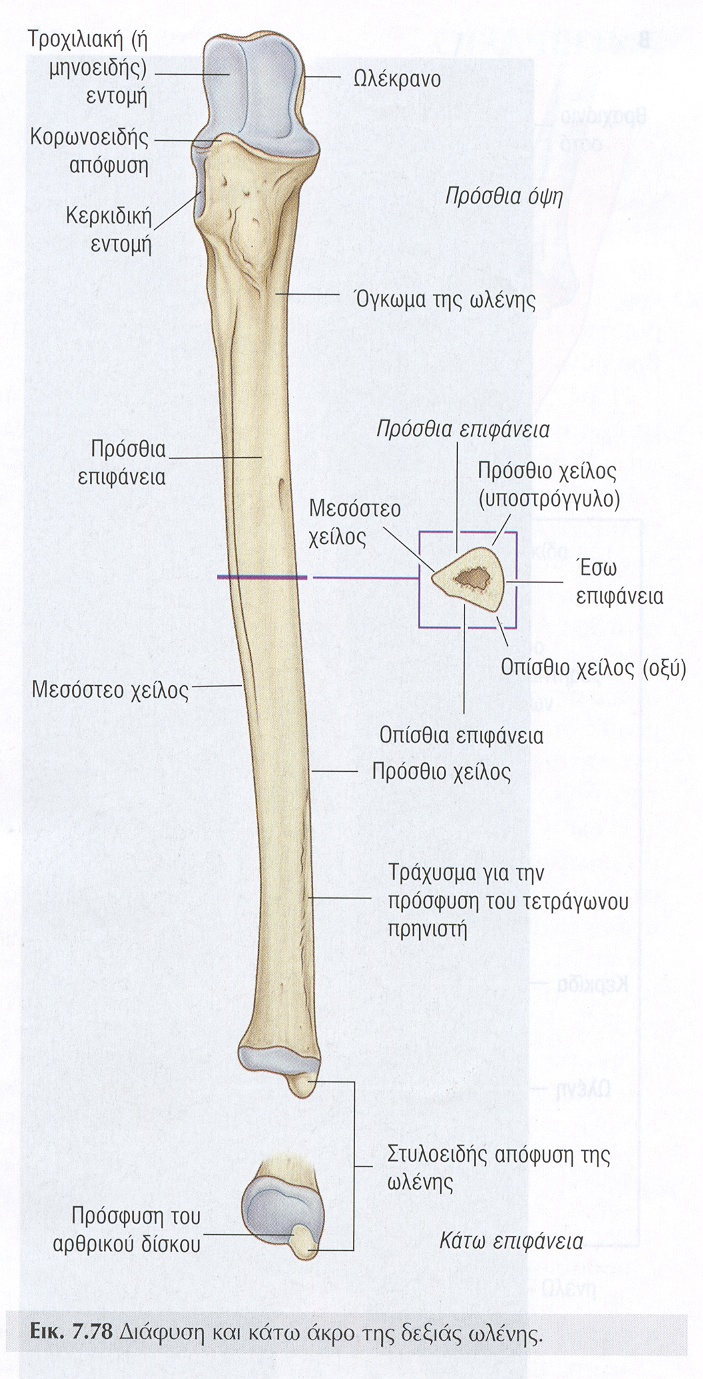 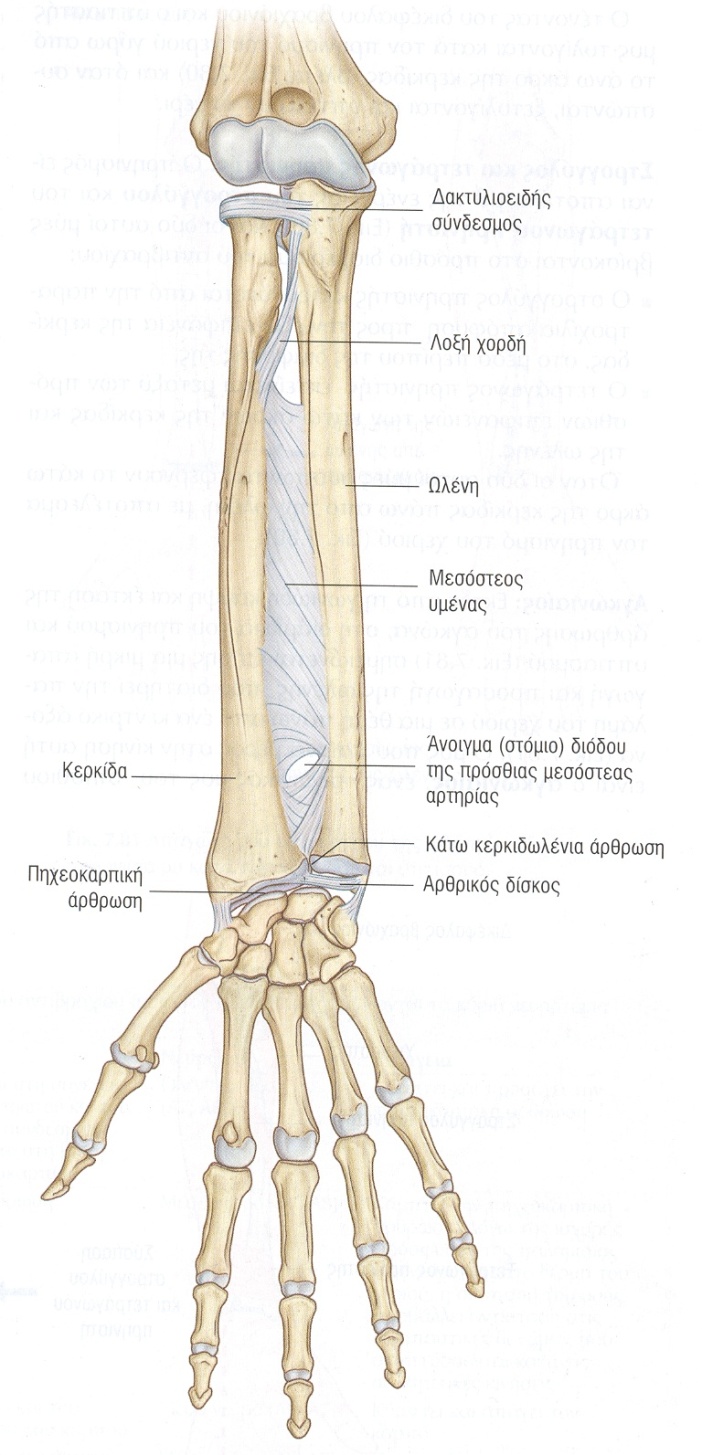 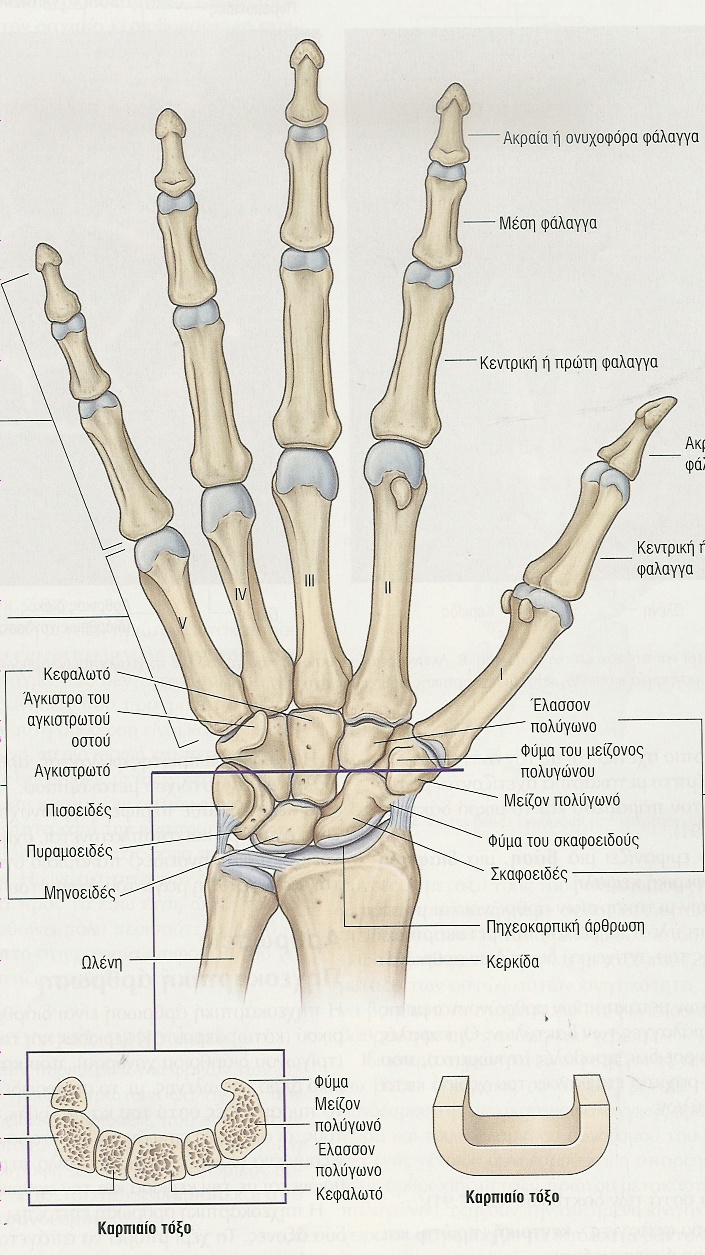 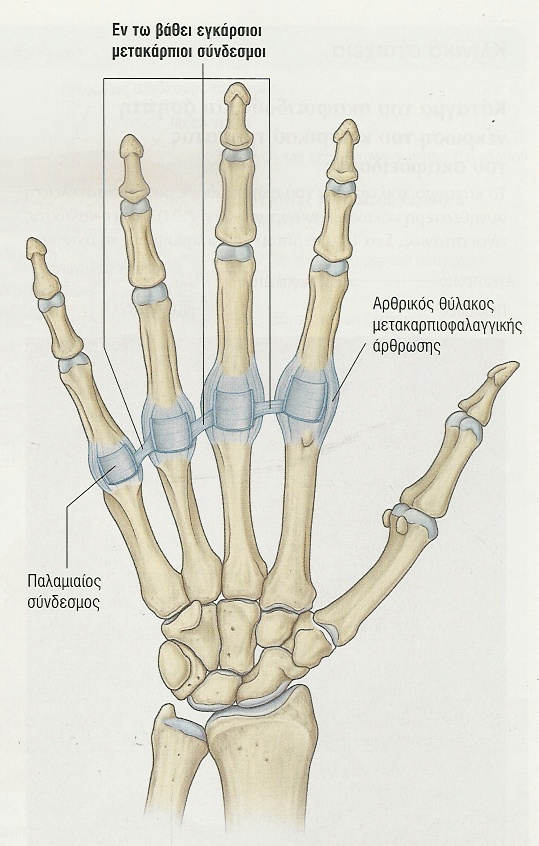 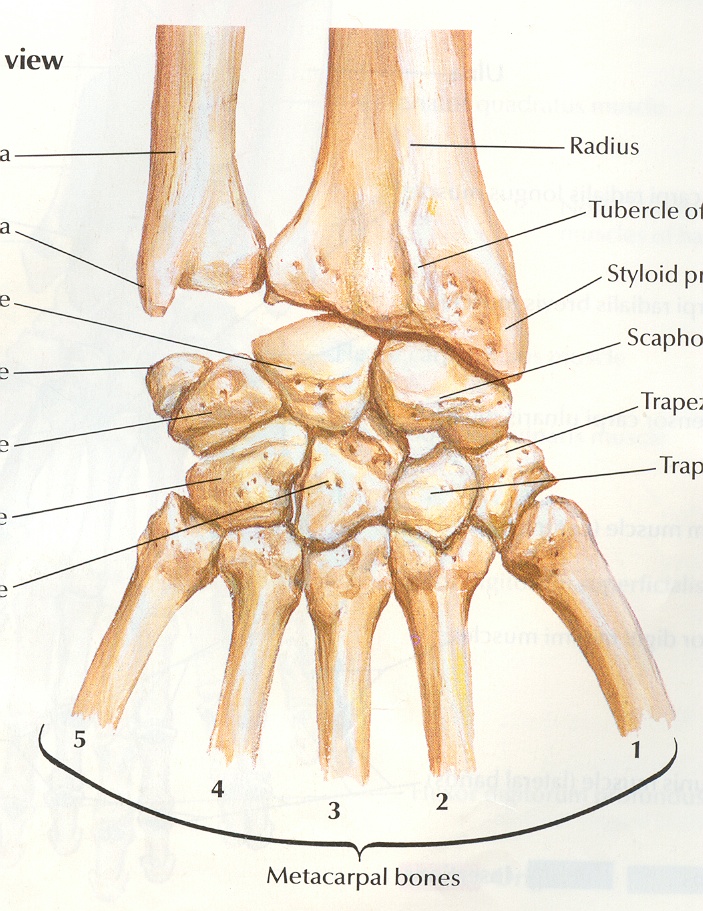 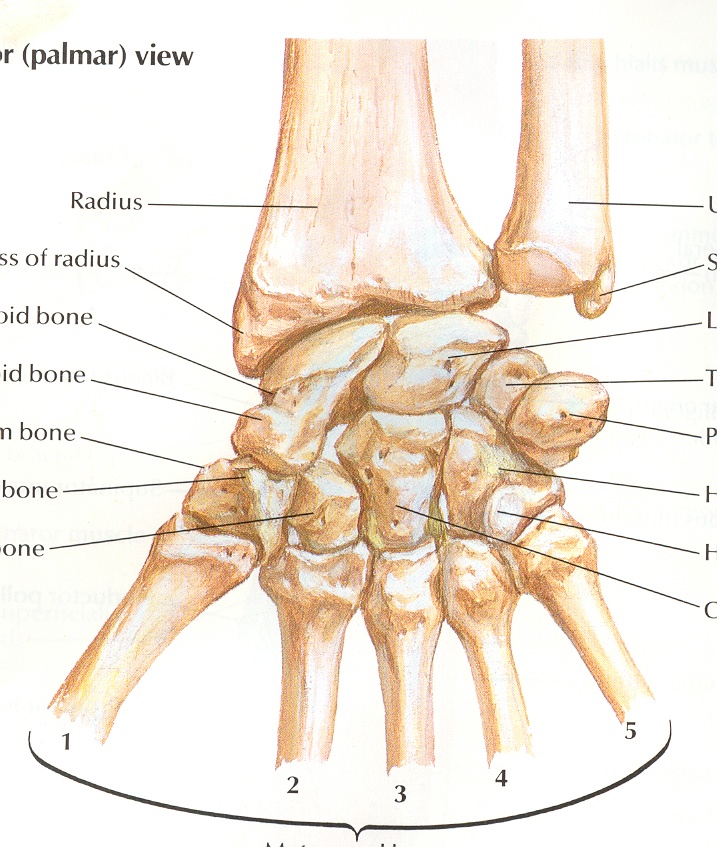 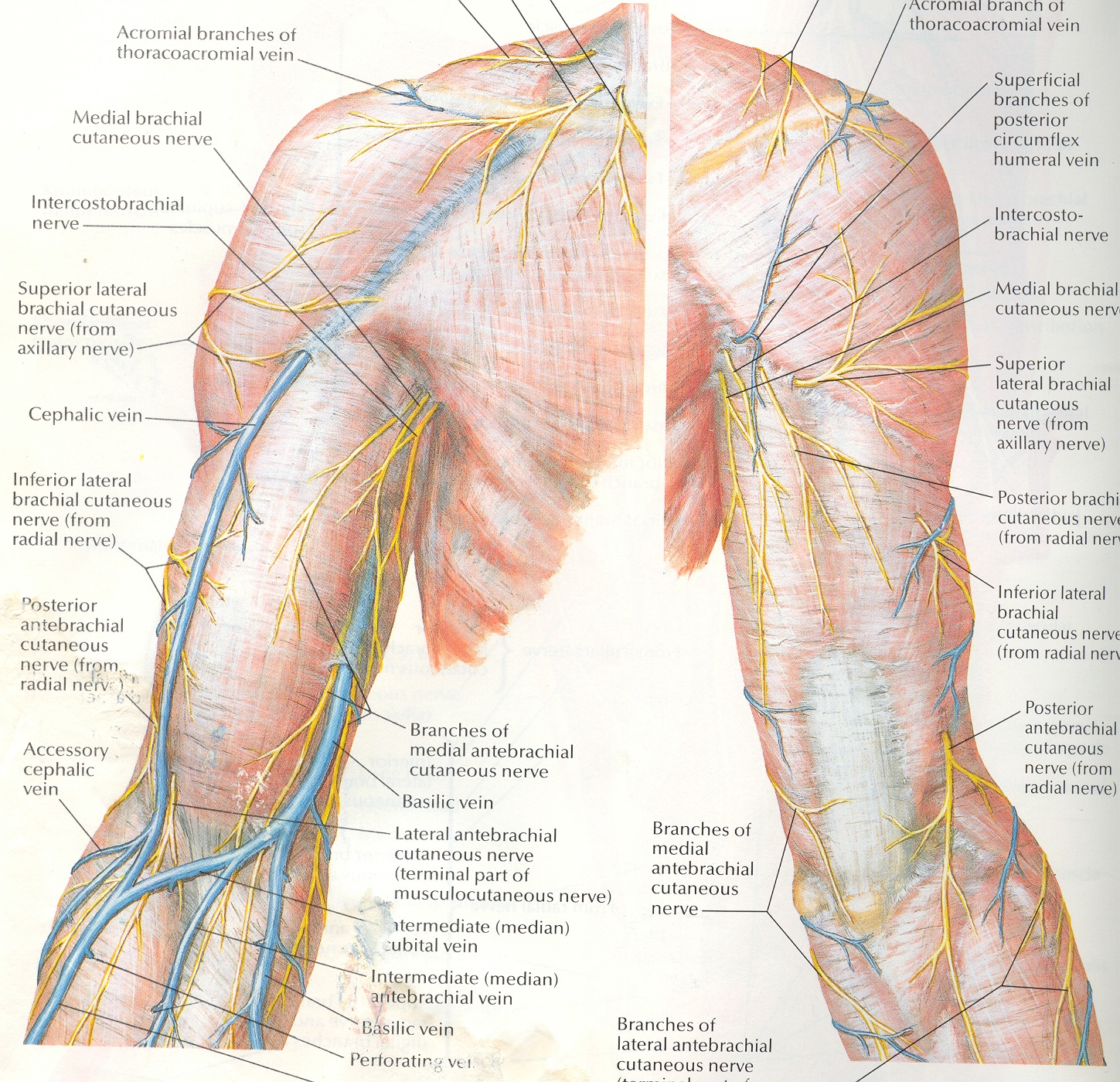 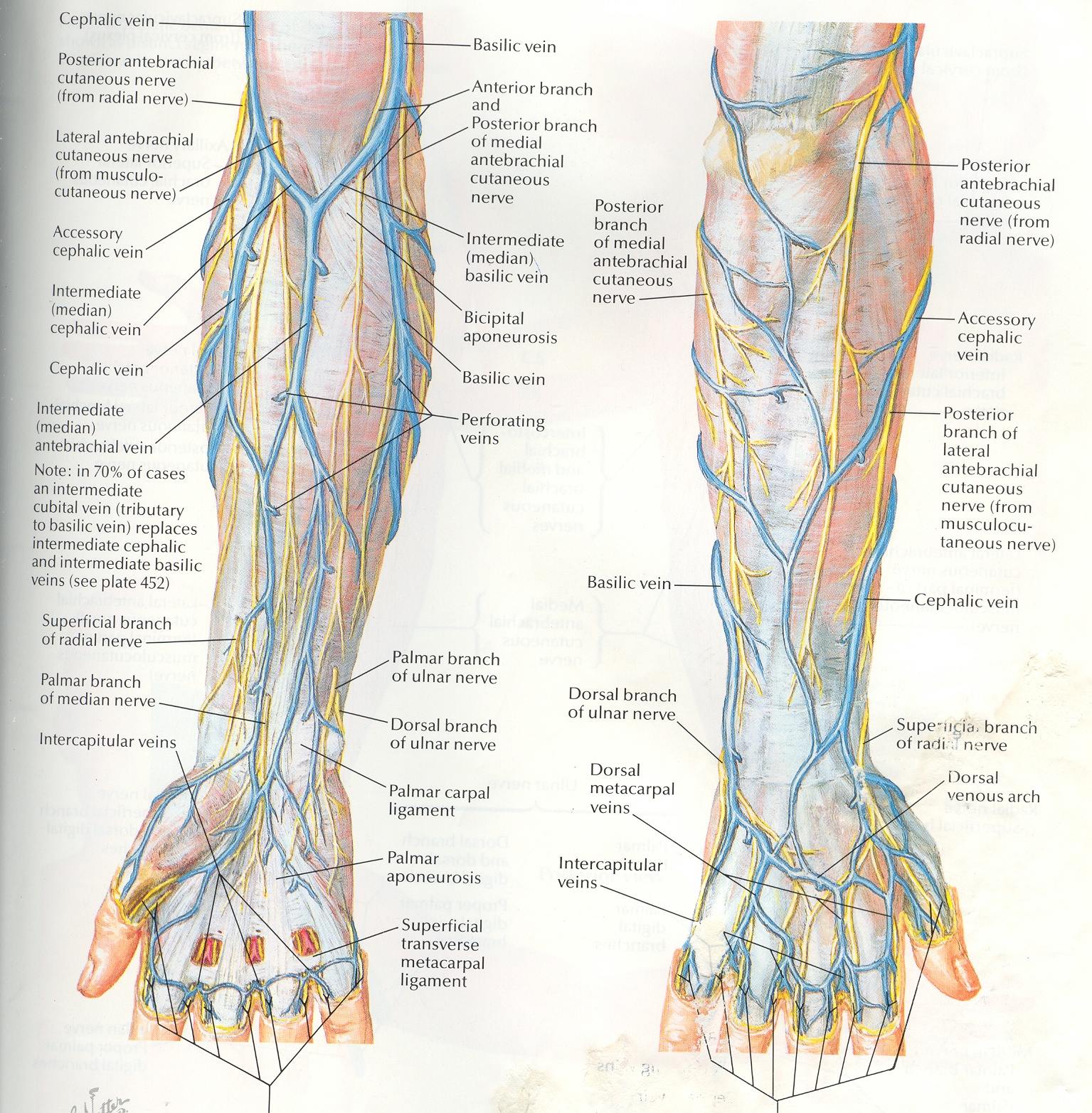 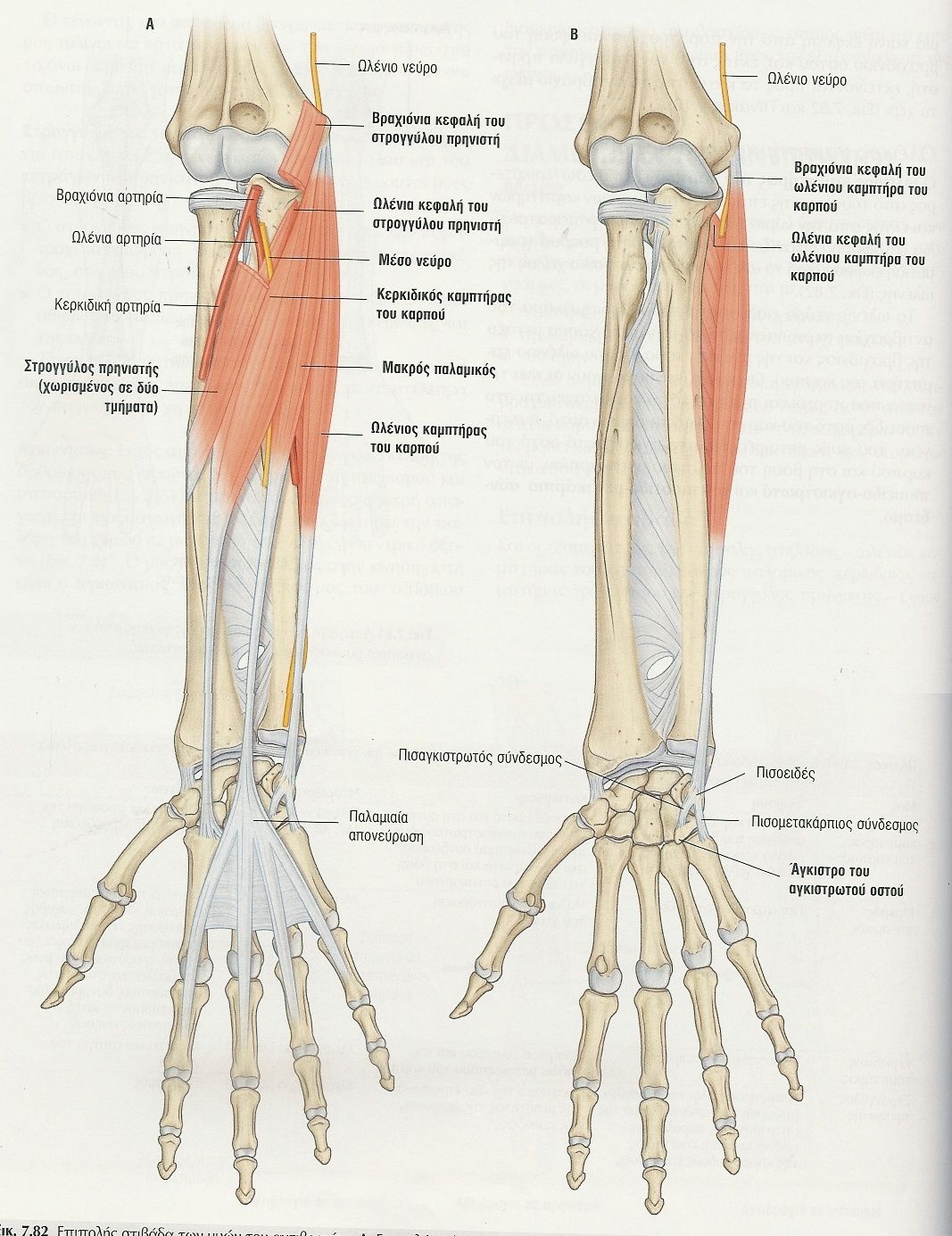 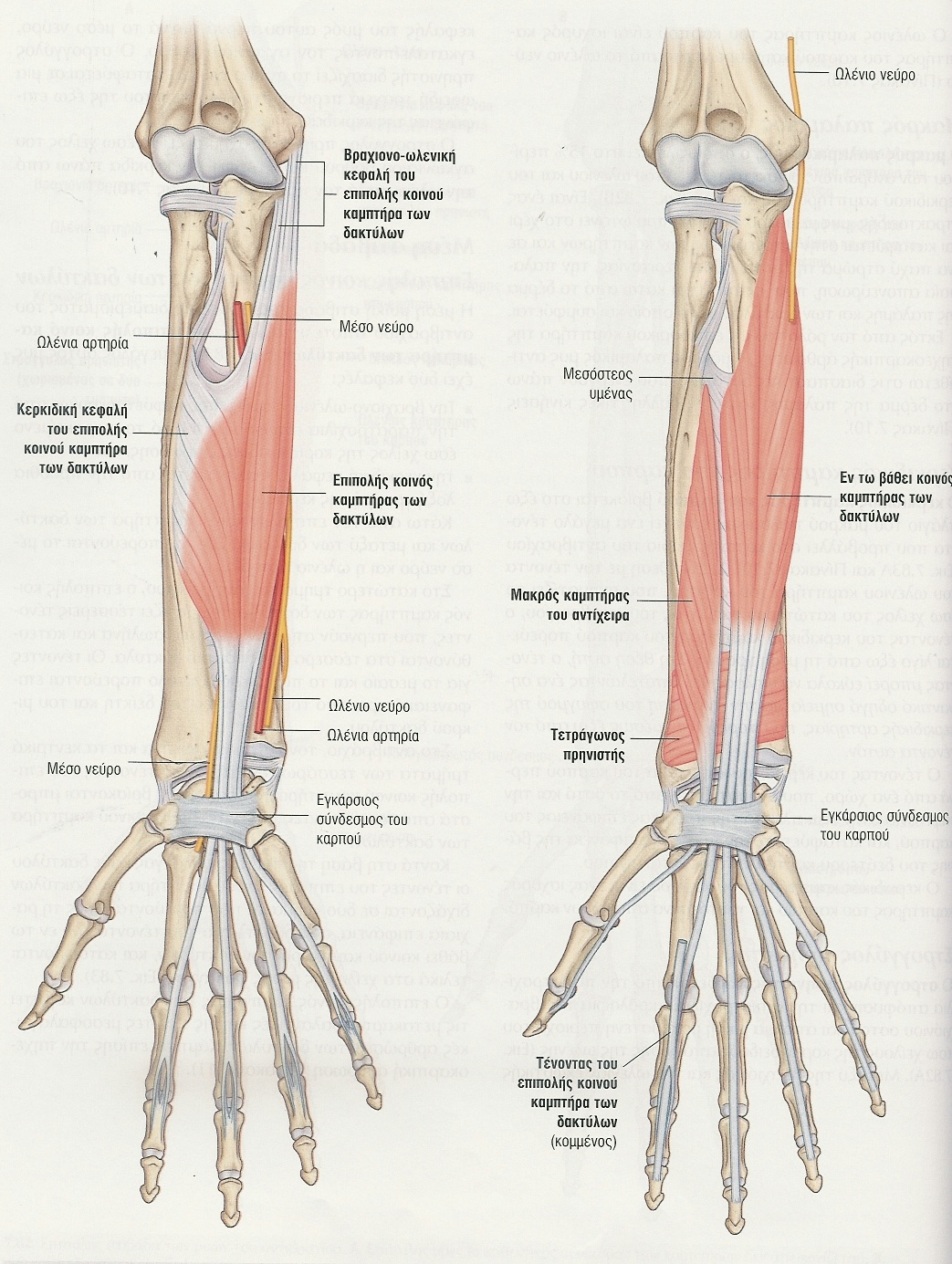 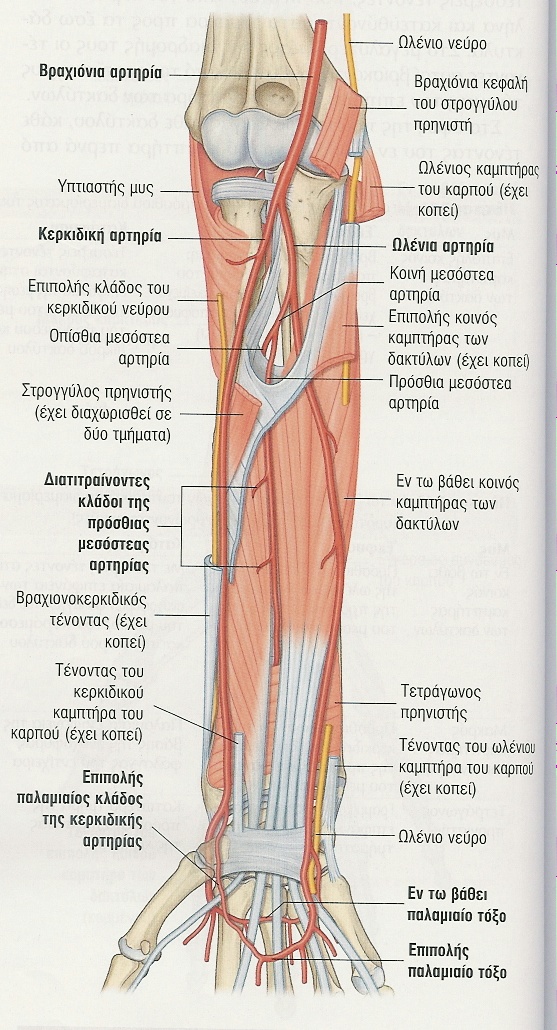 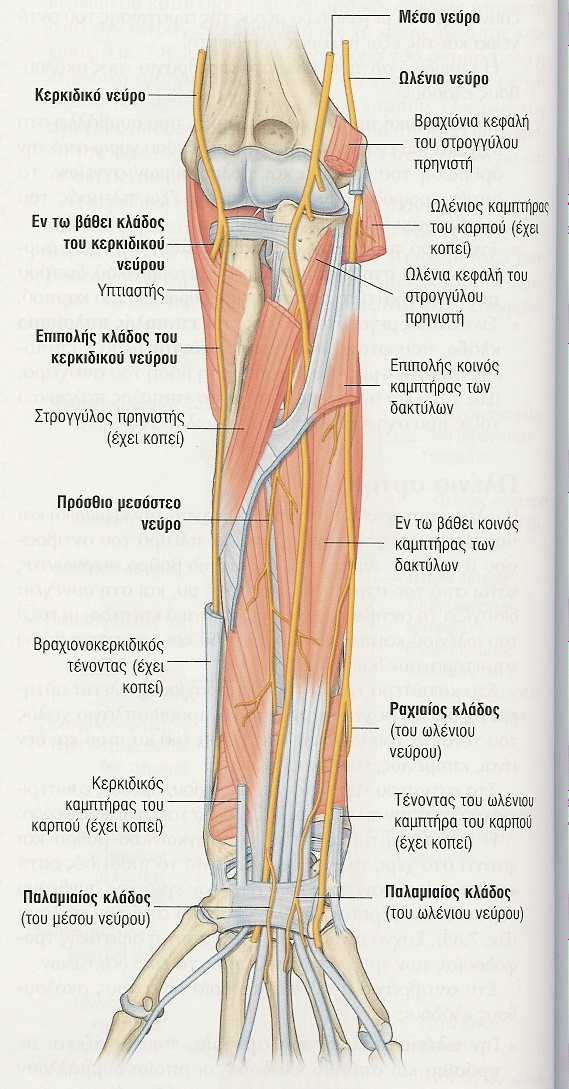 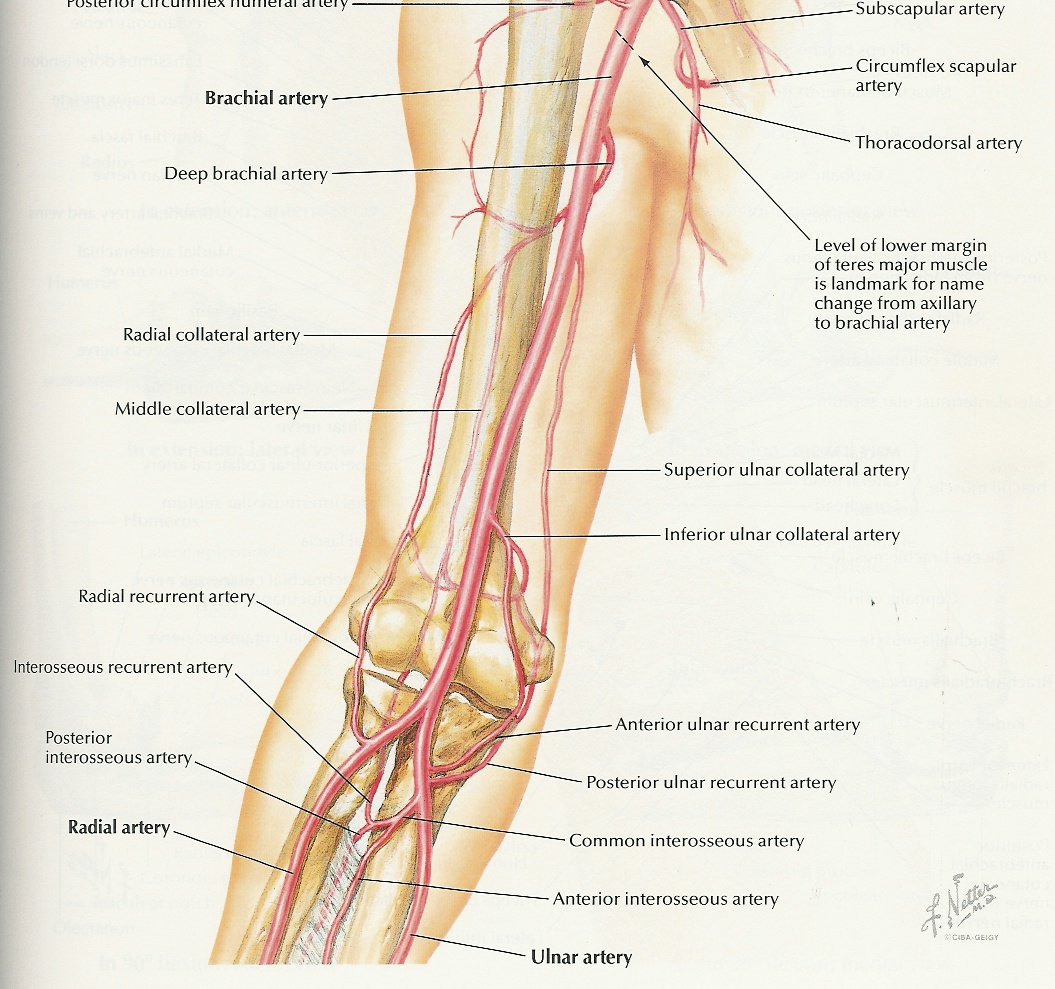 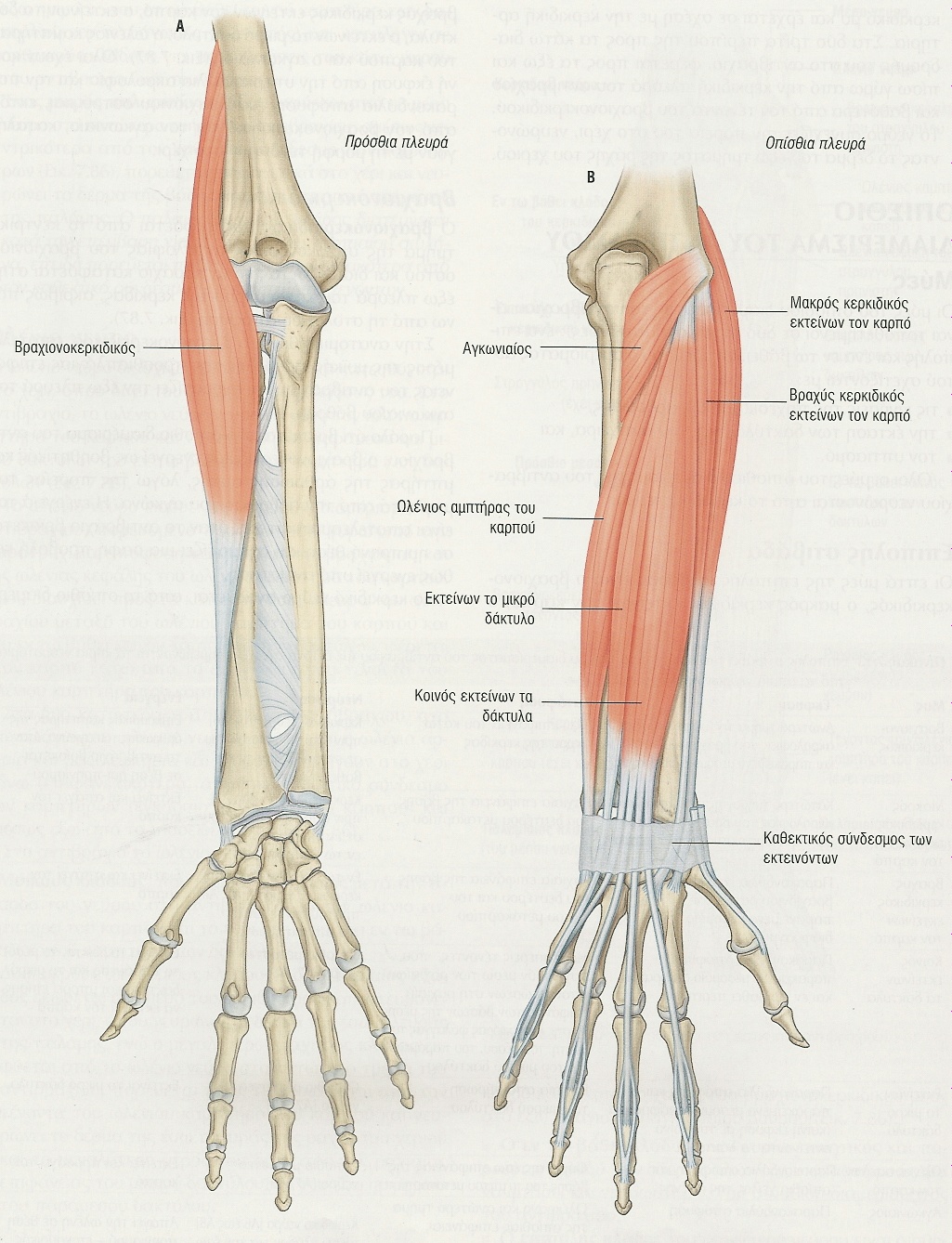 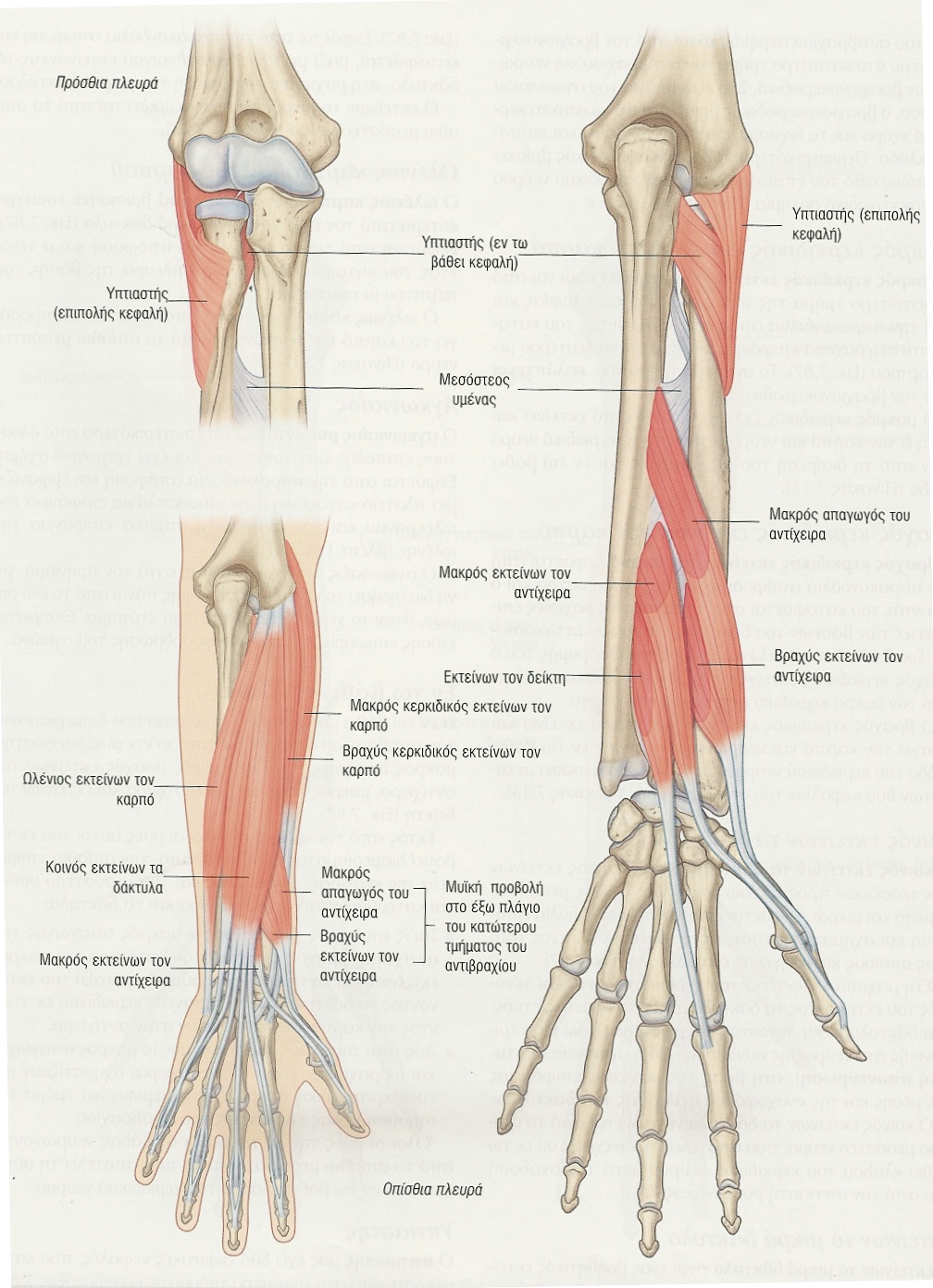 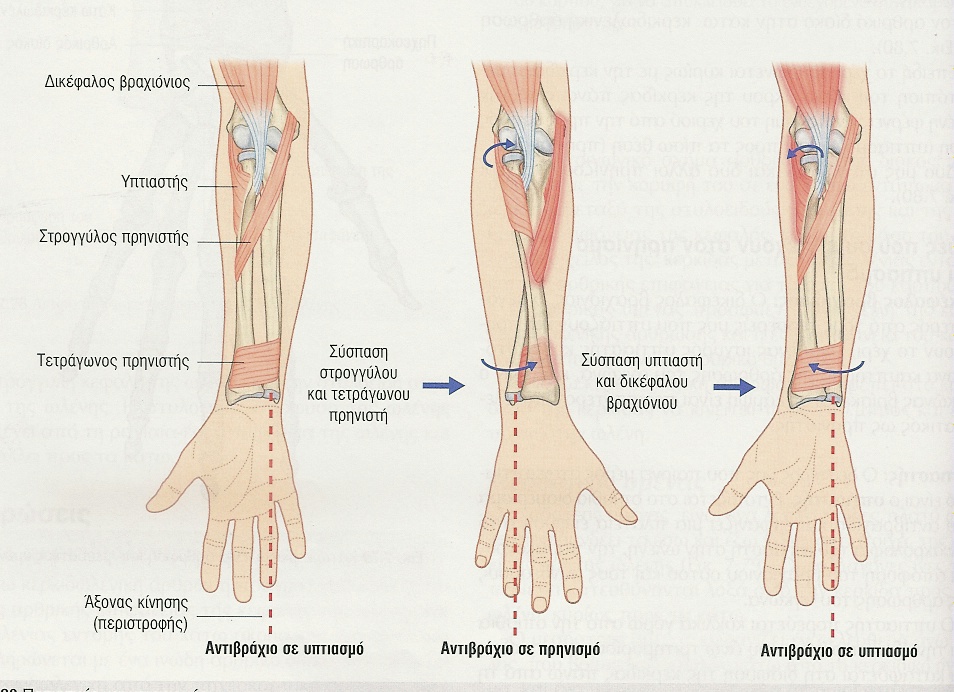 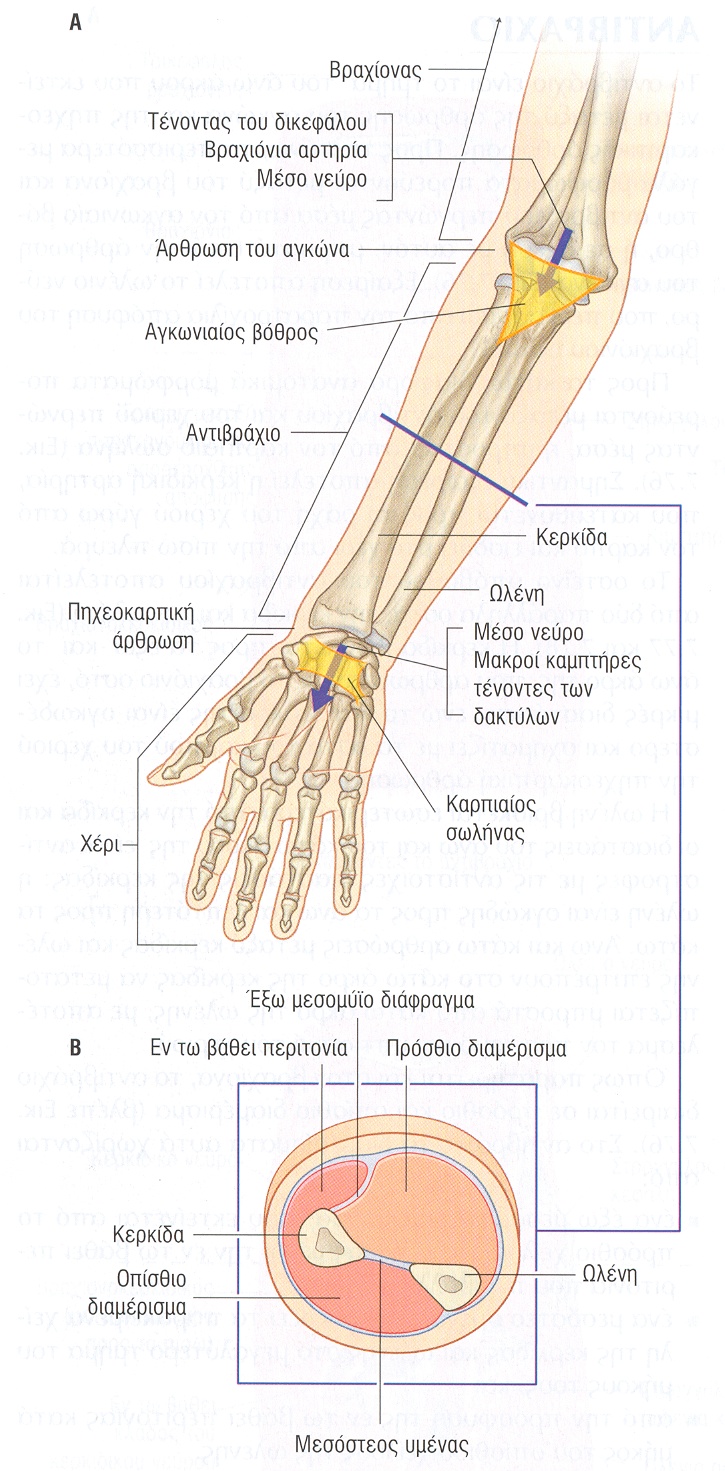 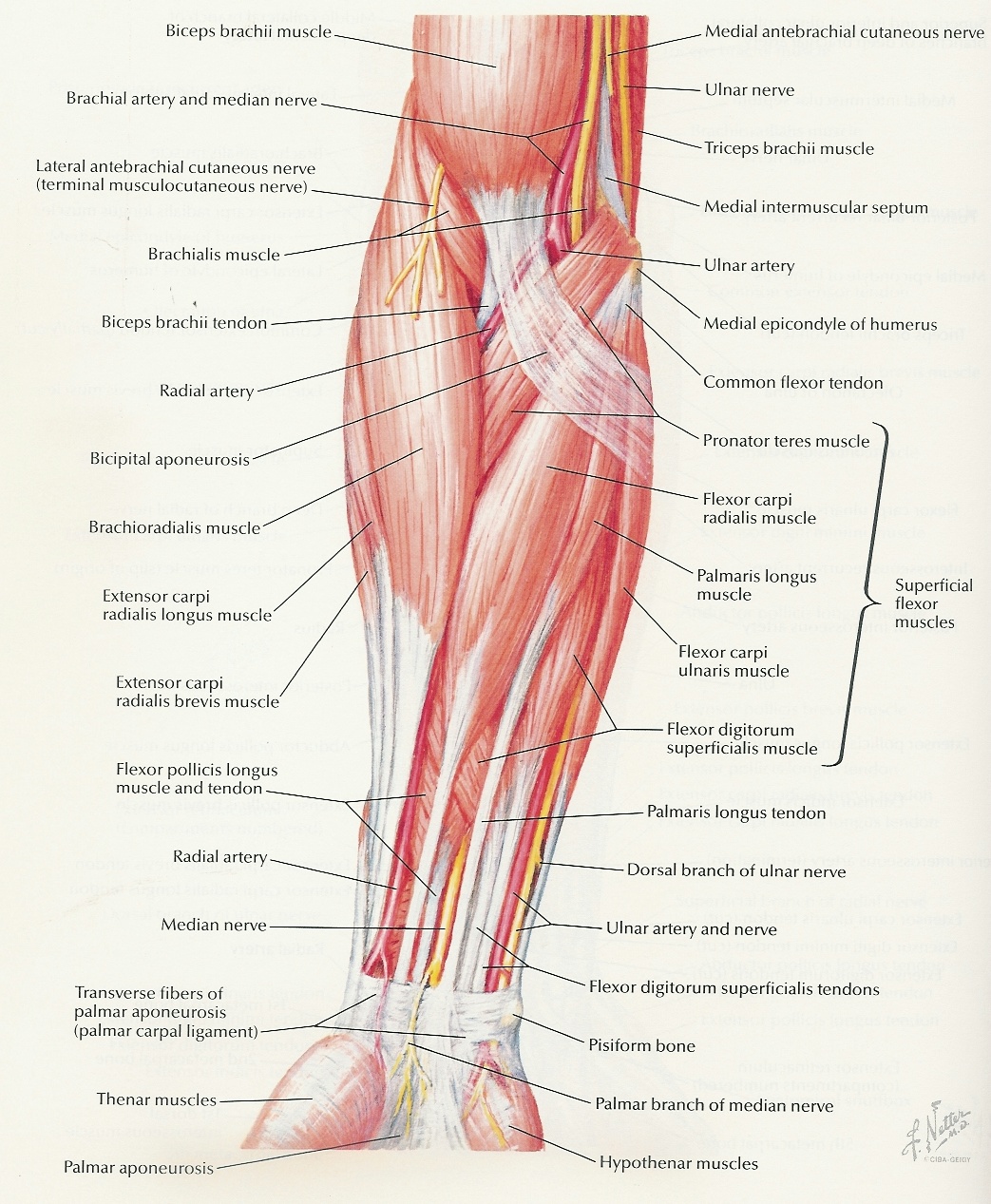 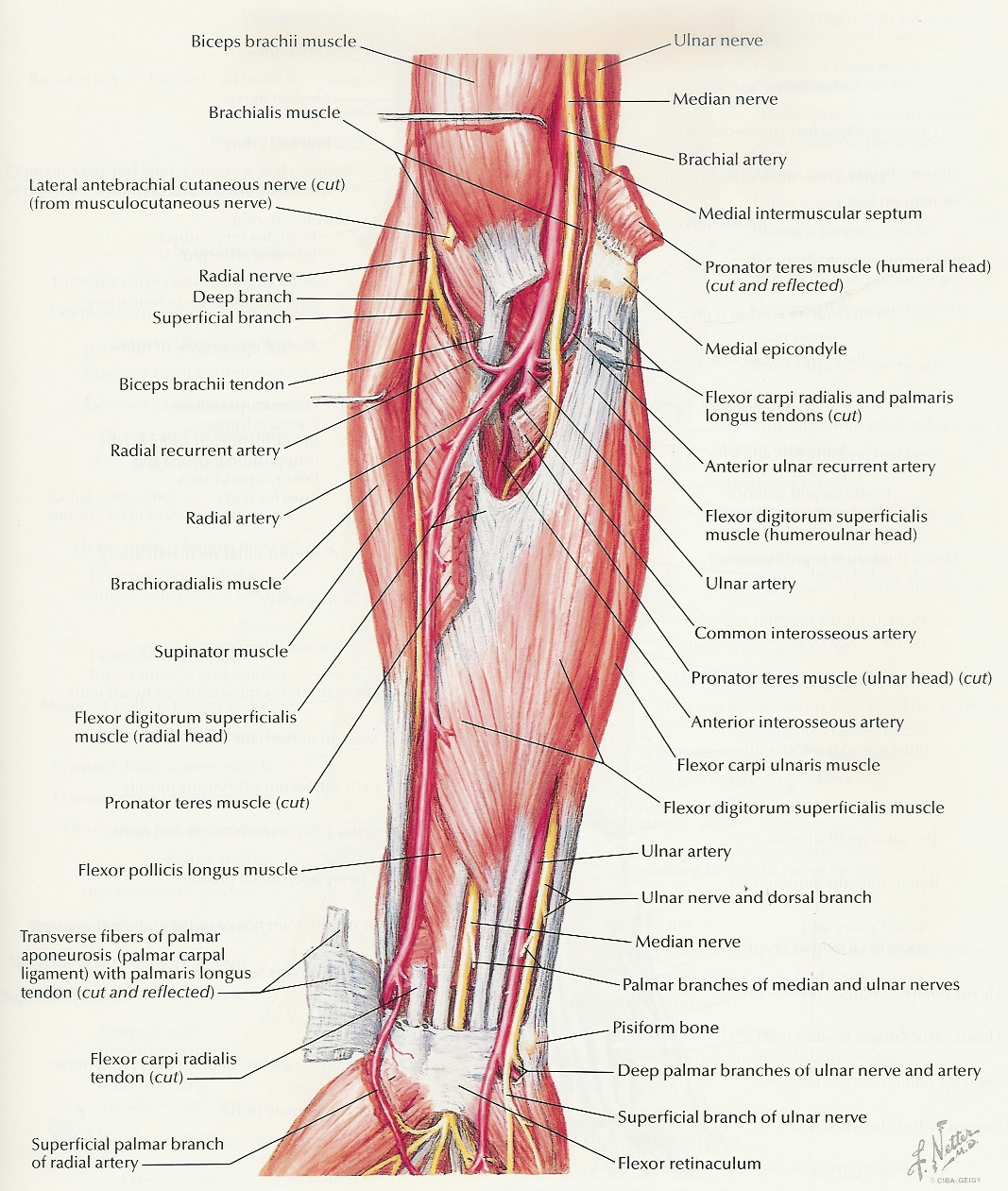 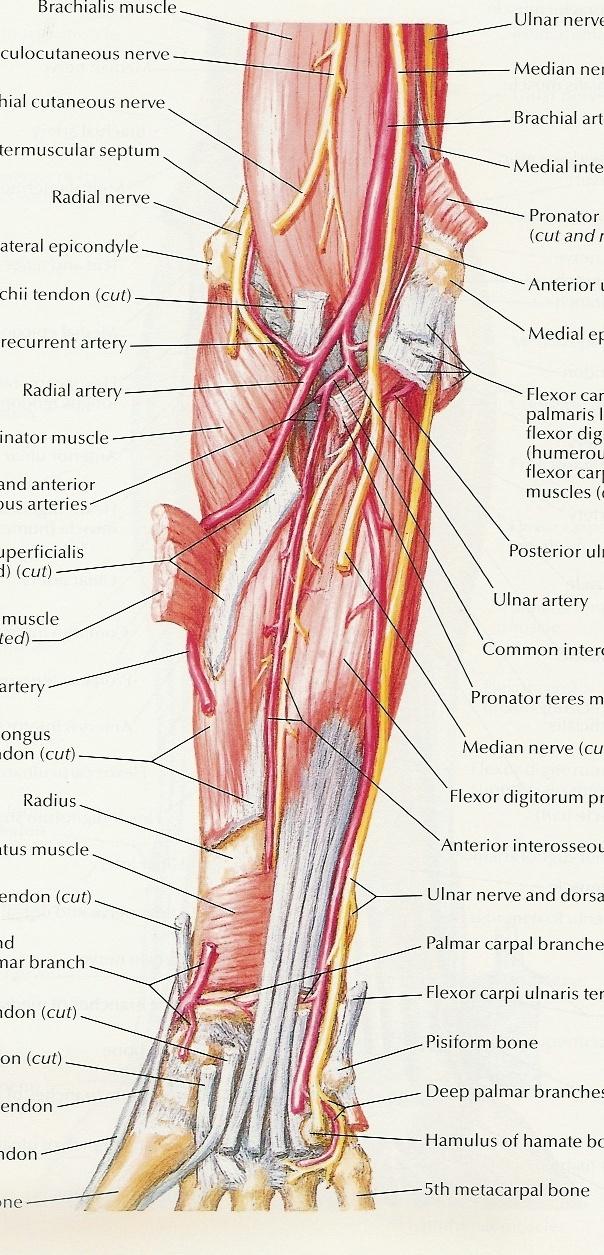 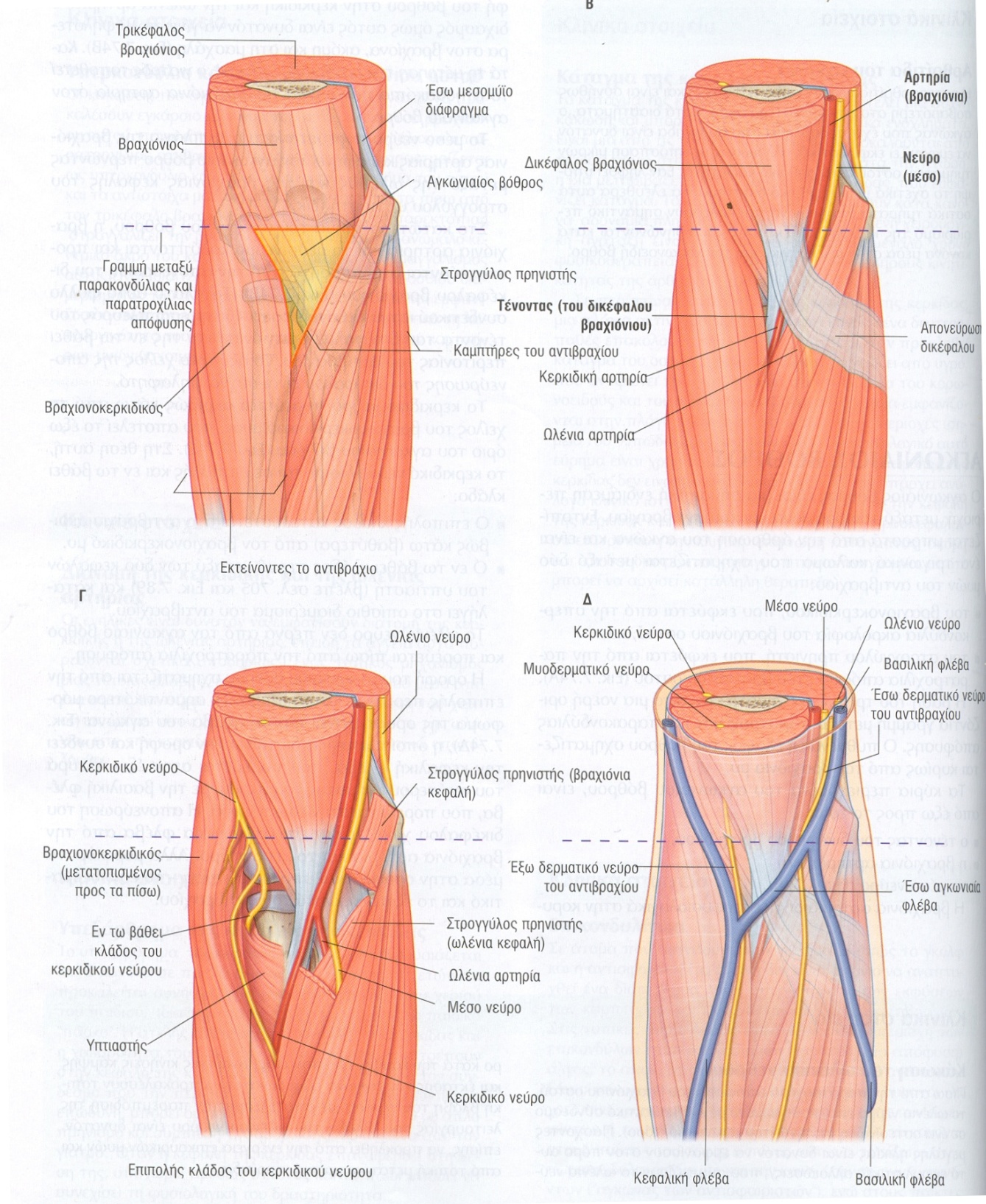 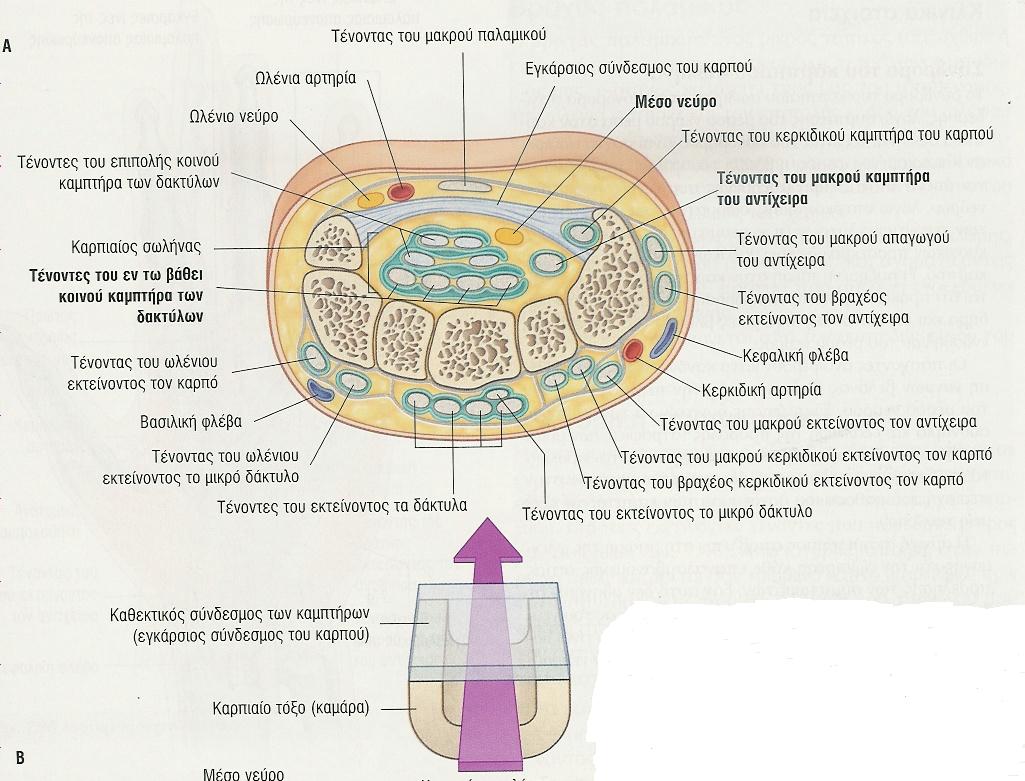 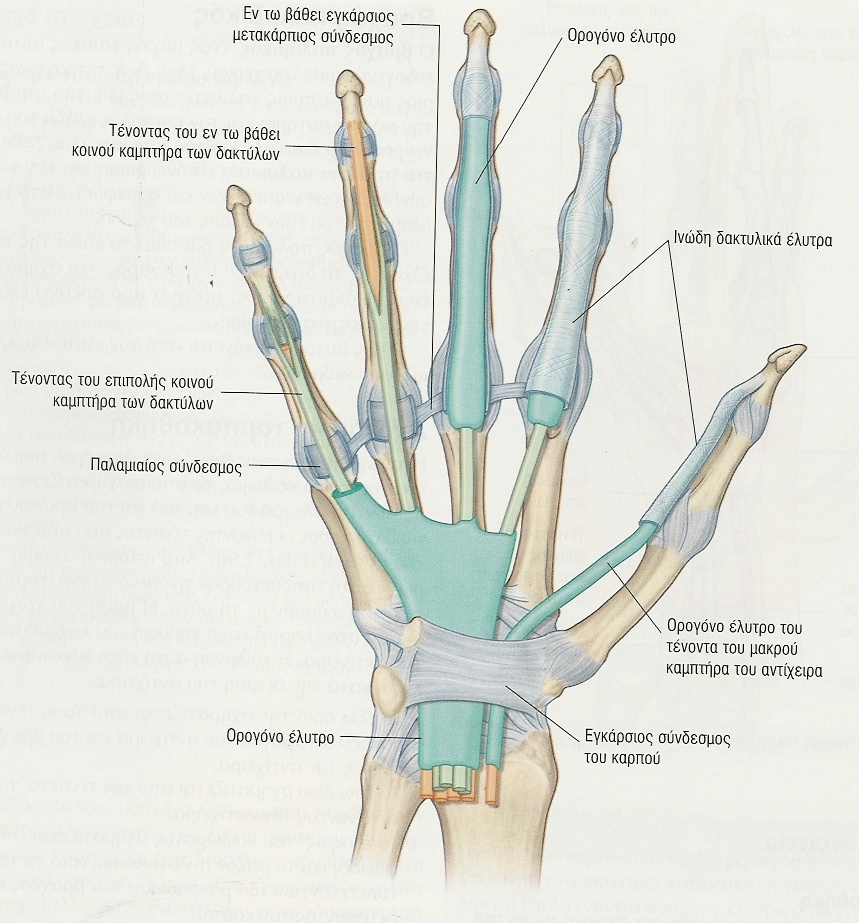 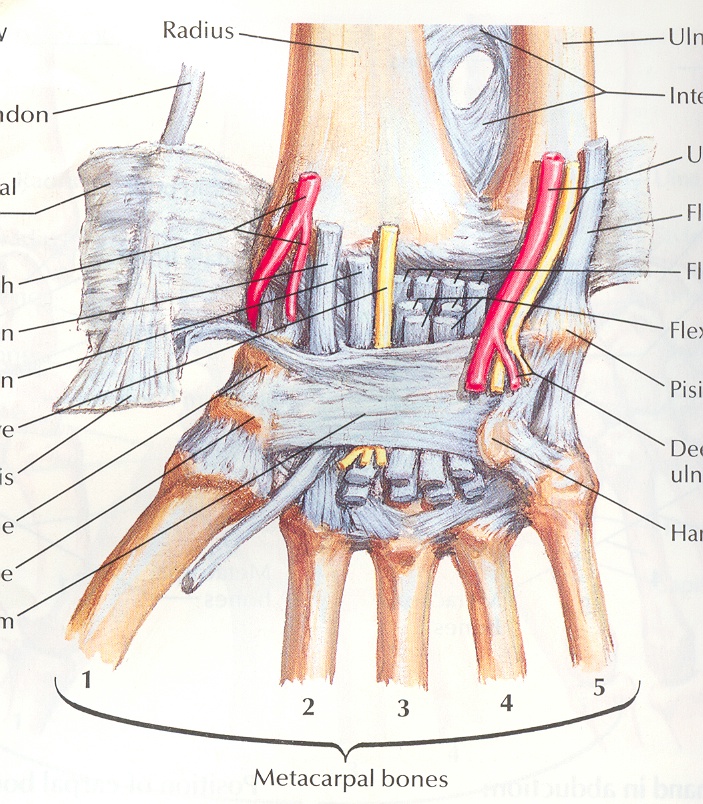 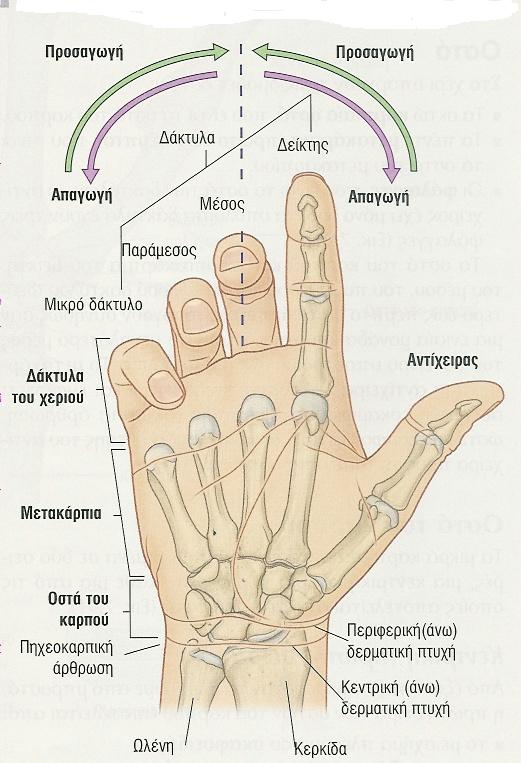 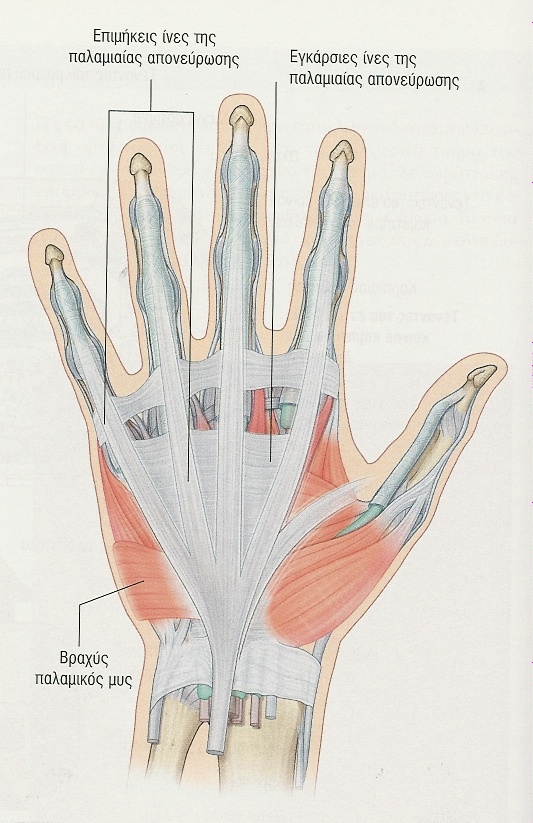 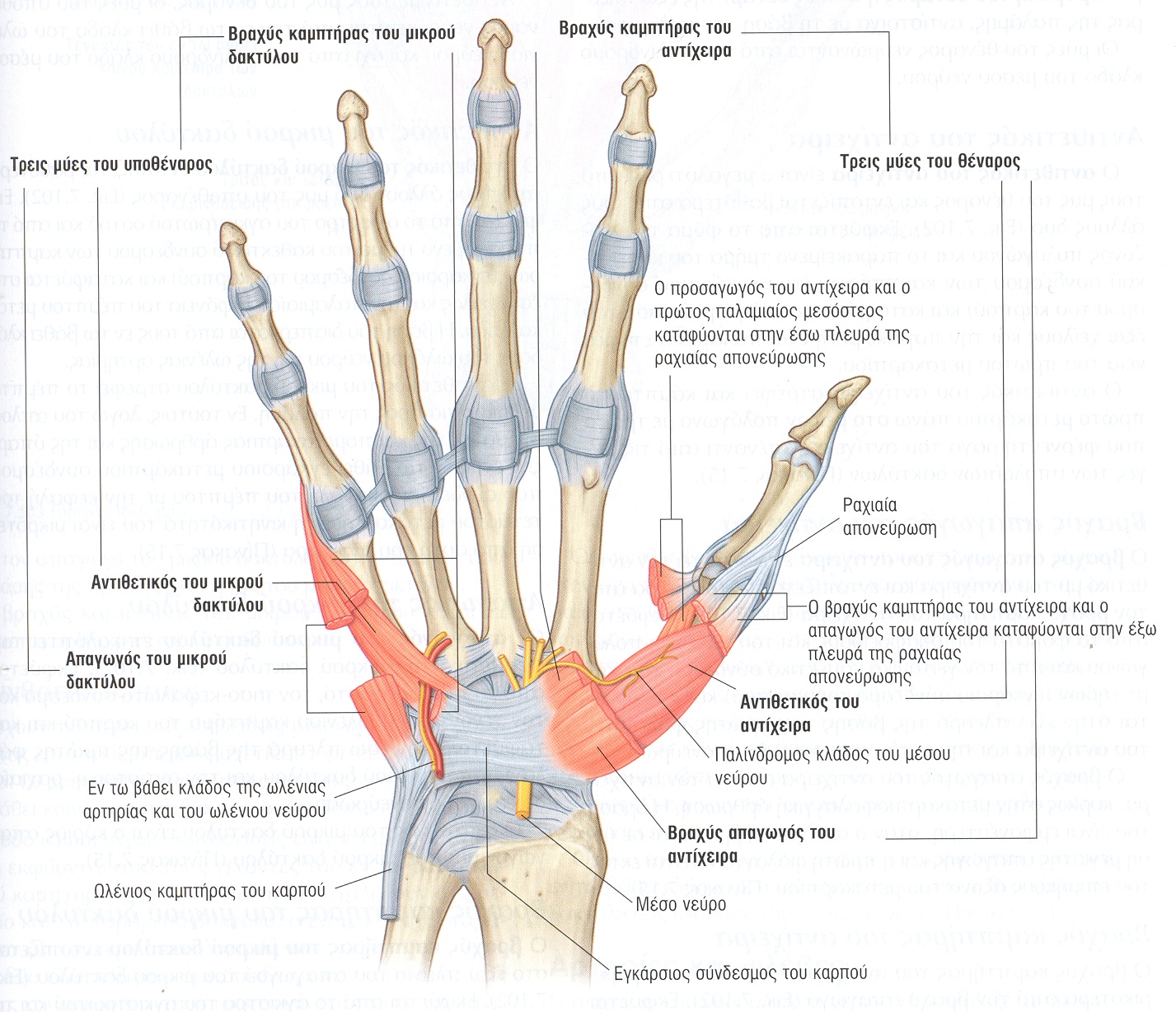 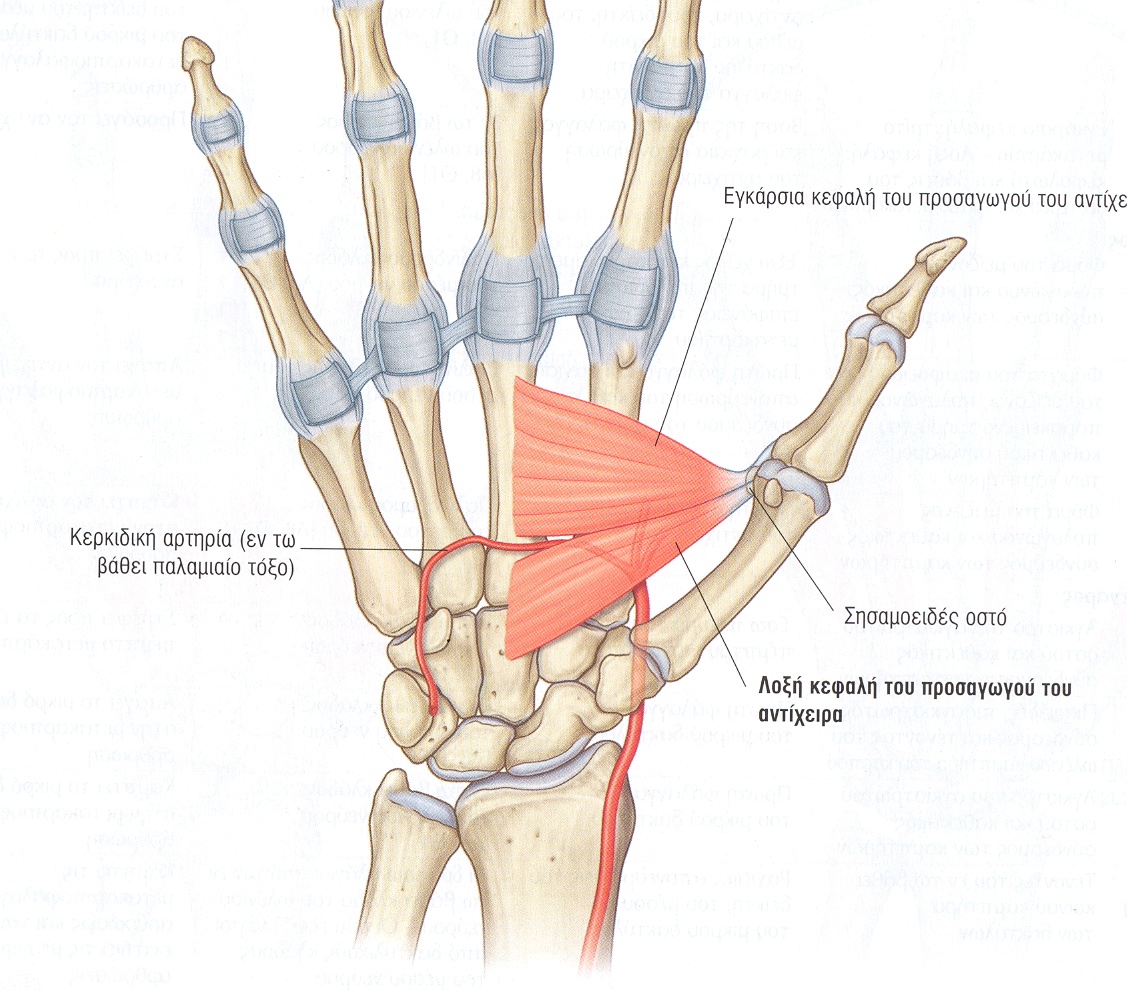 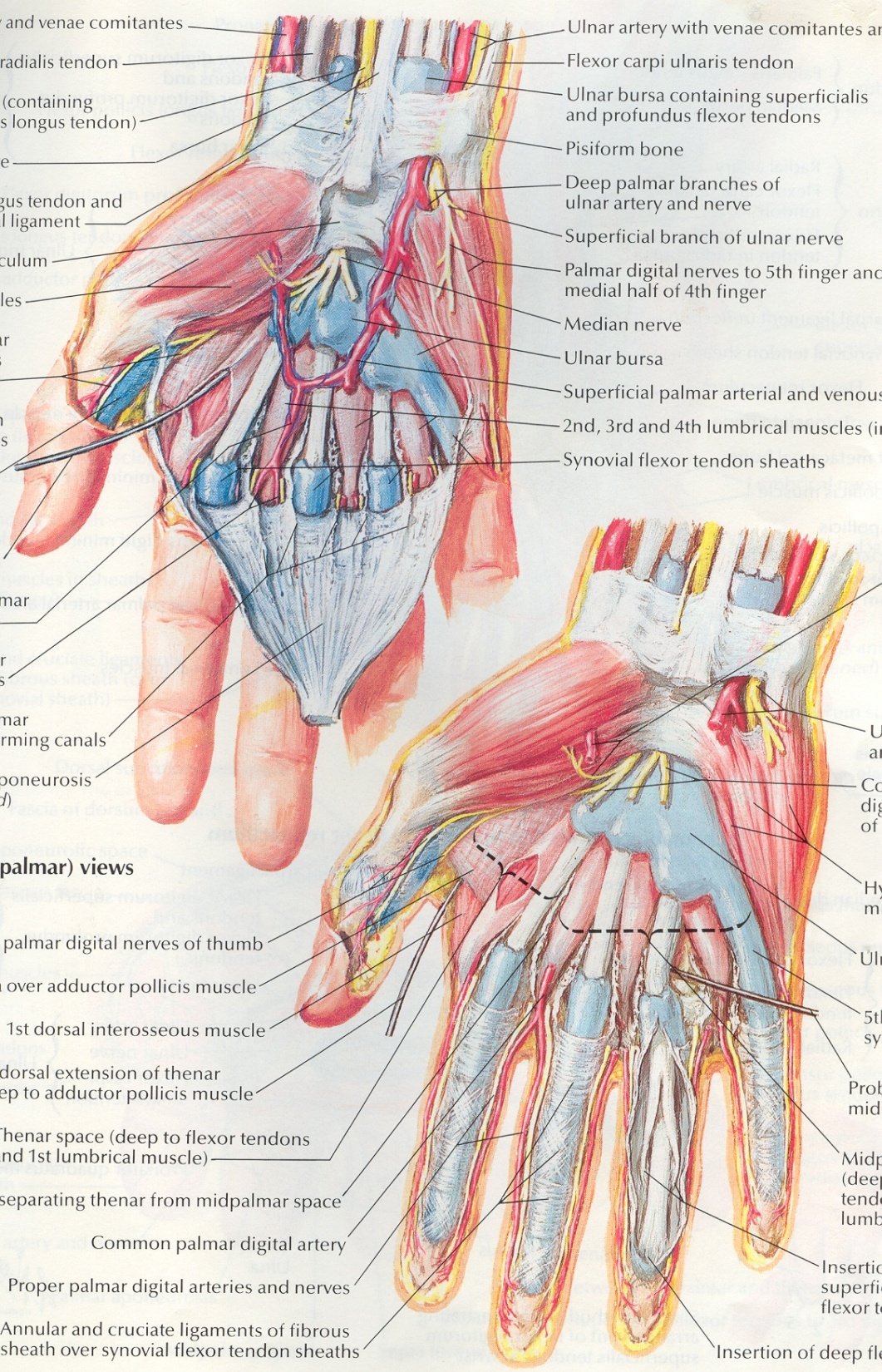 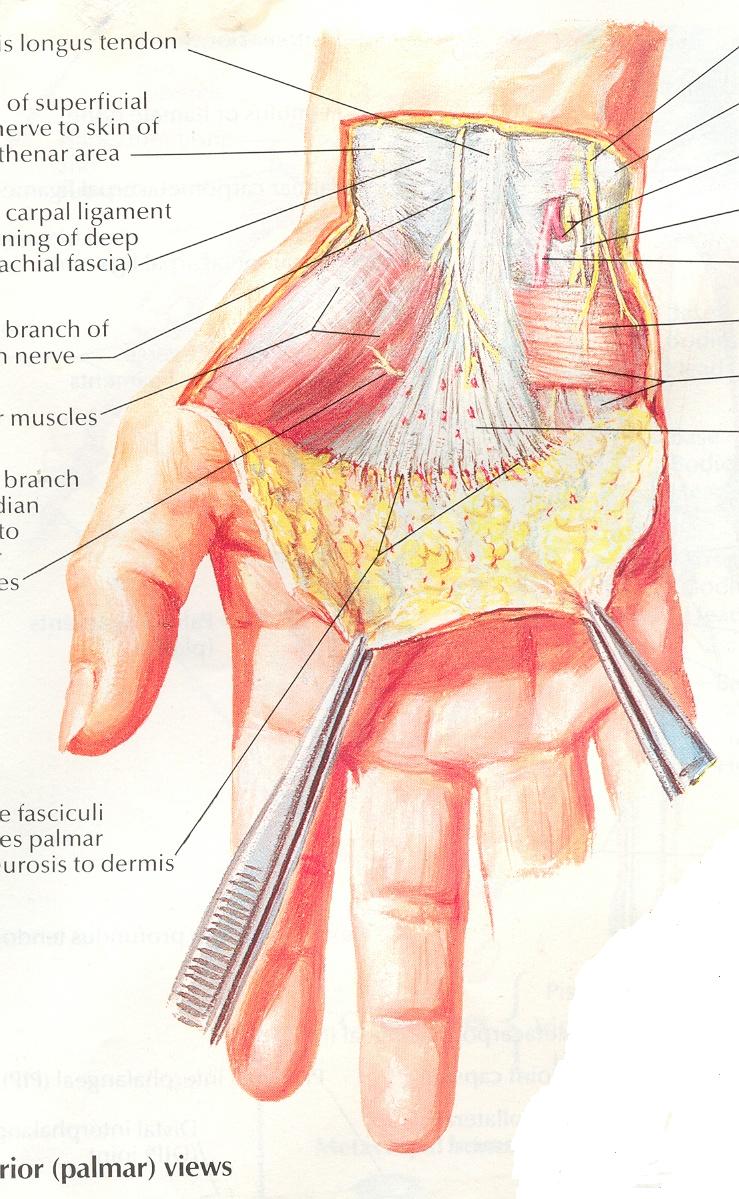 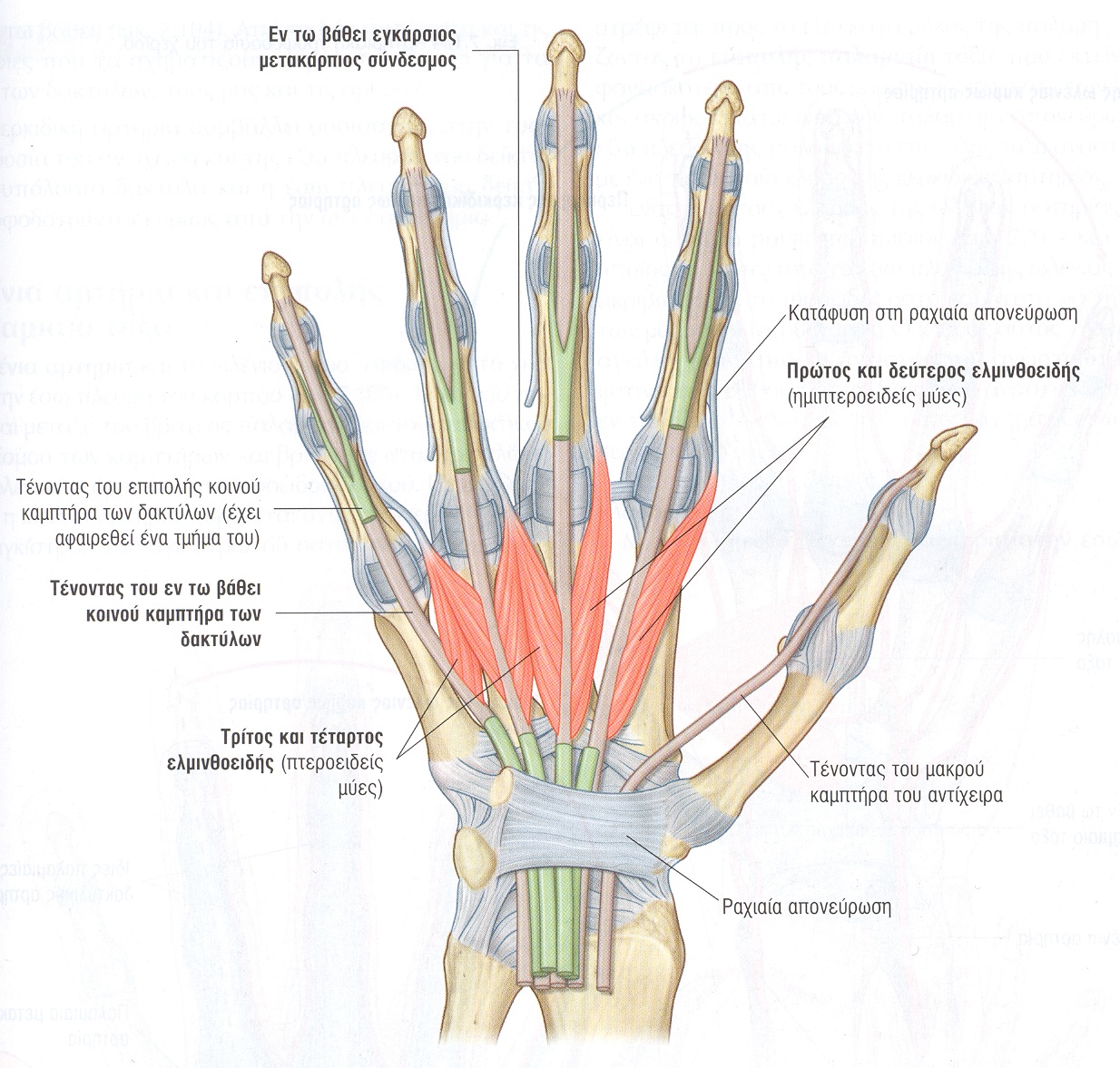 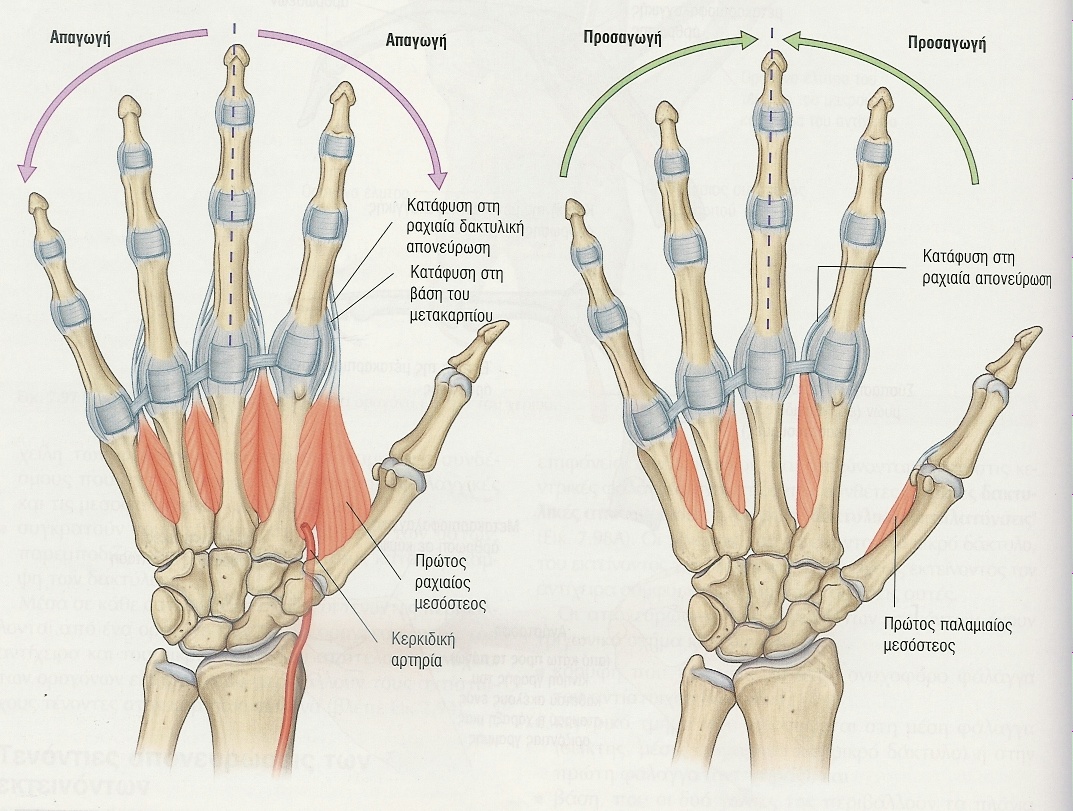 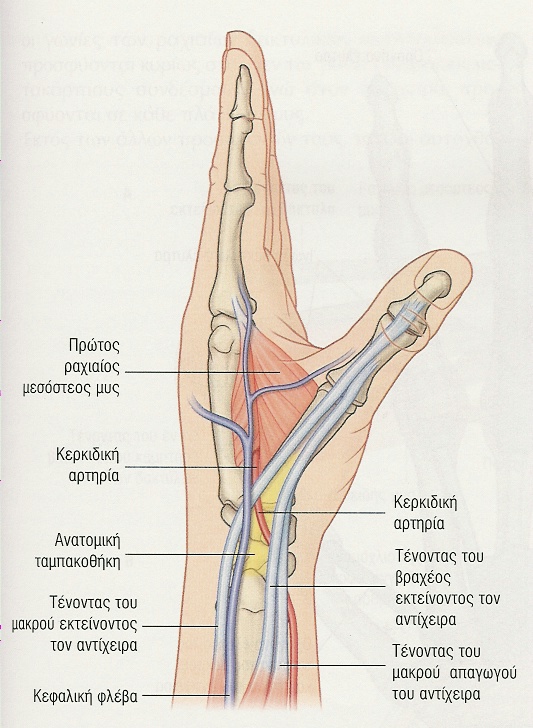 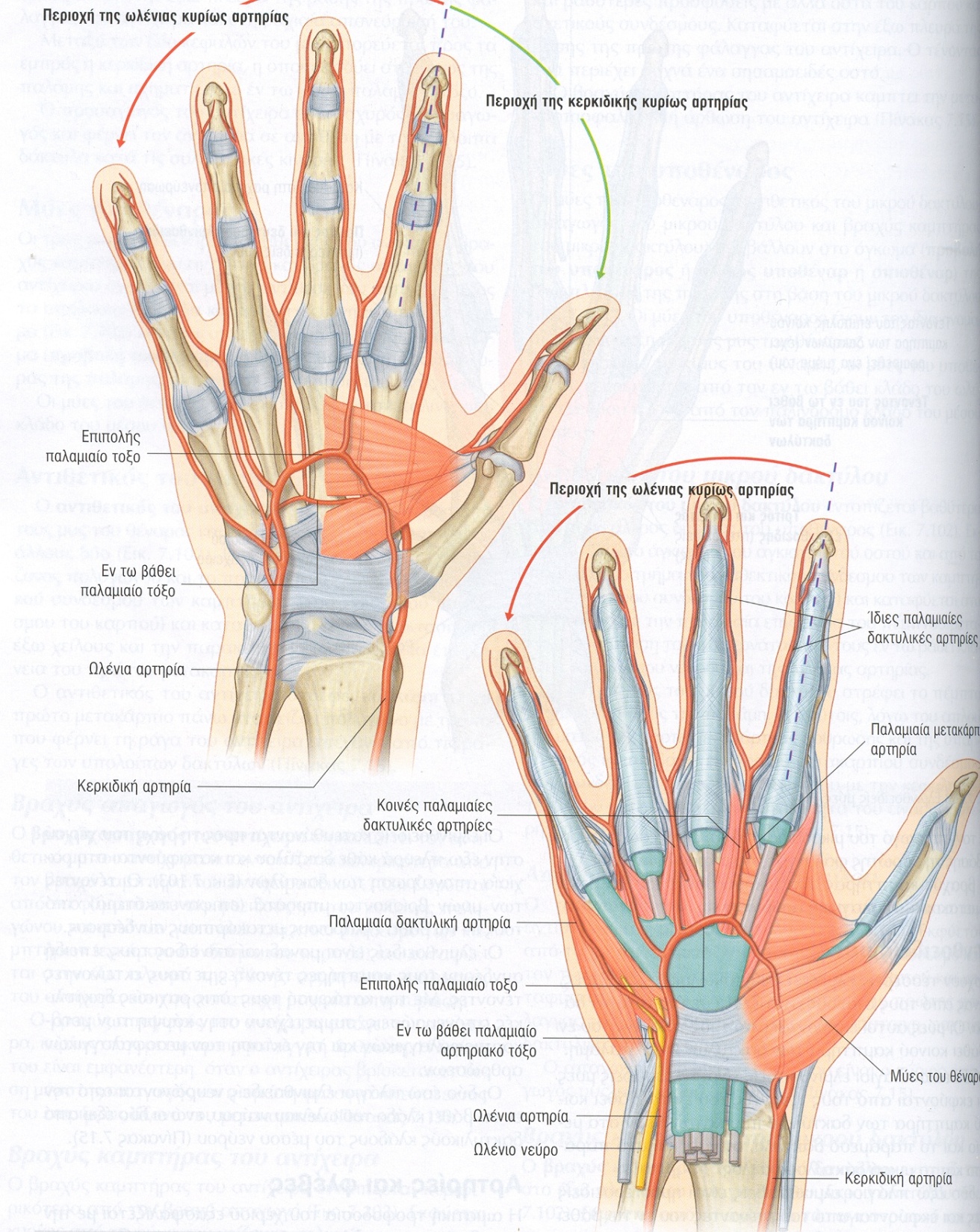 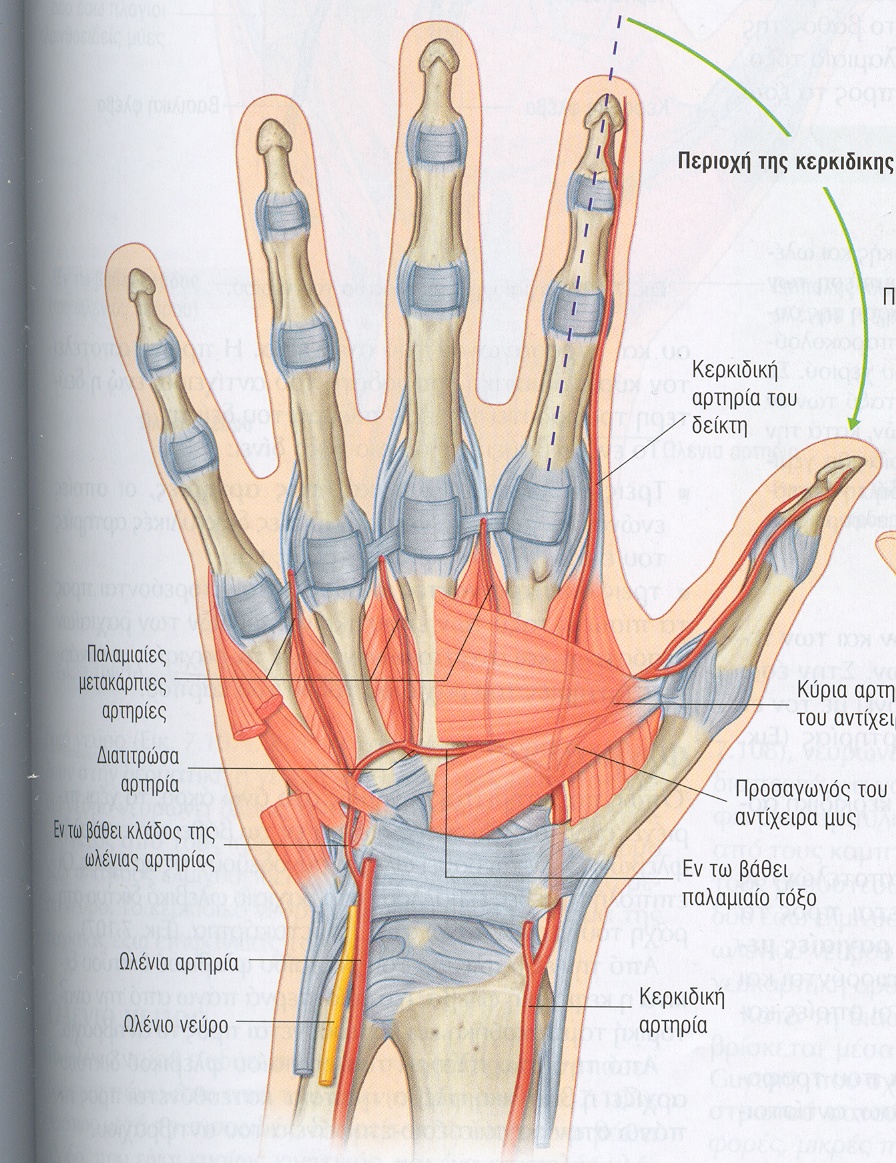 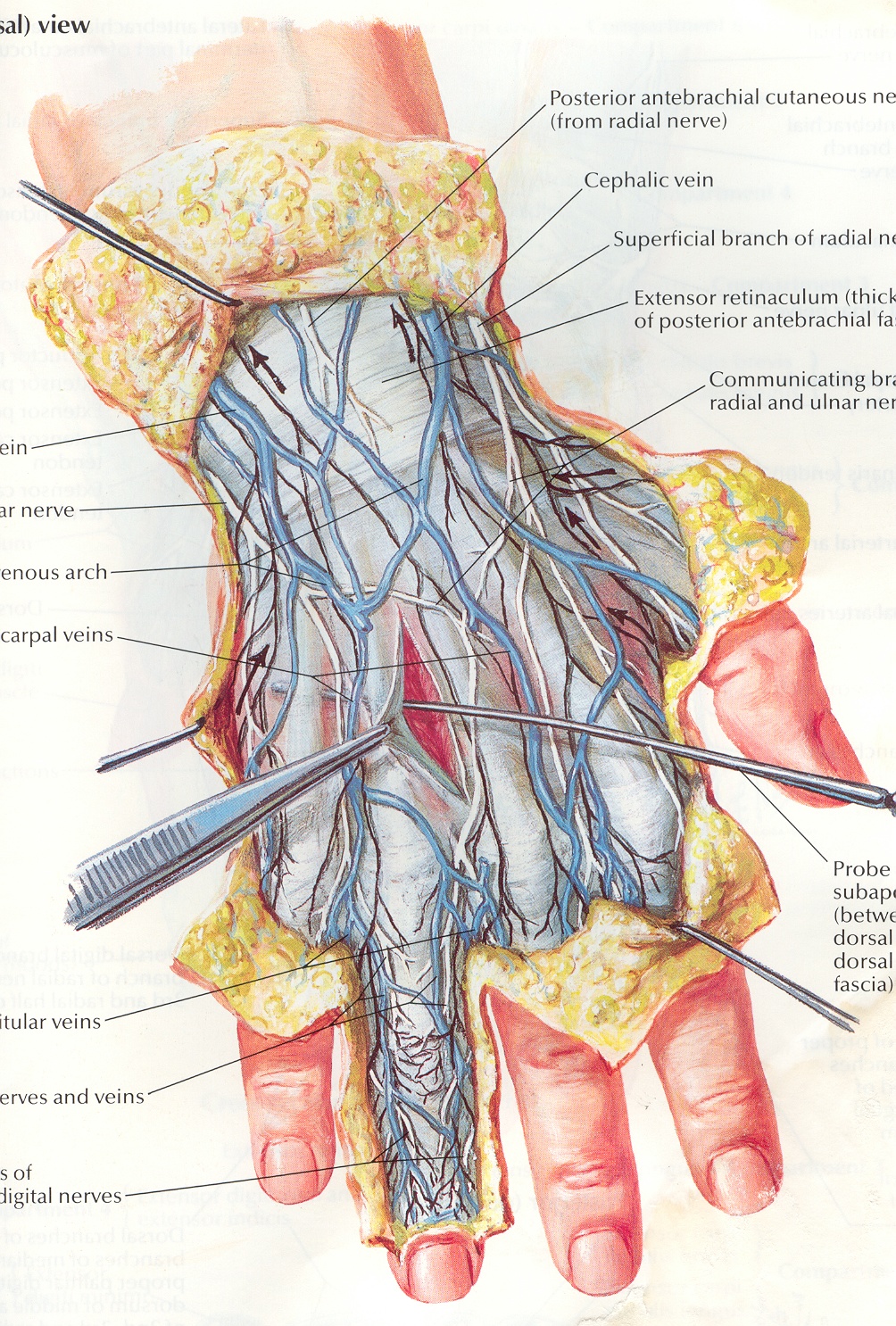 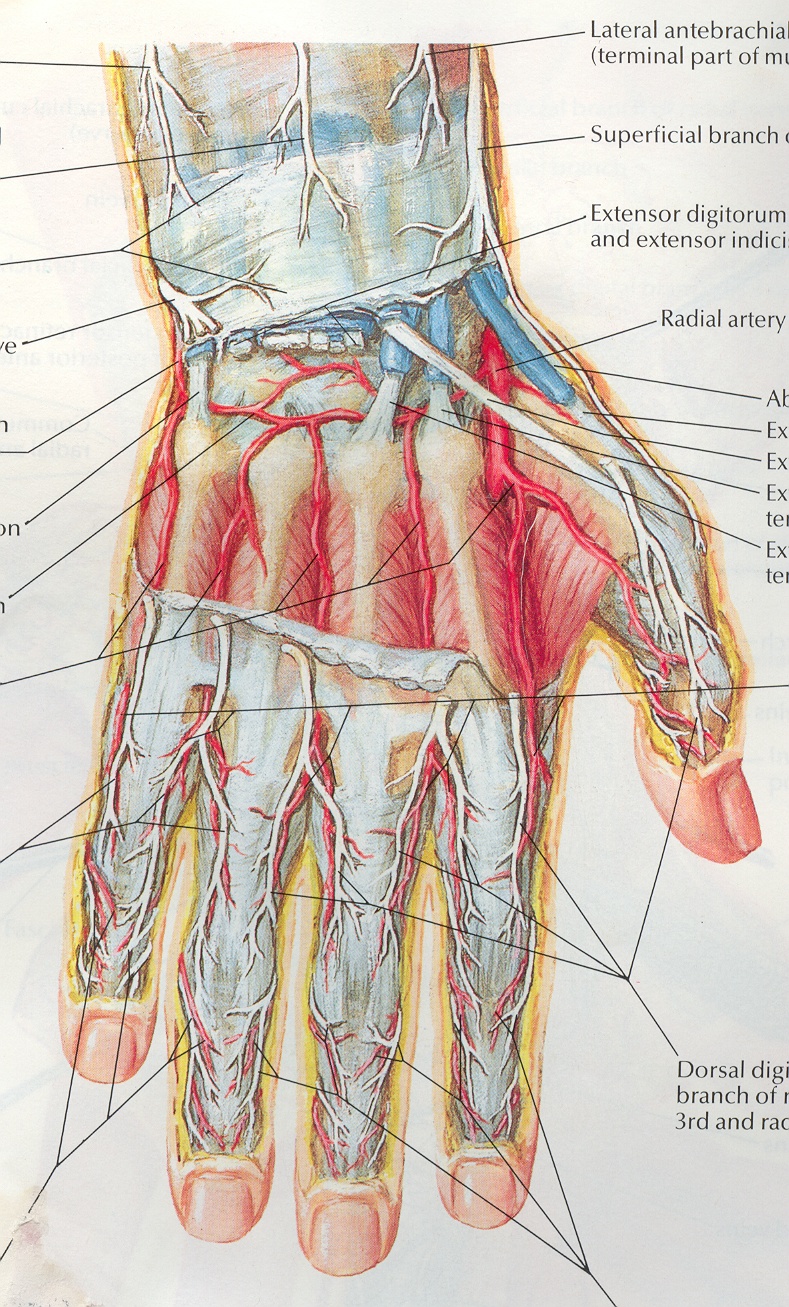 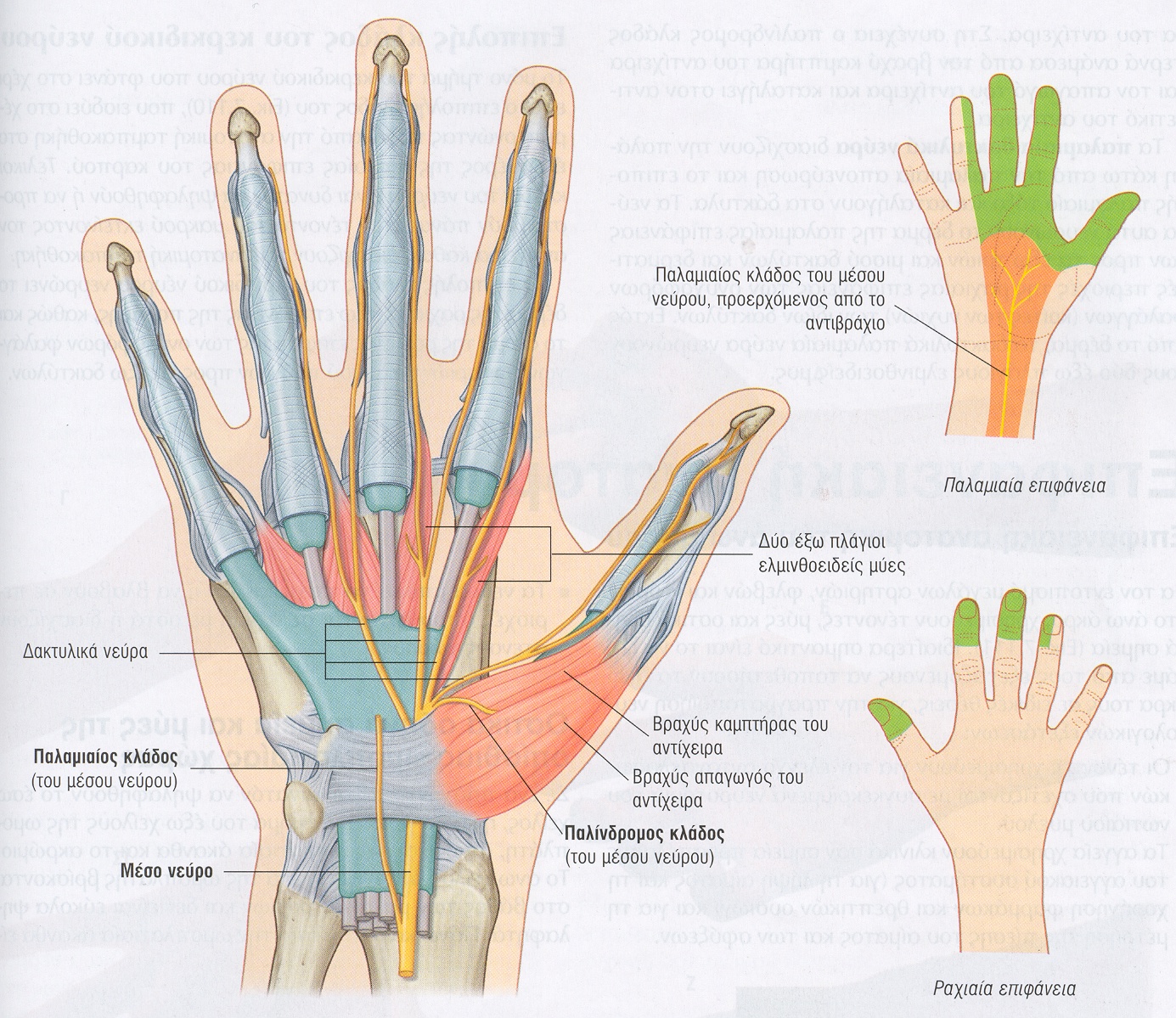 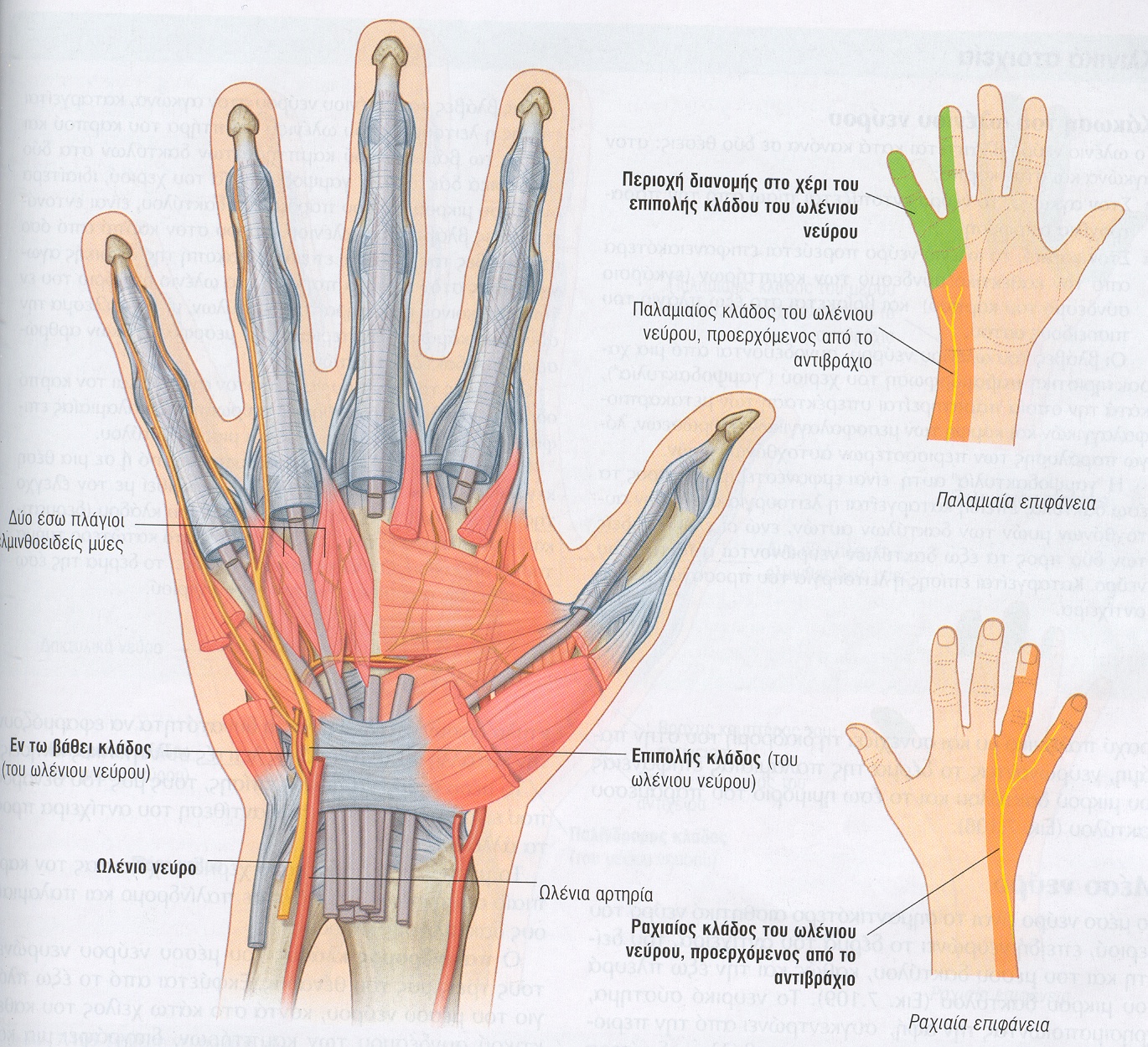 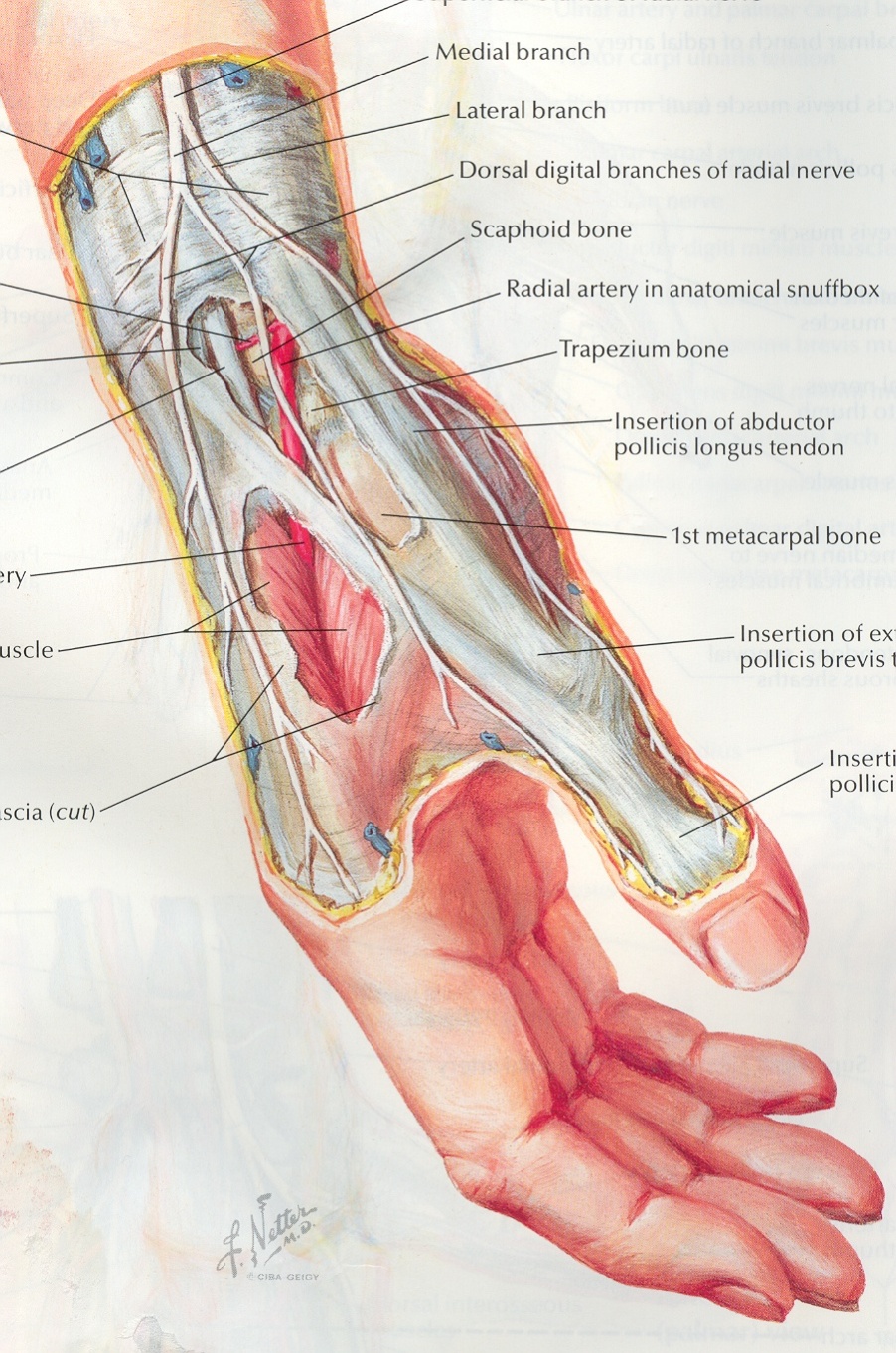 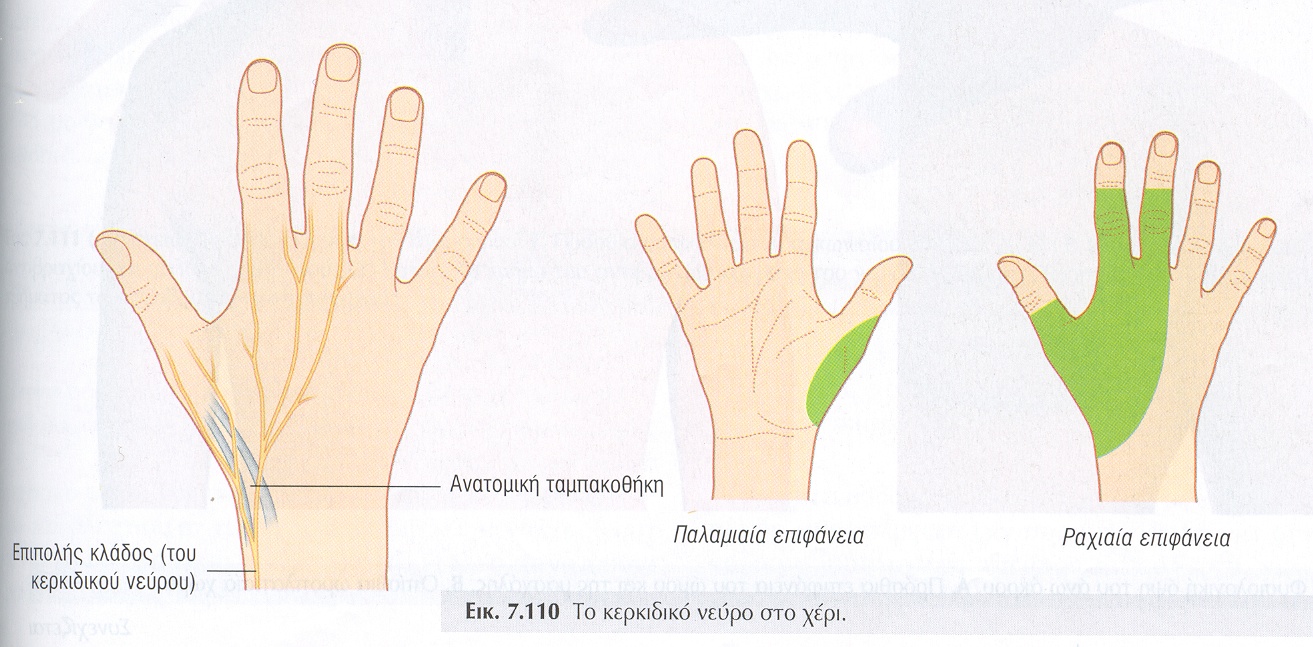 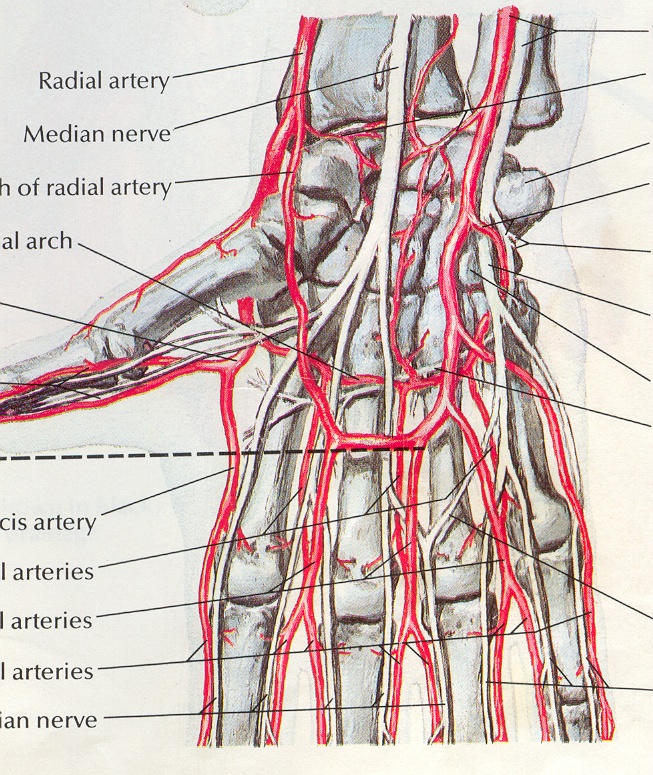 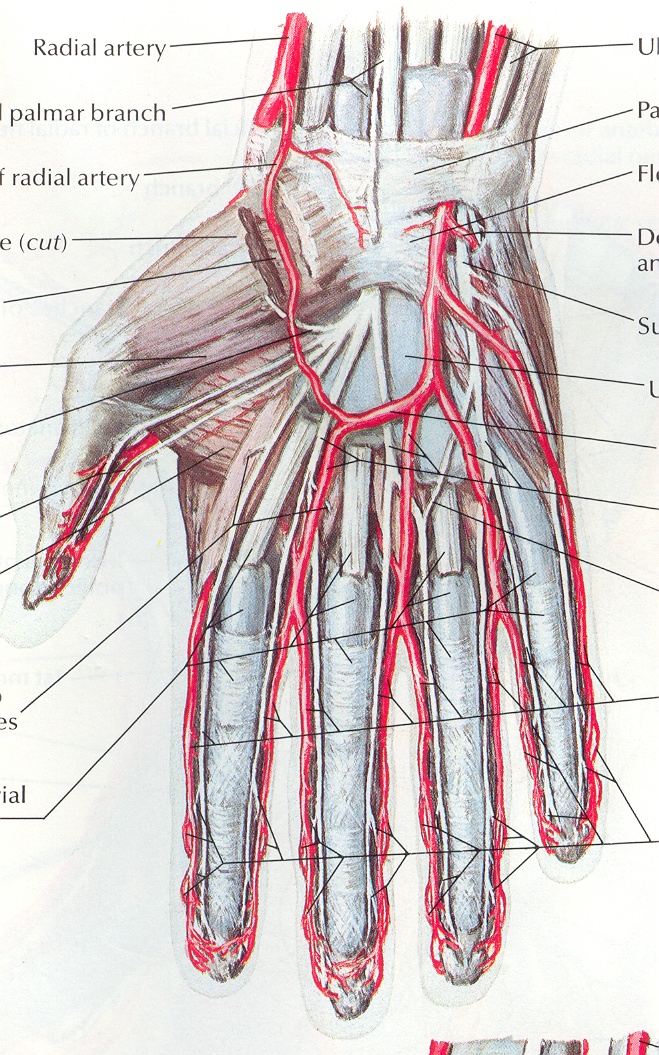 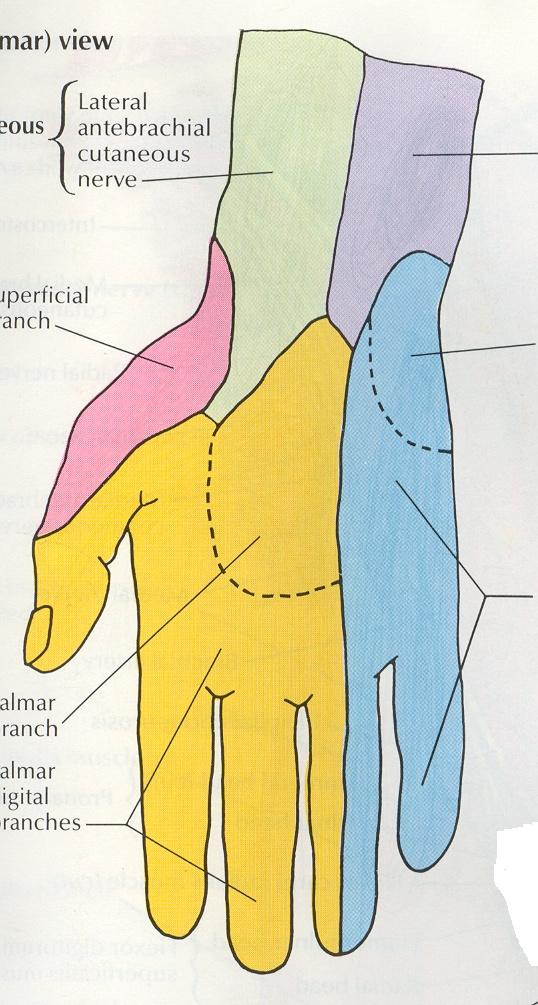 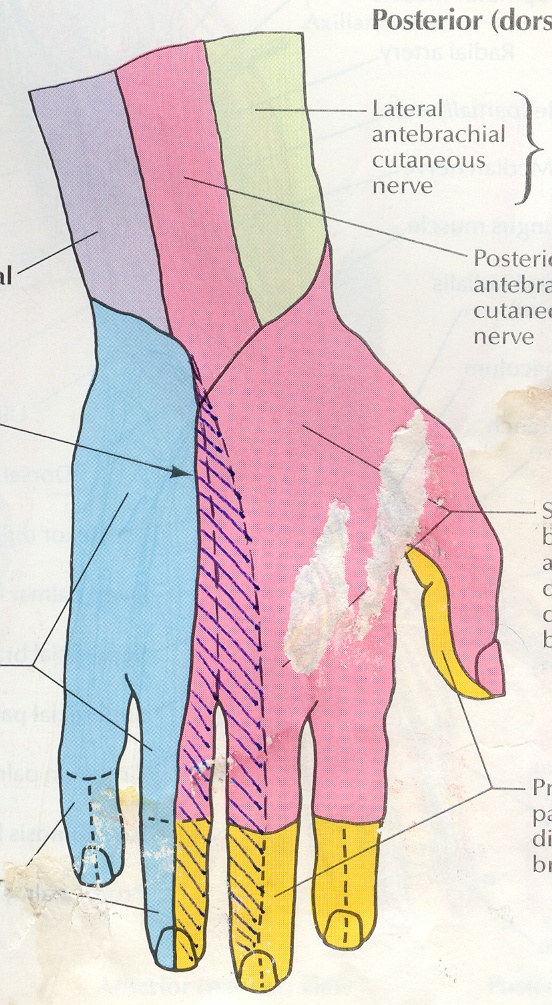 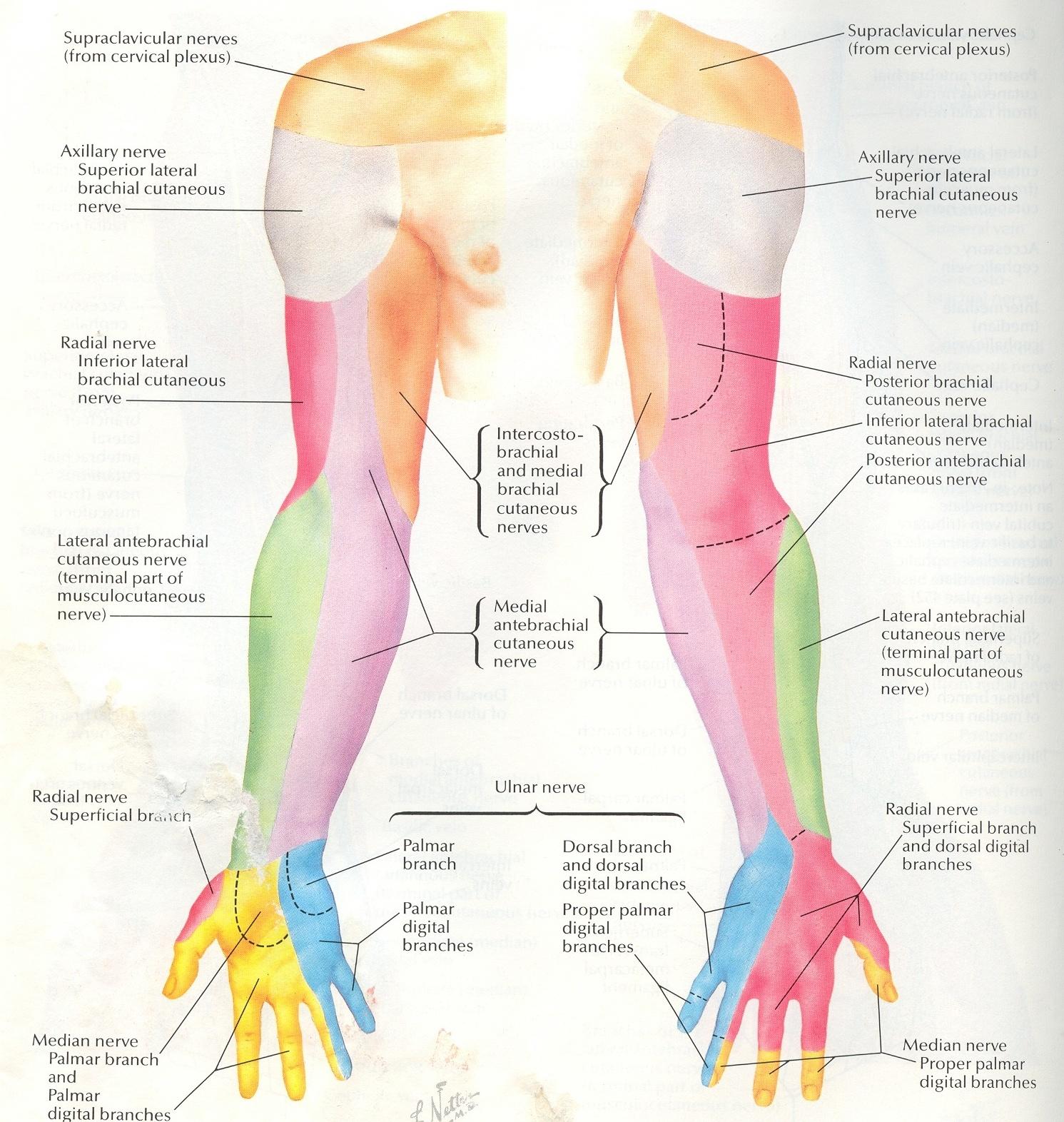 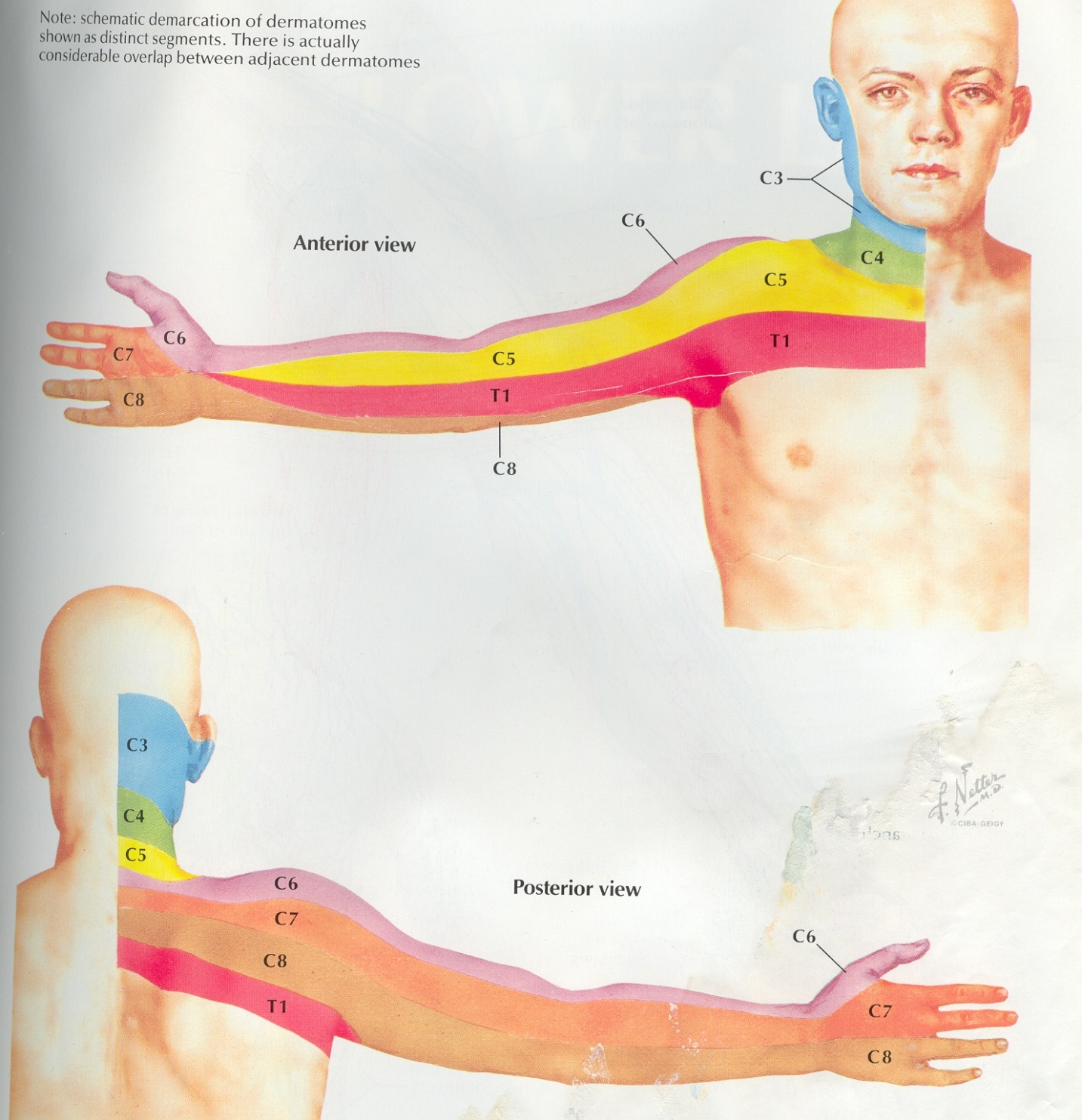